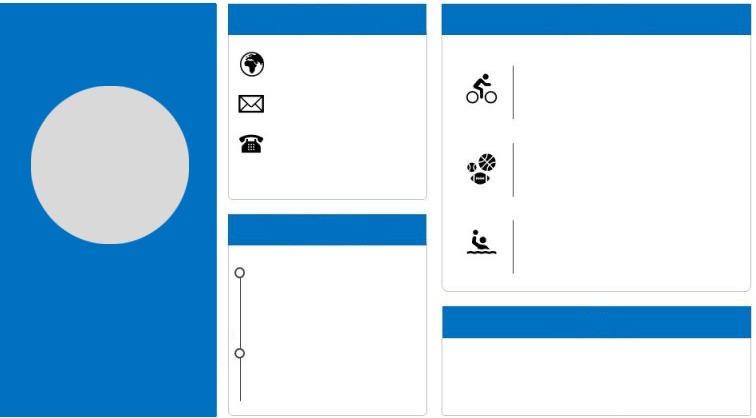 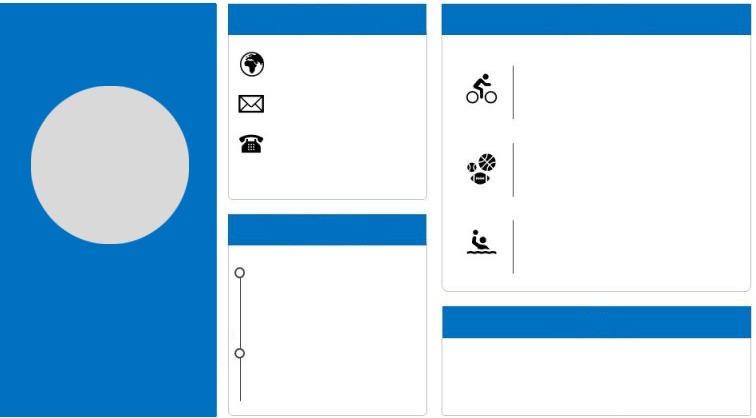 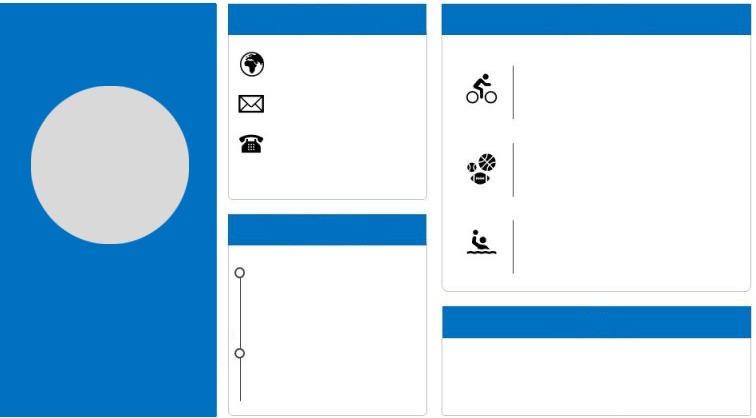 Qualification
Qualification
Batch
OT Code : M501
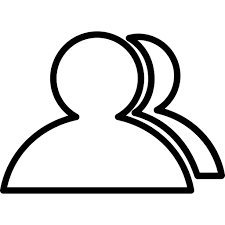 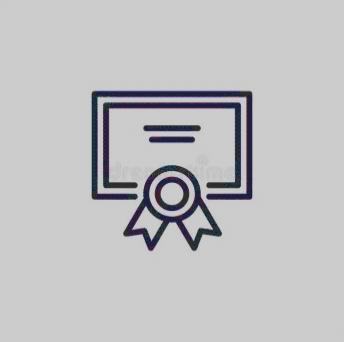 B.Tech, CIVIL
2023
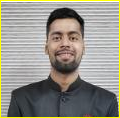 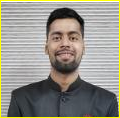 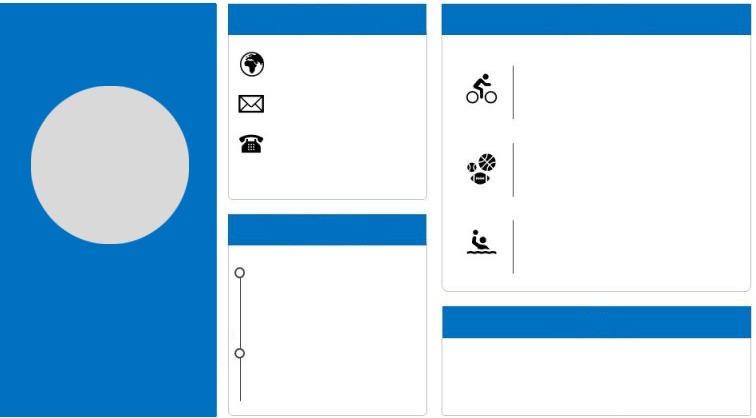 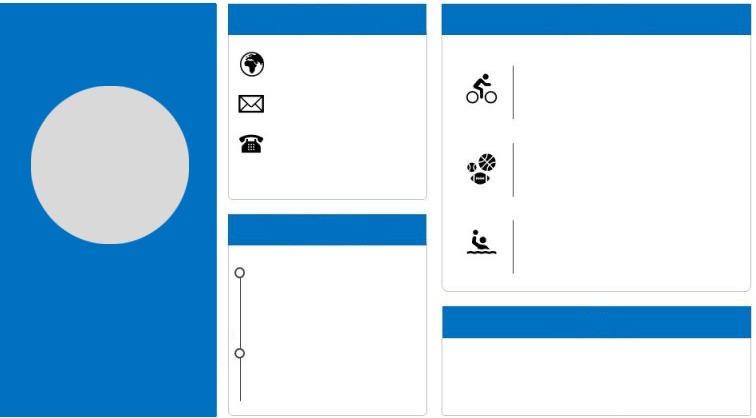 Address
Contact
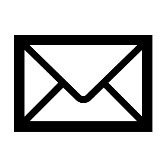 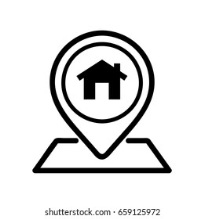 sandeepkharayat168@gmail.com
Village Marh Kharayat
Pithoragarh, Uttarakand, Pin Code – 262501.
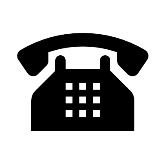 7669183335
Sandeep Singh Kharayat
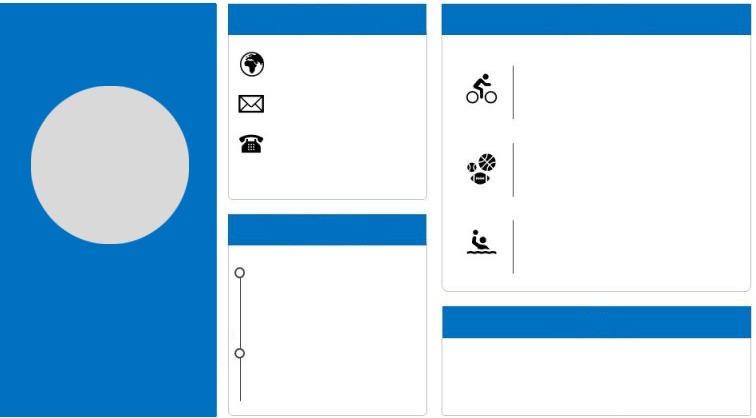 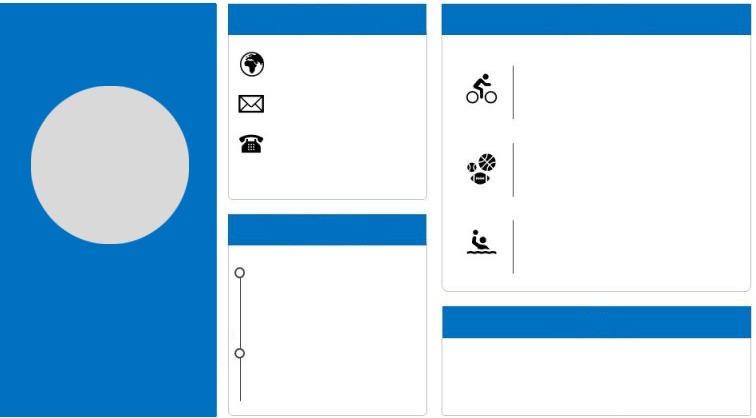 Date of Birth
Blood Group
Gender
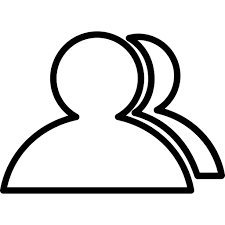 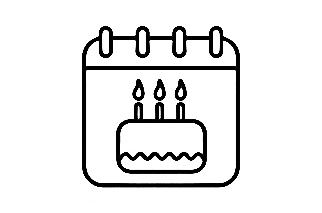 Male
08-05-1995
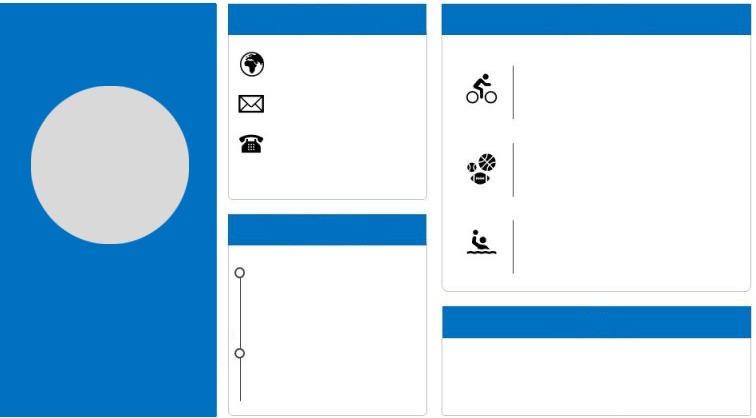 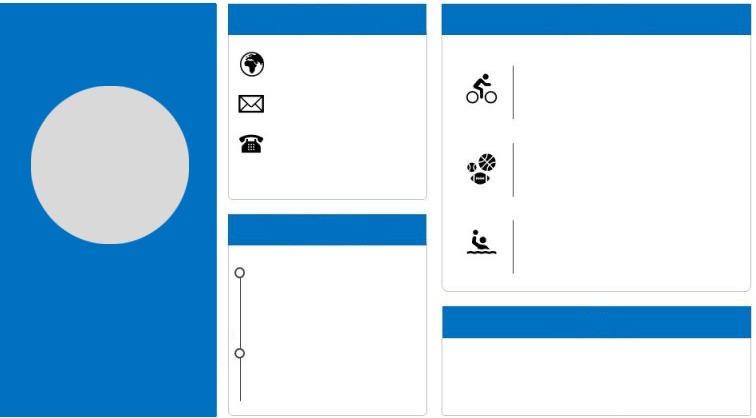 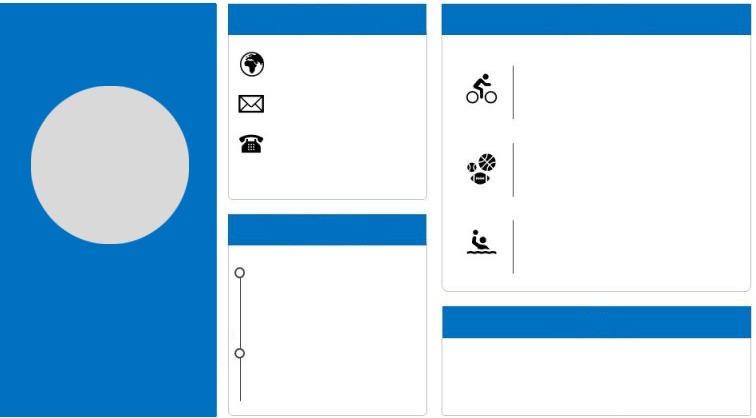 Qualification
Qualification
Batch
OT Code : M502
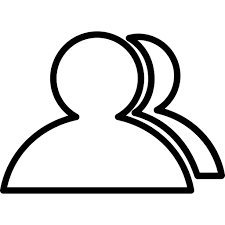 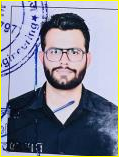 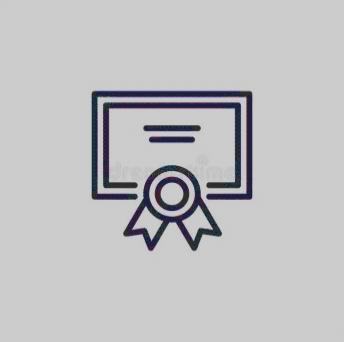 B.Tech, CIVIL
2023
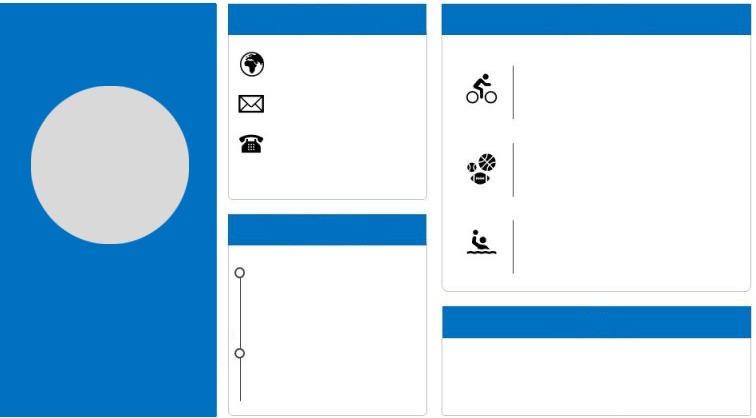 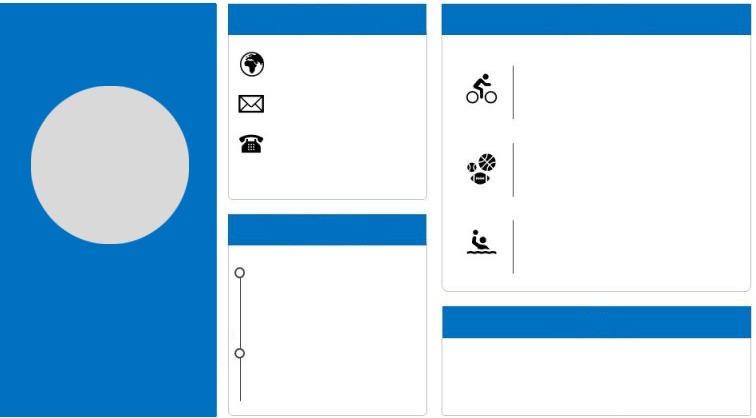 Address
Contact
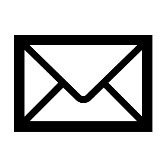 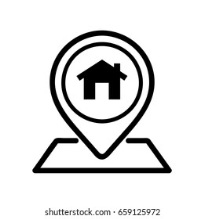 hardikarora31@gmail.com
69/1, East Amber Talab,
Opp. Gandhibal Niketan,
Roorkee, Uttaranchal - Pin Code – 247667.
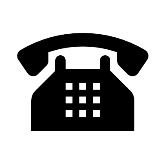 9599432177
Hardik Arora
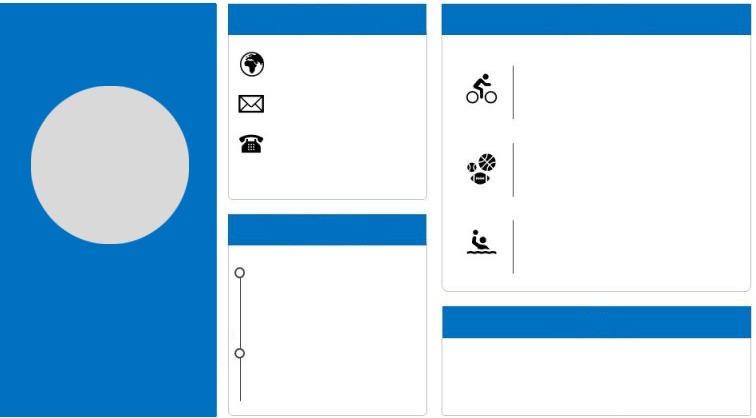 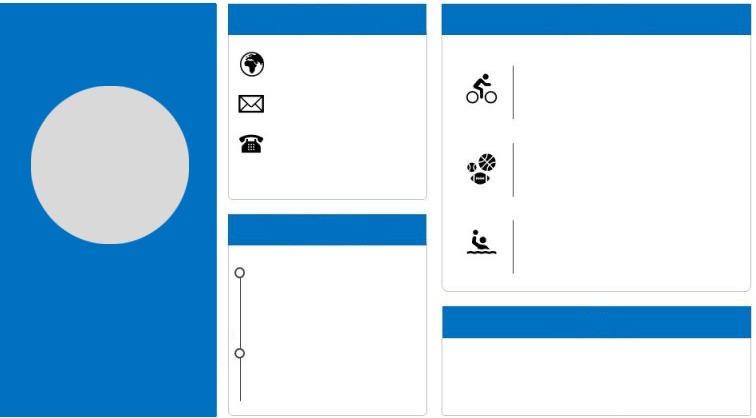 Date of Birth
Blood Group
Gender
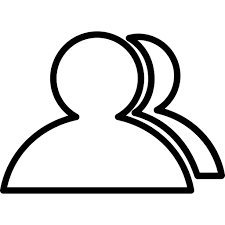 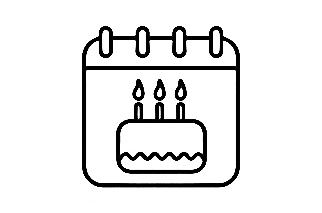 Male
11-12-1995
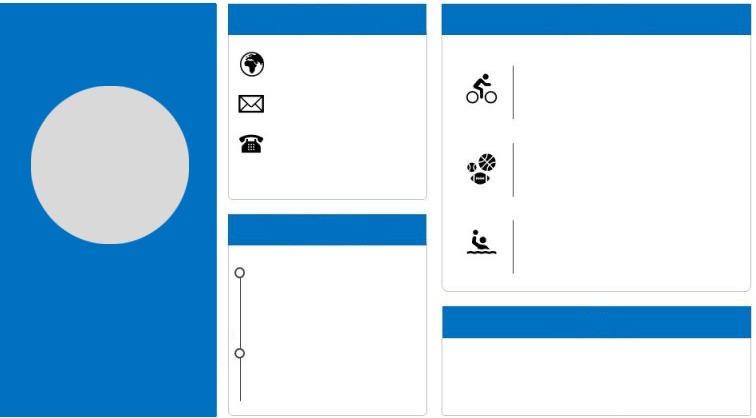 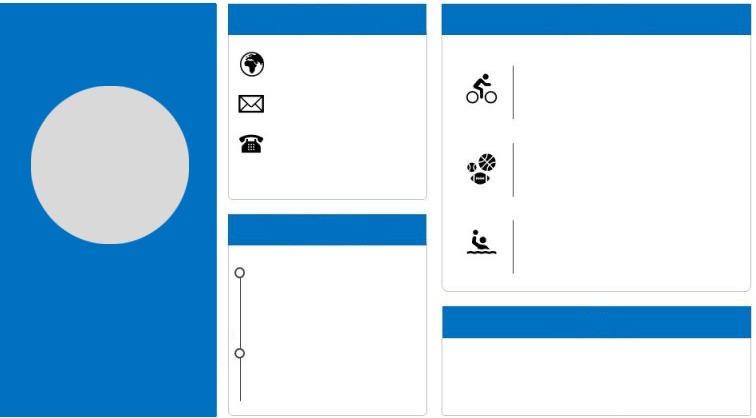 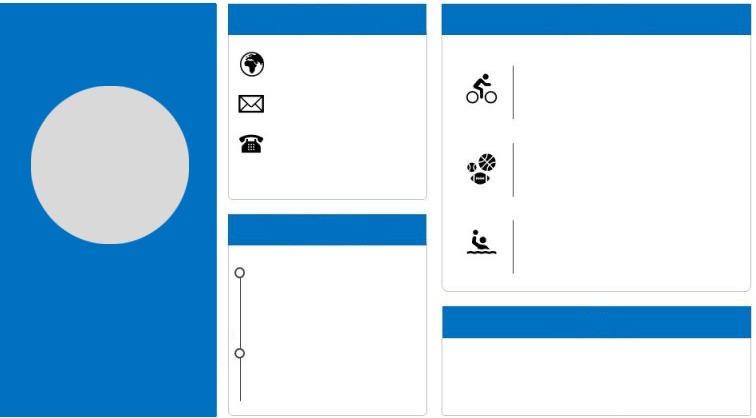 Qualification
Qualification
Batch
OT Code : M503
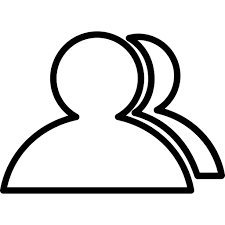 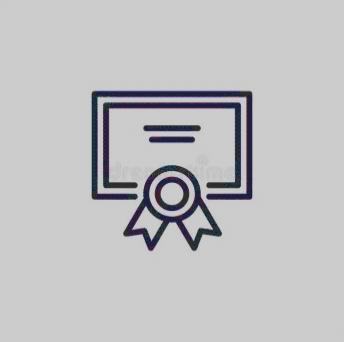 B.Tech, CIVIL
2023
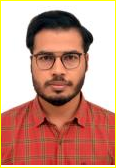 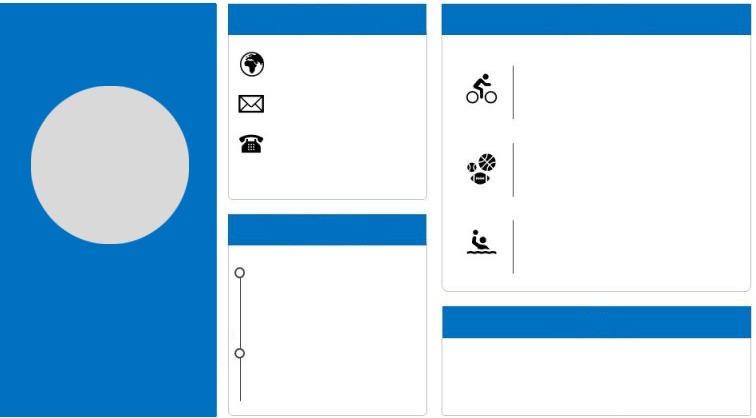 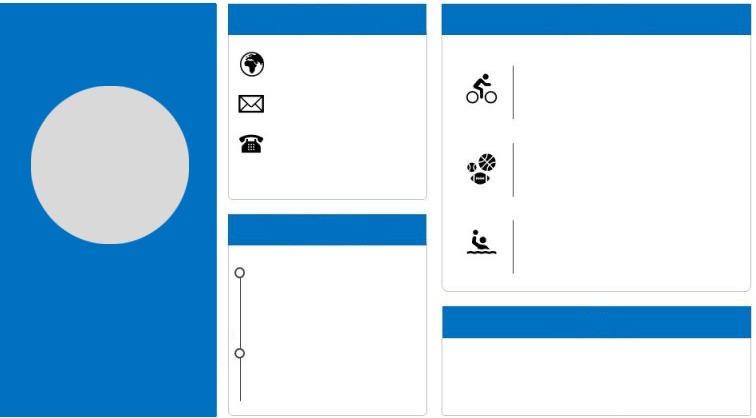 Address
Contact
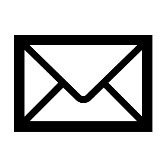 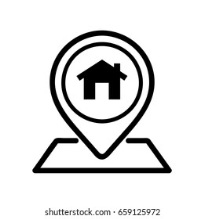 ies.anandtiwari@gmail.com
Near Shri Durga Ji Mandir, Subikhar Village,Bairouna, Deoria, Uttar Pradesh – 274001.
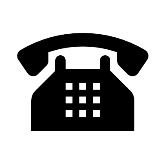 8700696377
Anand Kumar 
Tiwari
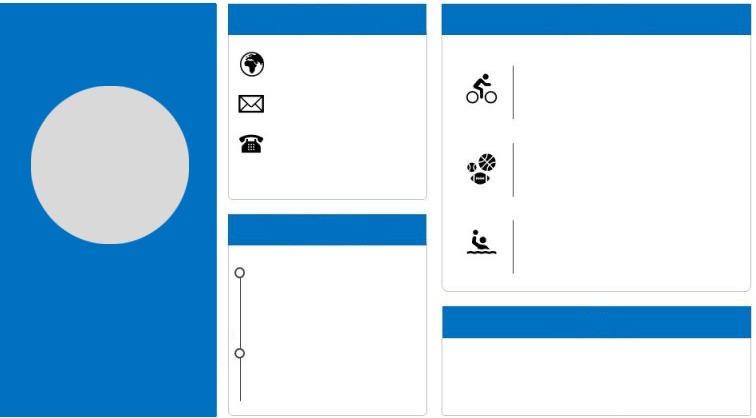 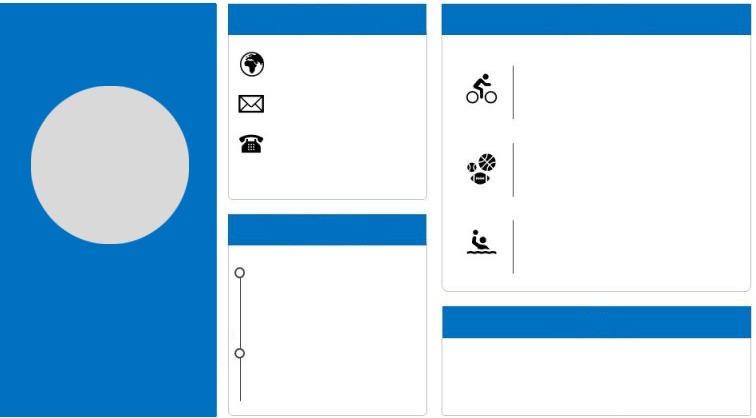 Date of Birth
Blood Group
Gender
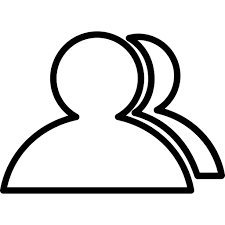 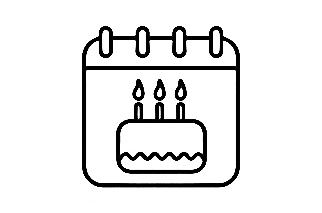 Male
01-02-1996
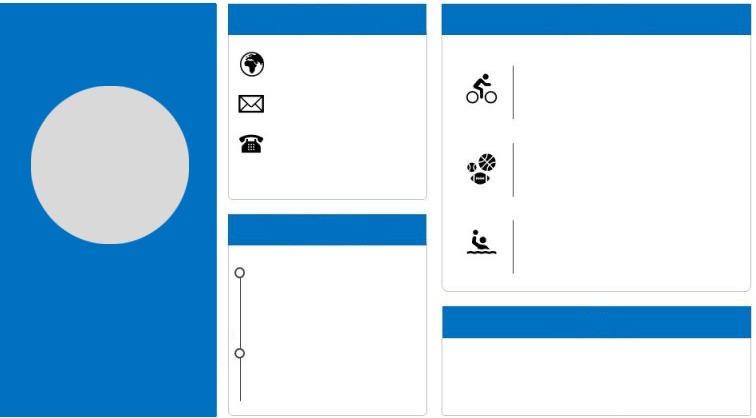 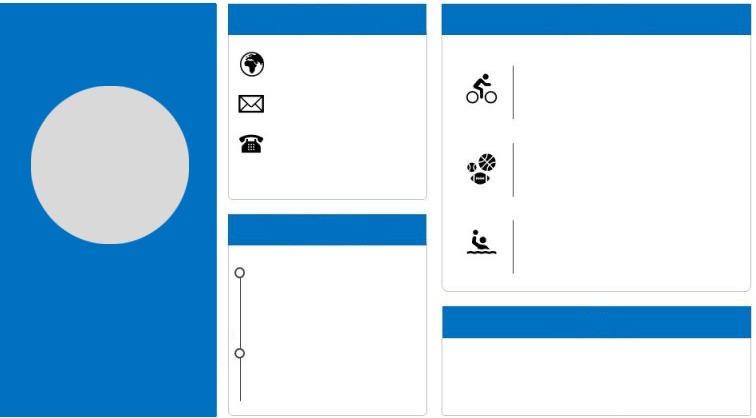 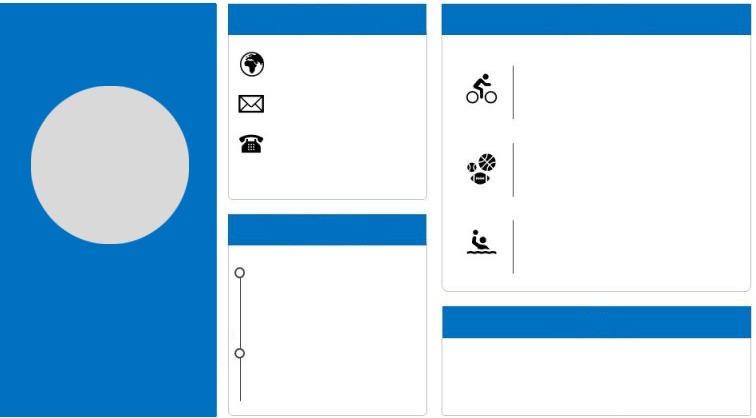 Qualification
Qualification
Batch
OT Code : M504
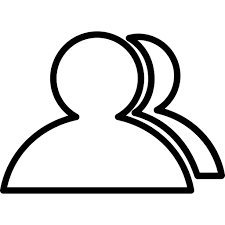 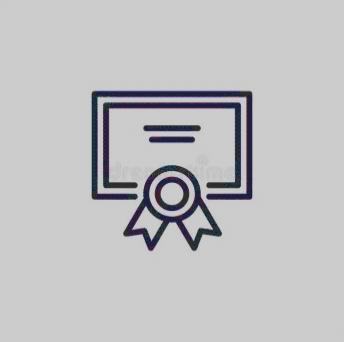 B.Tech, CIVIL
2023
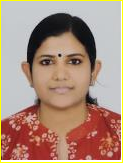 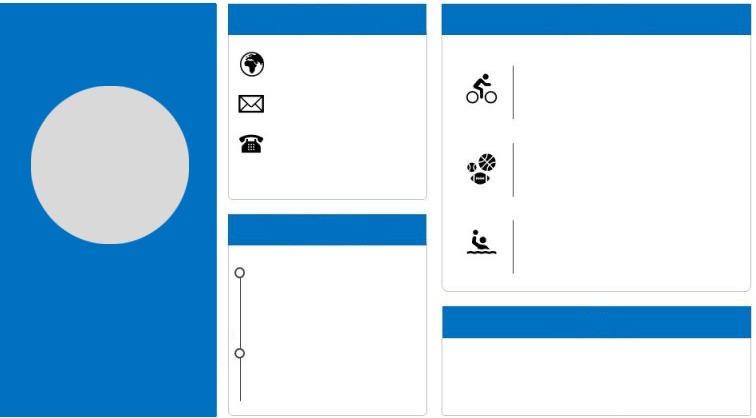 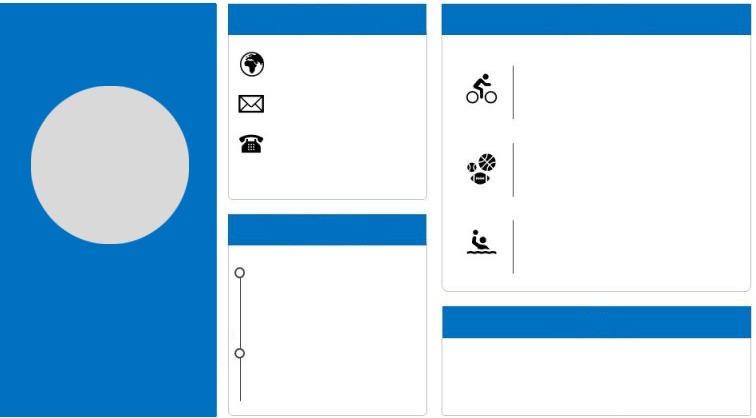 Address
Contact
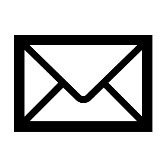 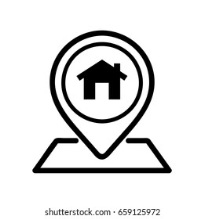 paru1996sreevaikundam@gmail.com
Sreevaikundam, 
TC 8/807(2), TV Nagar, Thirumal P.O., Thiruvananthapuram, Kerala – 695006.
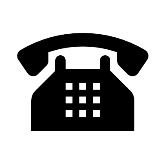 9207306810
PARVATHY A S
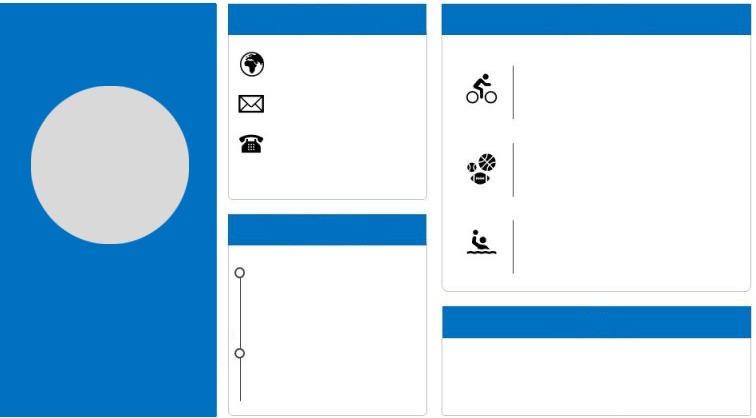 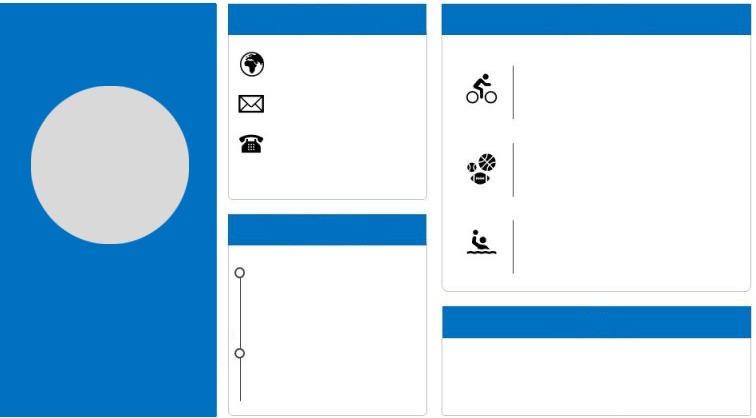 Date of Birth
Blood Group
Gender
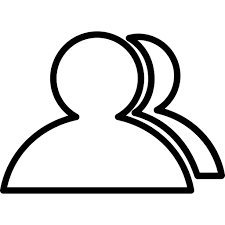 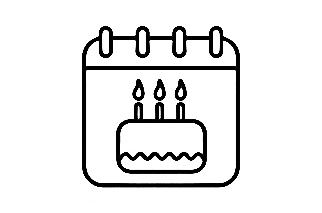 Female
03-12-1996
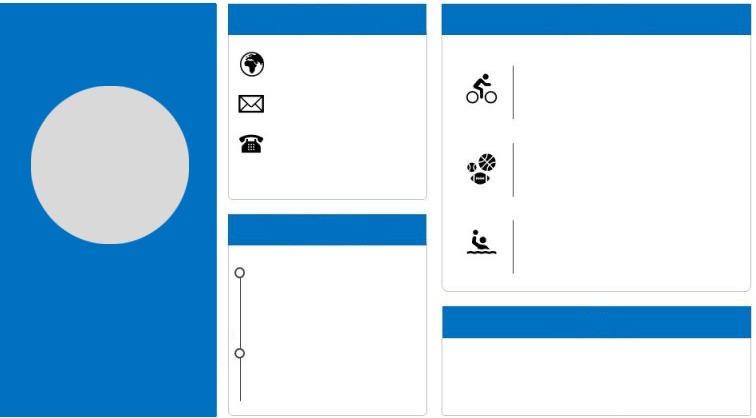 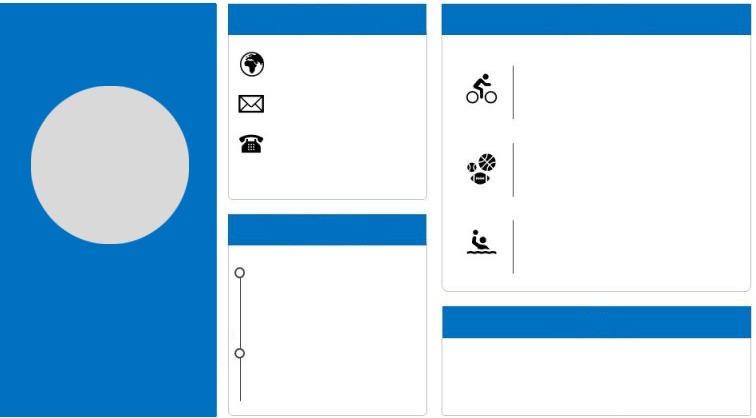 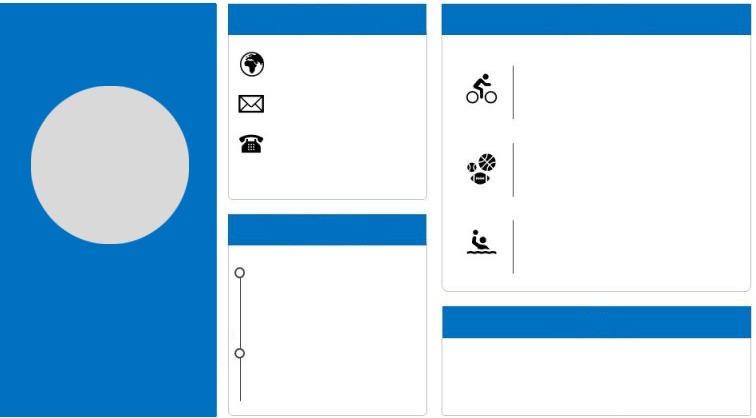 Qualification
Qualification
Batch
OT Code : M505
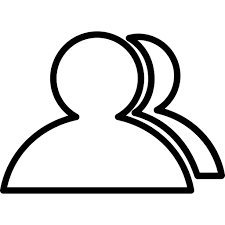 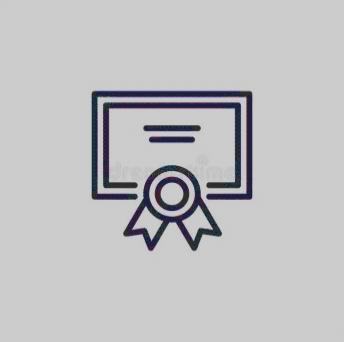 B.Tech, CIVIL
2023
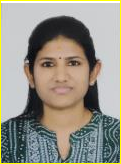 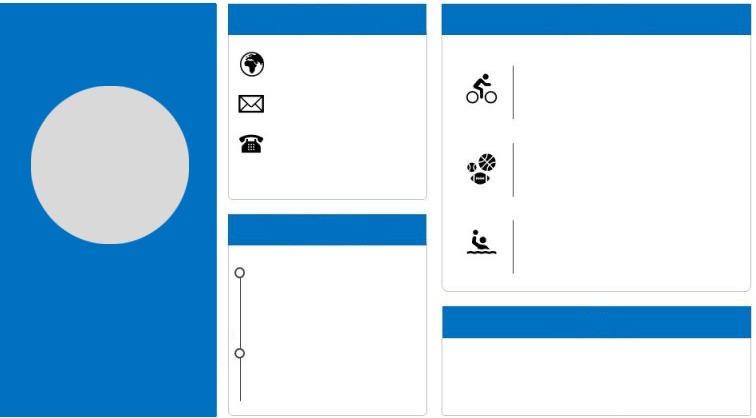 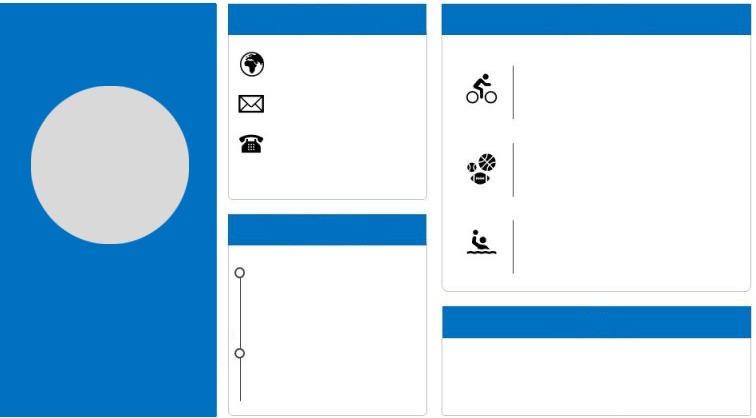 Address
Contact
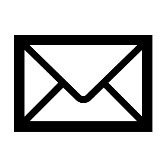 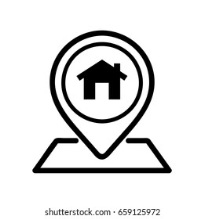 leku1996sreevaikundam@gmail.com
Sreevaikundam, 
TC 8/807(2), TV Nagar, Thirumal P.O., Thiruvananthapuram, Kerala – 695006.
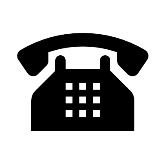 9207306812
LEKSHMI A S
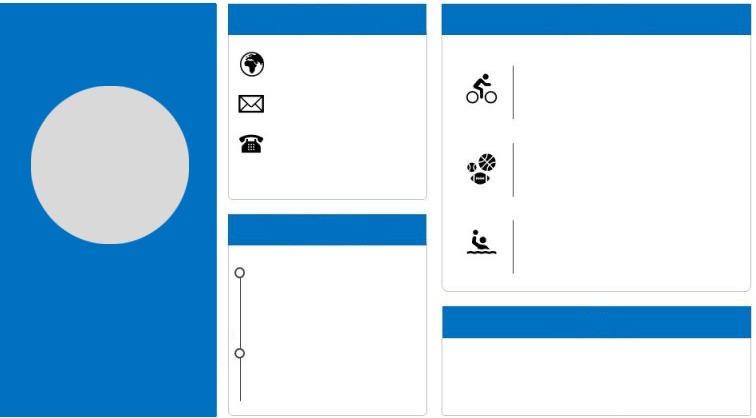 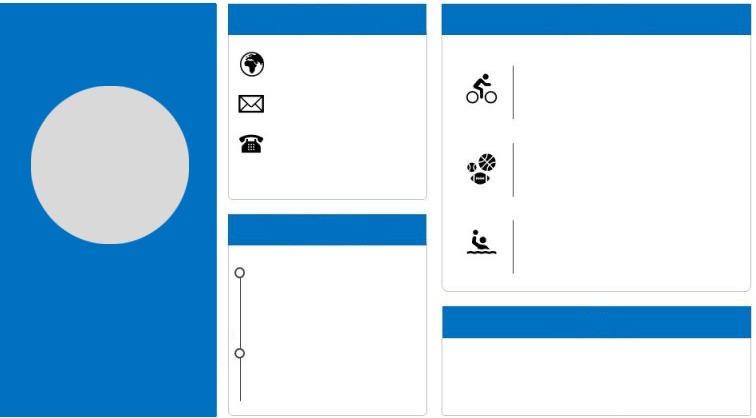 Date of Birth
Blood Group
Gender
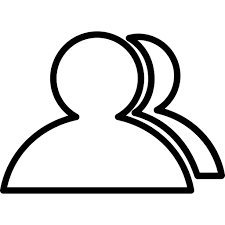 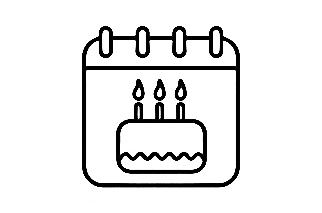 Female
03-12-1996
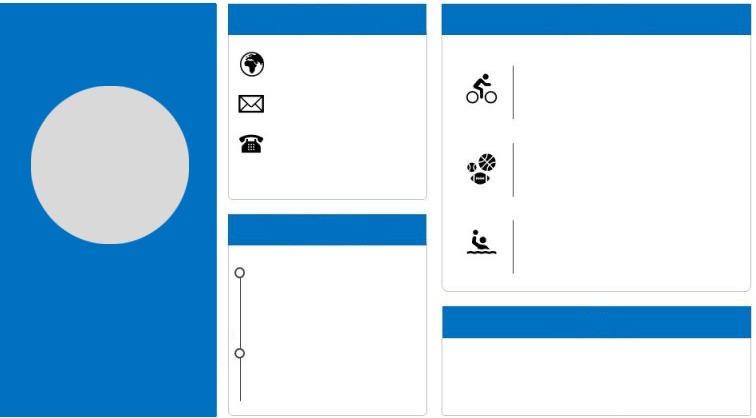 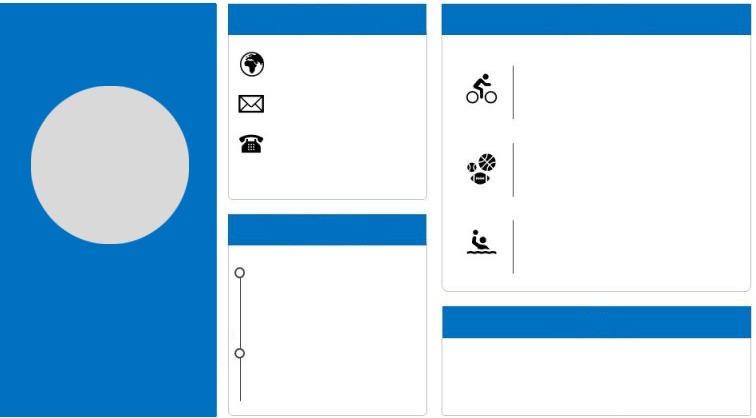 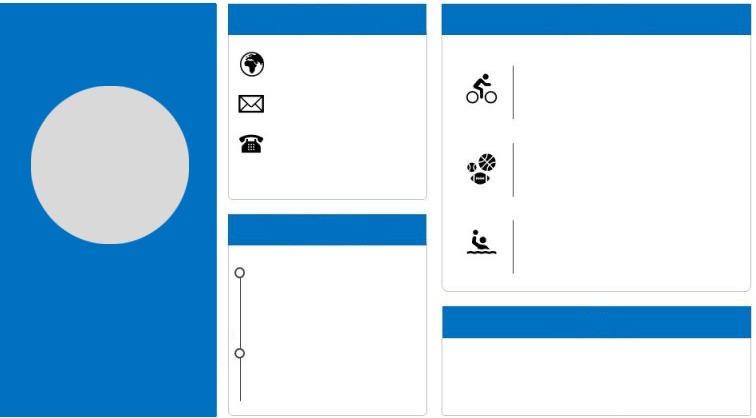 Qualification
Qualification
Batch
OT Code : M506
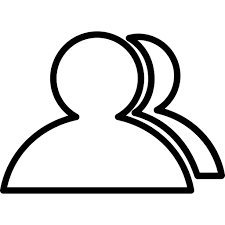 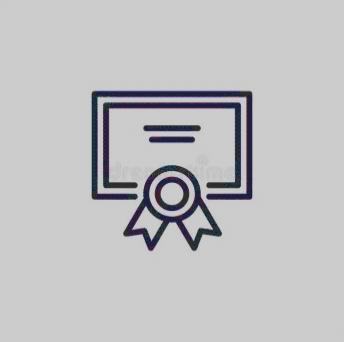 B.Tech, CIVIL
2023
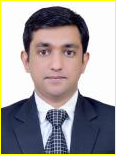 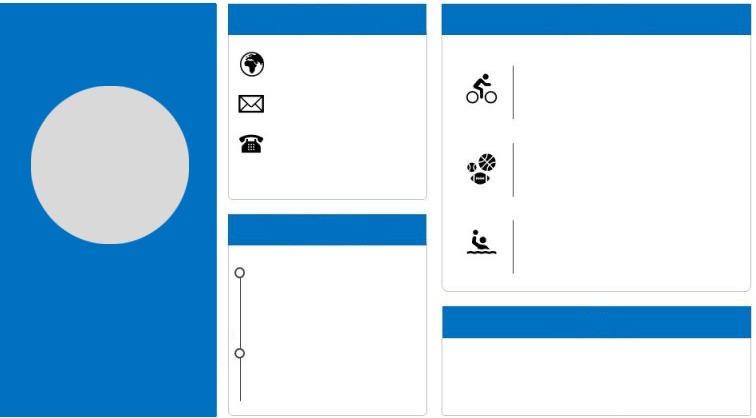 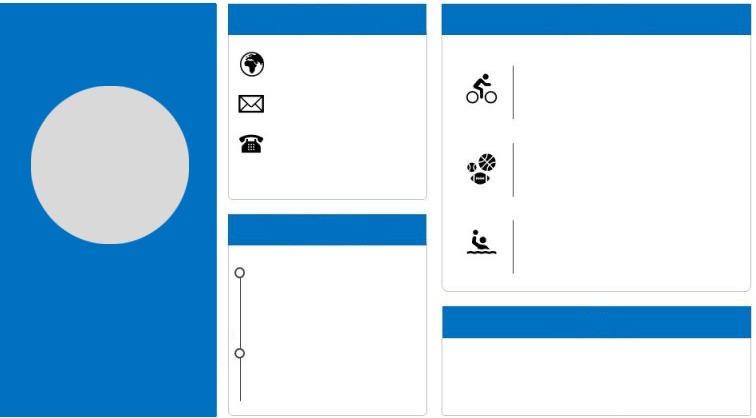 Address
Contact
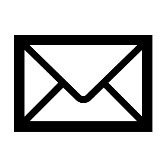 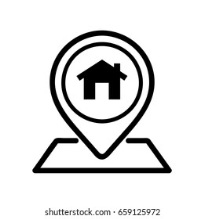 Vipul.goyal91@gmail.com
Flat No.602, Tower 3, Lodha Belmondo, Gahunje, Pune – 412101.
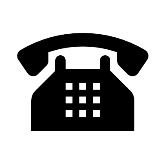 7385165702
VIPUL GOYAL
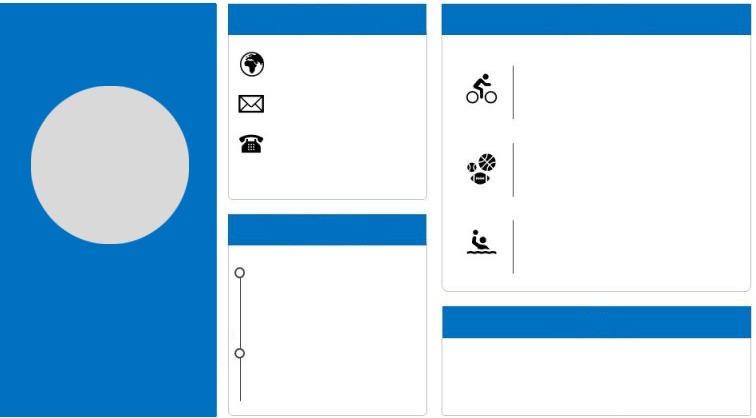 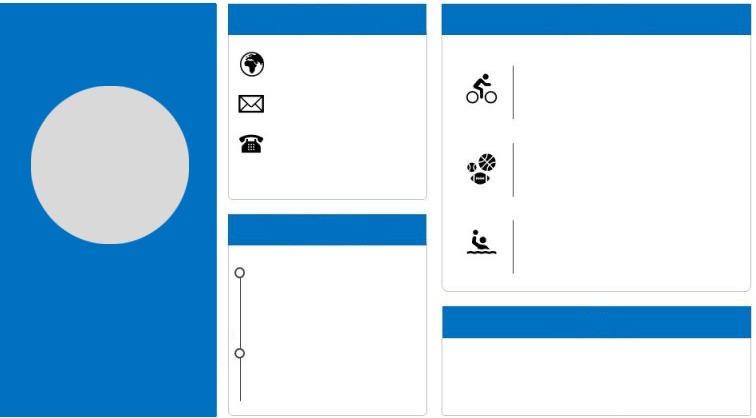 Date of Birth
Blood Group
Gender
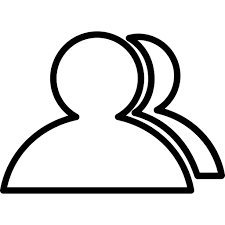 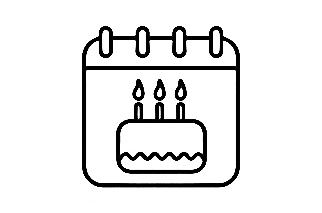 Male
06-07-1991
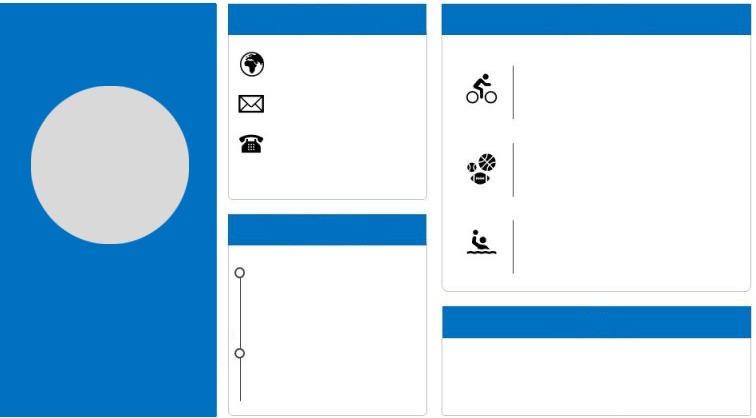 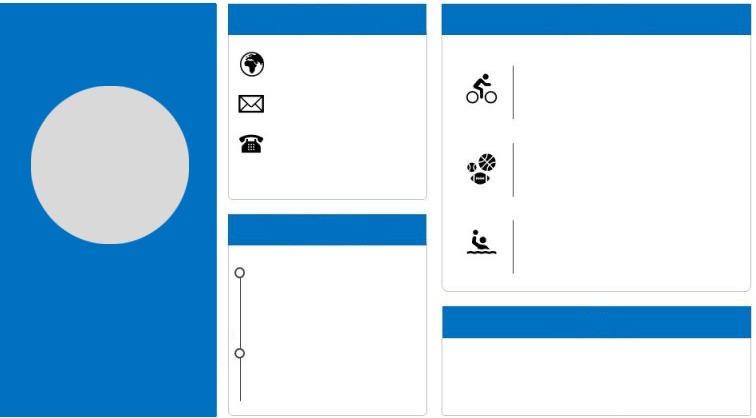 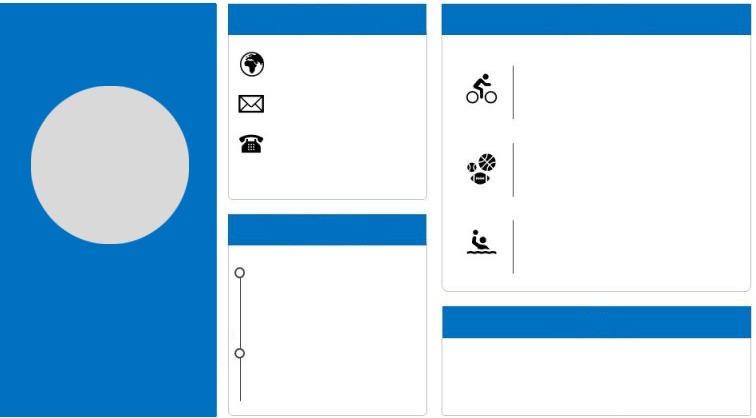 Qualification
Qualification
Batch
OT Code : M507
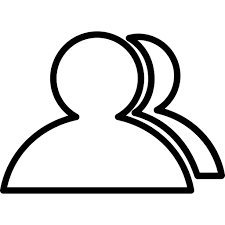 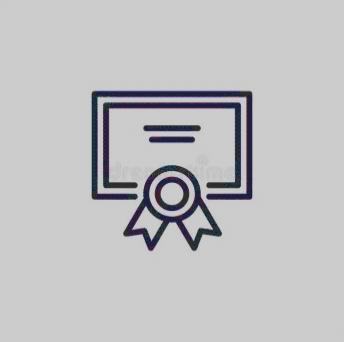 B.Tech, CIVIL
2023
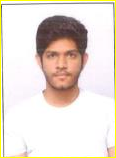 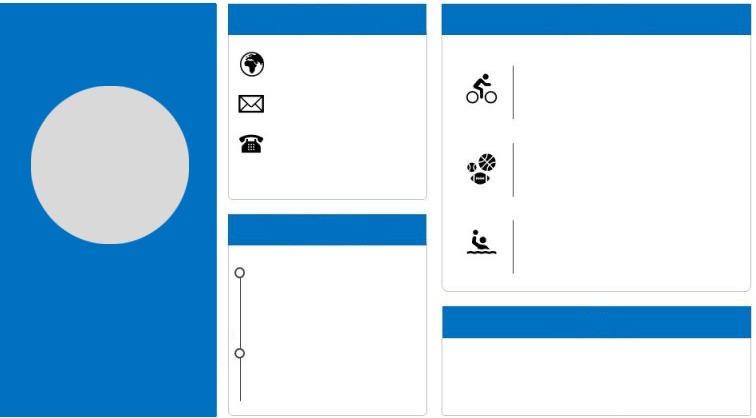 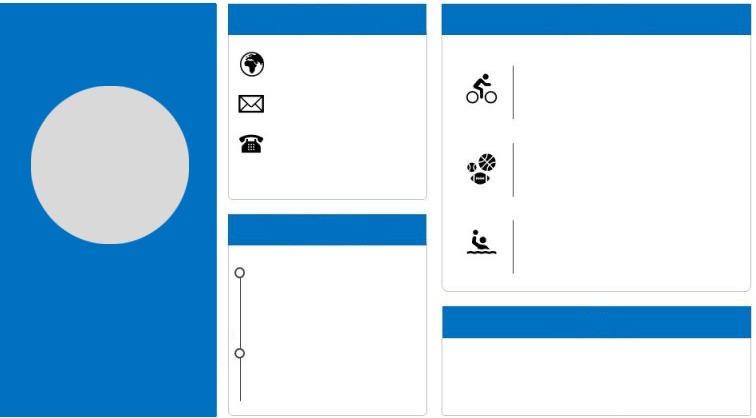 Address
Contact
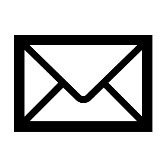 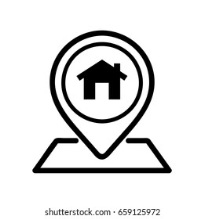 aravindraju5555@gmail.com
201, Dasarathi Apartment, Lecturer Street, Bhimavaram, Andhra Pradesh – 534202.
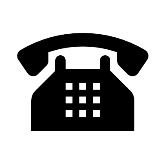 9959677889
DATLA ARAVIND RAJU
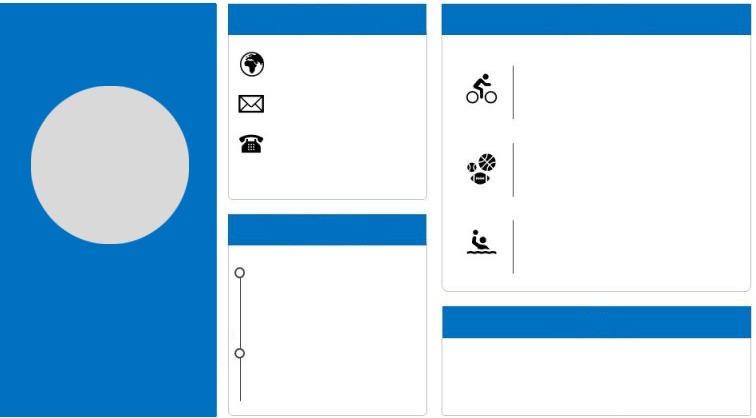 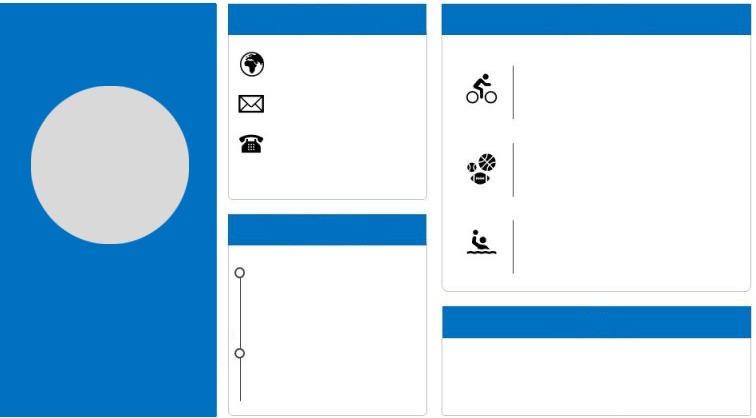 Date of Birth
Blood Group
Gender
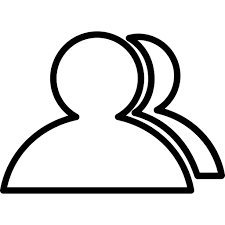 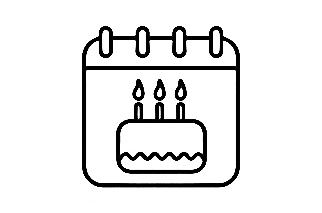 Male
21-06-1997
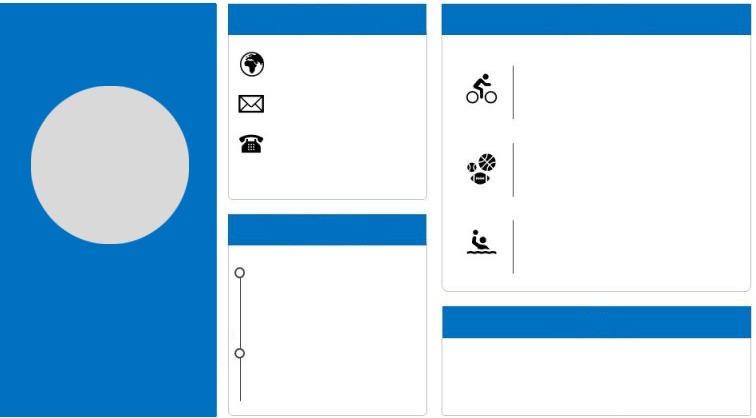 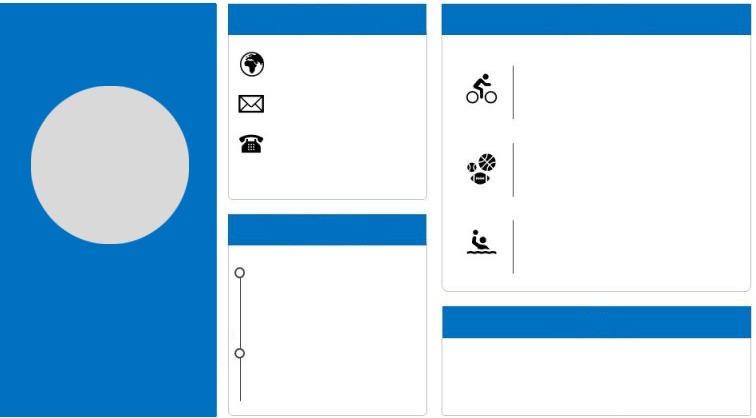 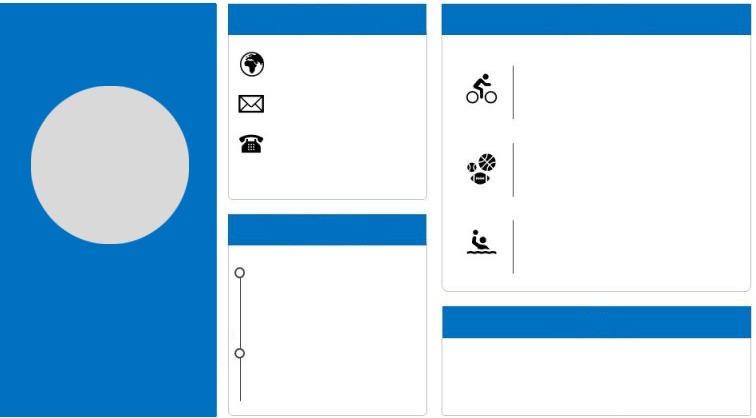 Qualification
Qualification
Batch
OT Code : M508
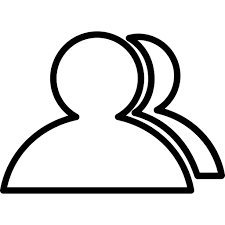 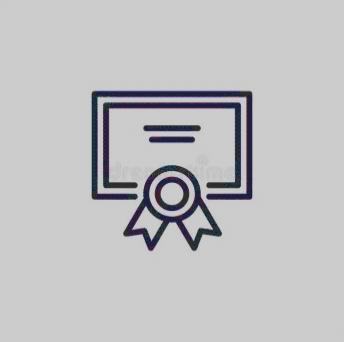 B.Tech, CIVIL
2023
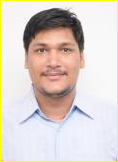 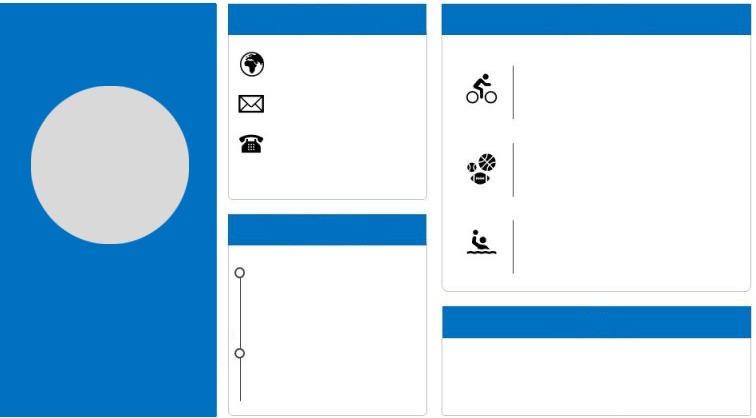 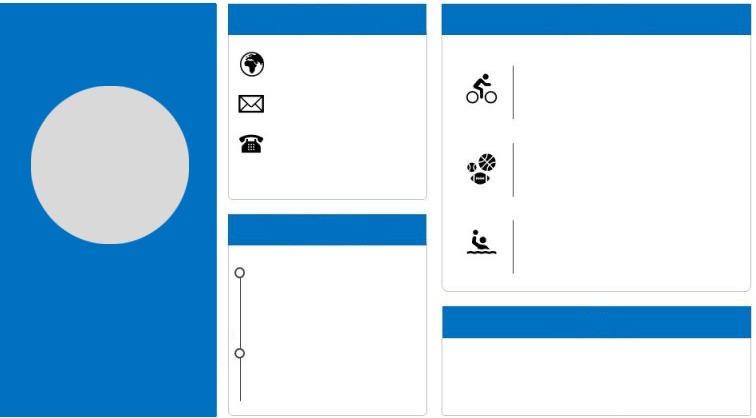 Address
Contact
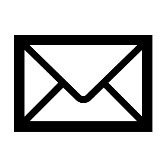 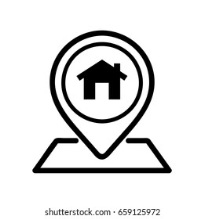 vaishnavkumar2013@gmail.com
Q.NO.B-2, Sector-2, H.E.C. Colony, 
Dhurwa, Ranchi, Jharkhand-834004.
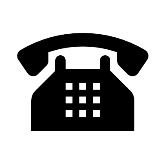 8512024020
VAISHNAV KUMAR
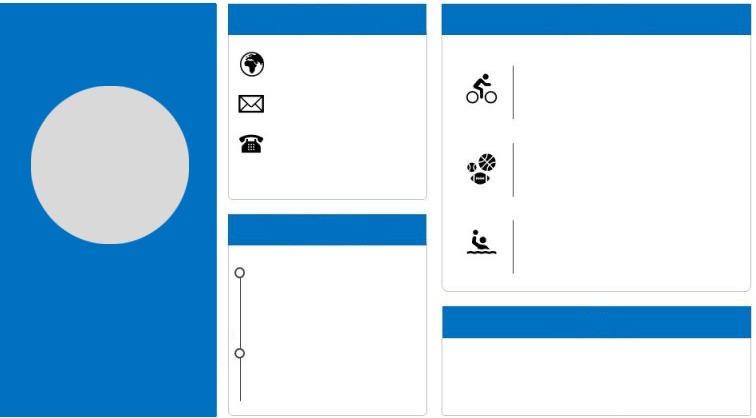 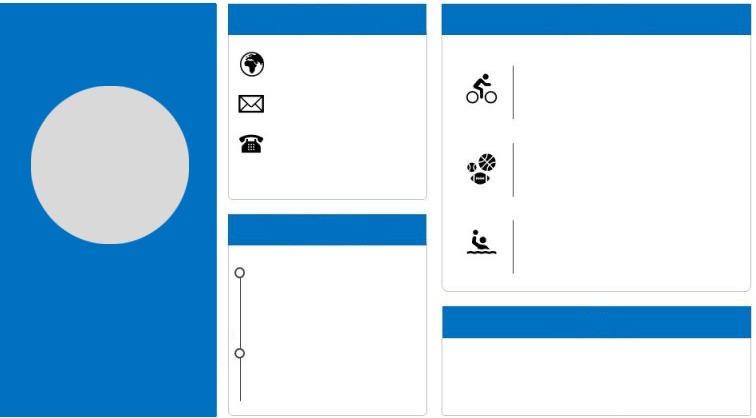 Date of Birth
Blood Group
Gender
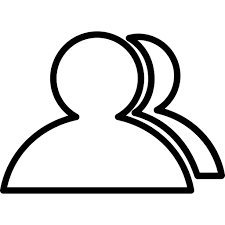 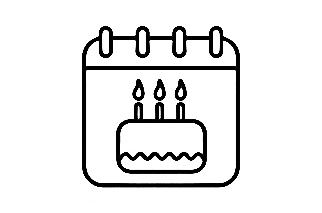 Male
31-03-1997
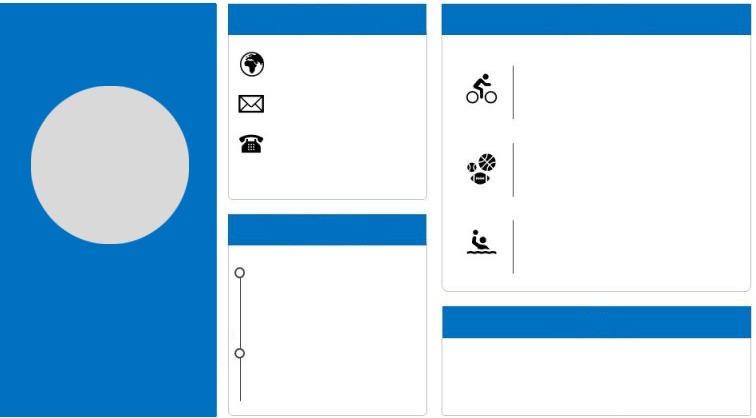 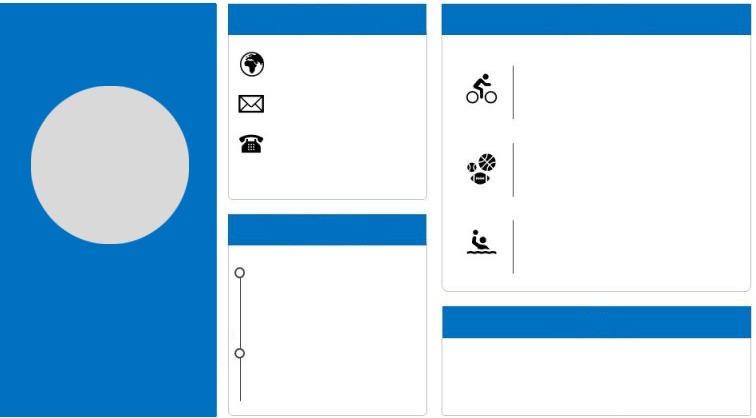 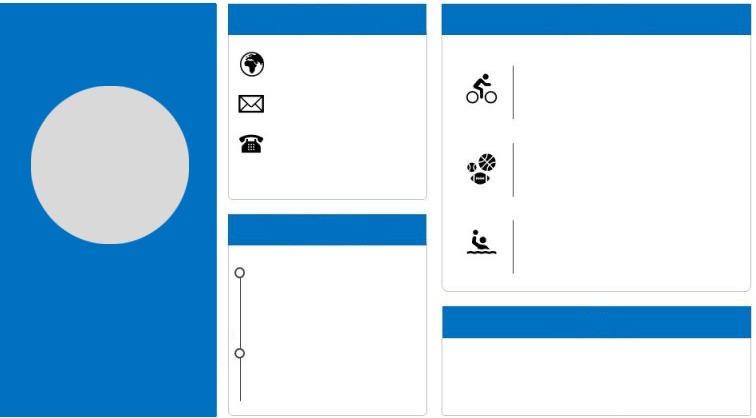 Qualification
Qualification
Batch
OT Code : M509
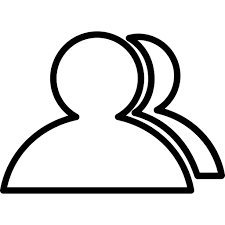 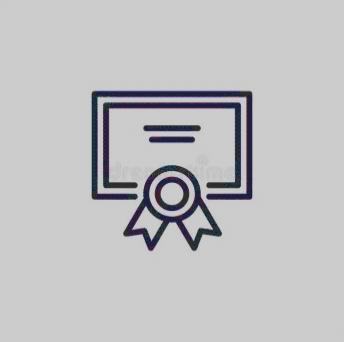 B.Tech, CIVIL
2023
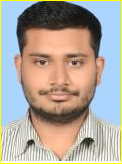 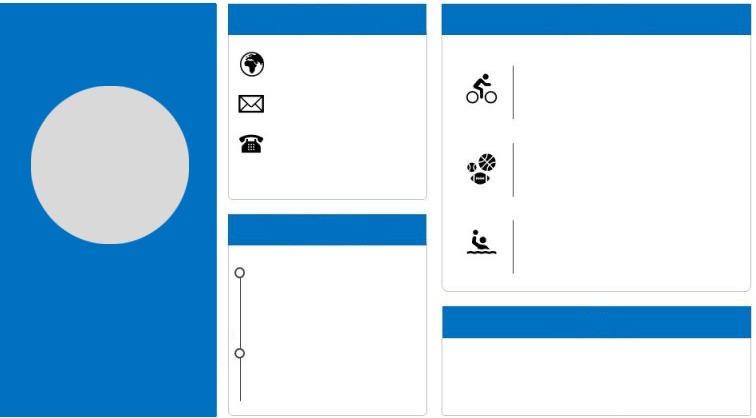 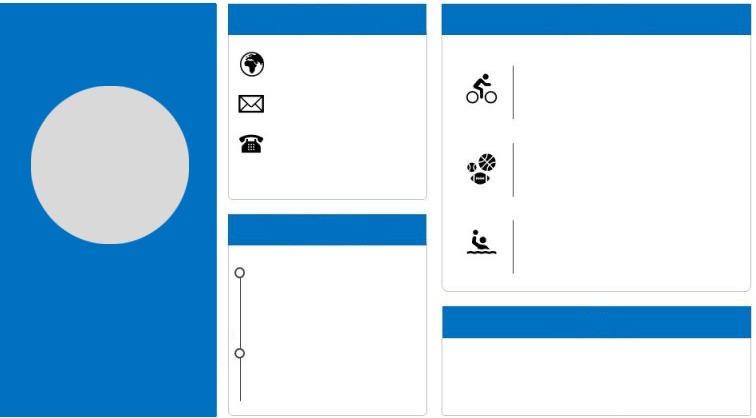 Address
Contact
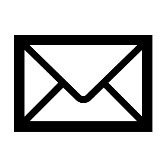 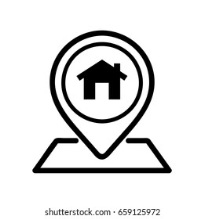 gaurav.agnihotri60@gmail.com
SM-31, Ambica Avas, Phase-I, Saidapur Hawkins, Bareilly, Uttar Pradesh - 243122
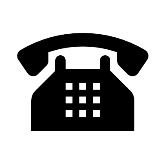 7985072996
AYUSH KUMAR AGNIHOTRI
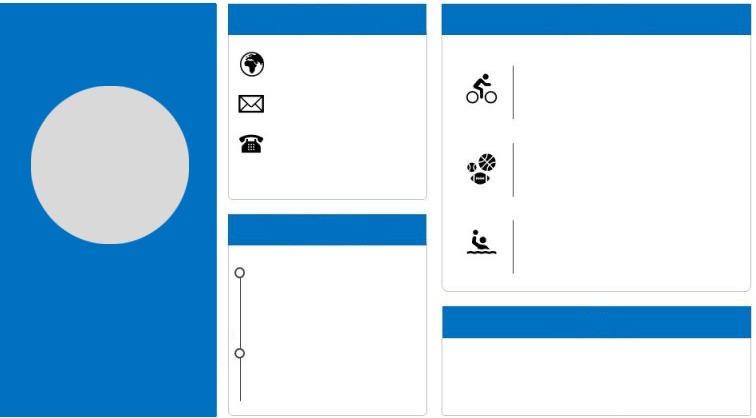 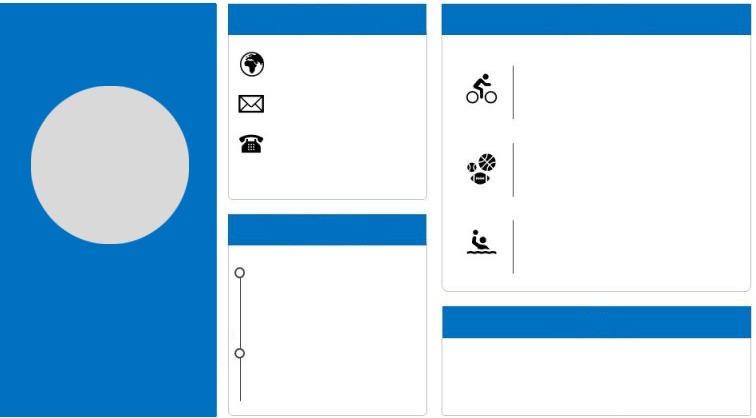 Date of Birth
Blood Group
Gender
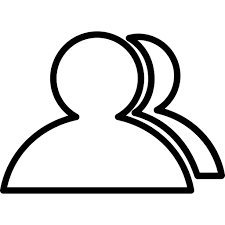 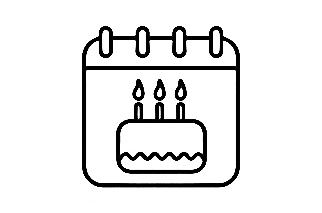 Male
01-07-1997
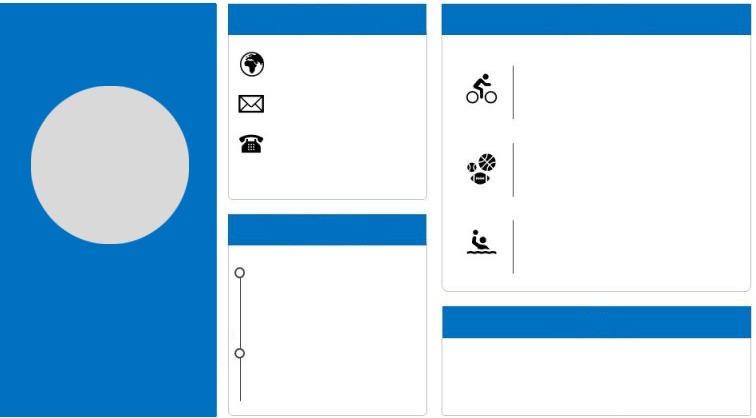 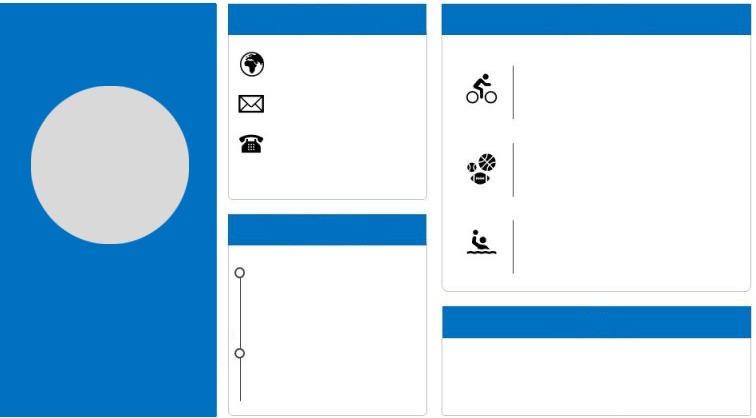 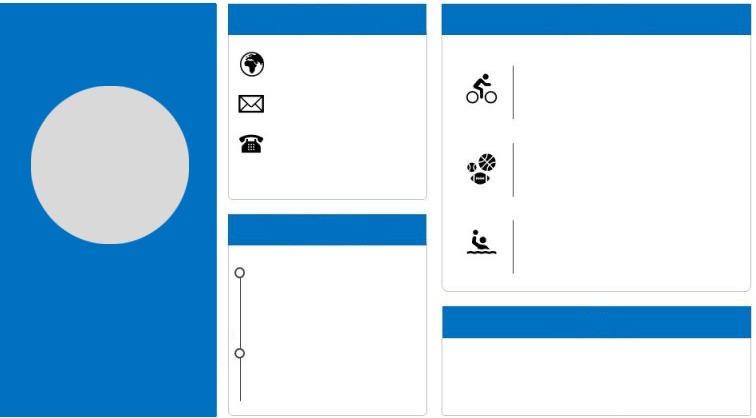 Qualification
Qualification
Batch
OT Code : M510
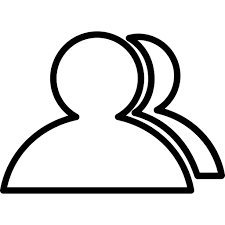 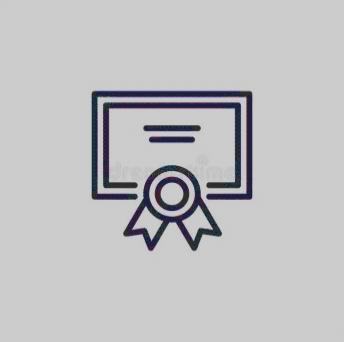 B.Tech, Civil
2023
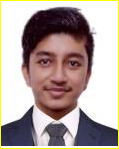 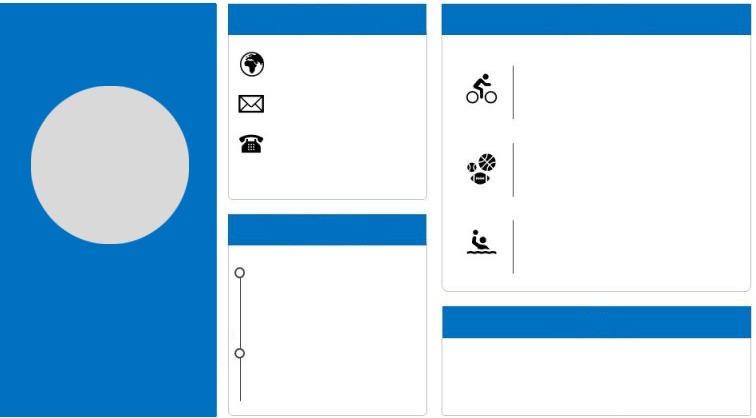 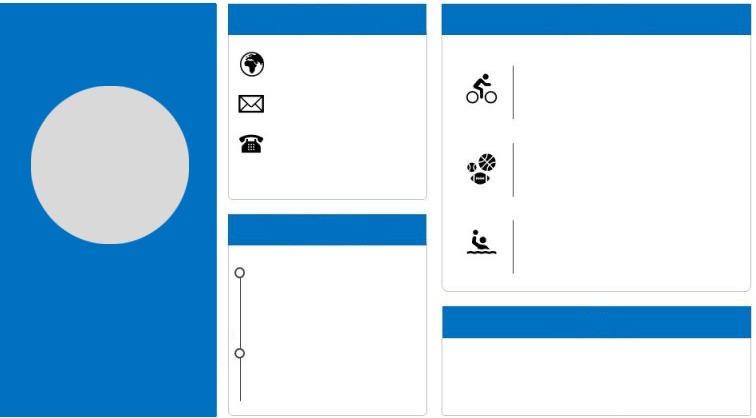 Address
Contact
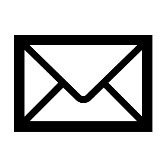 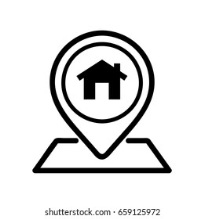 pwnrawal@gmail.com
Villlage Balakote
Post Office Tharkote
Pithoragarh, Uttarakhand – 262530.
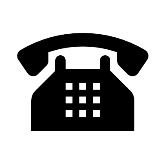 9759384552
PAWAN RAWAL
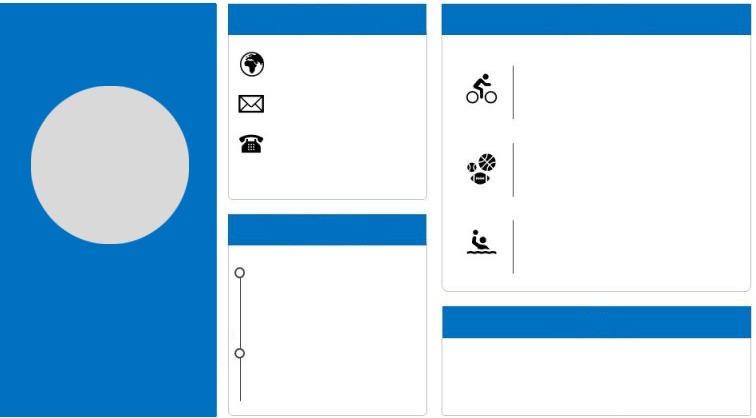 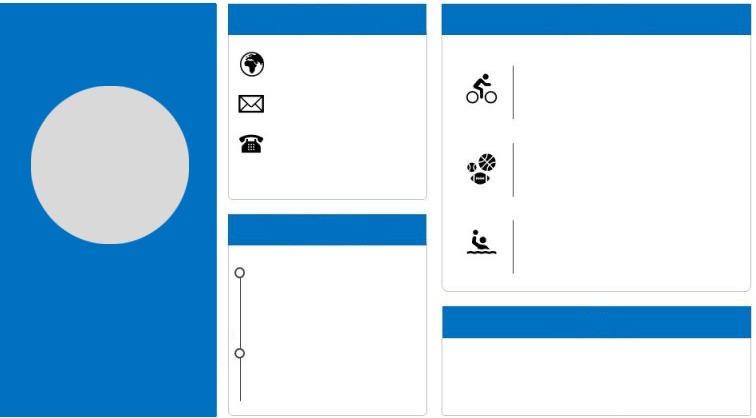 Date of Birth
Blood Group
Gender
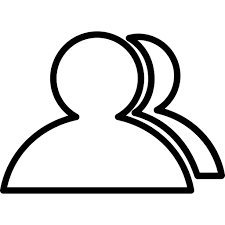 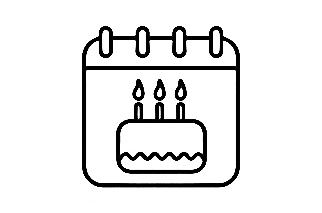 Male
03-09-1997
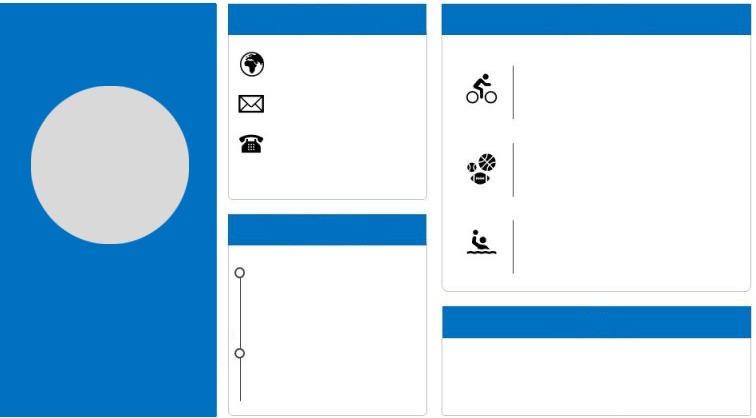 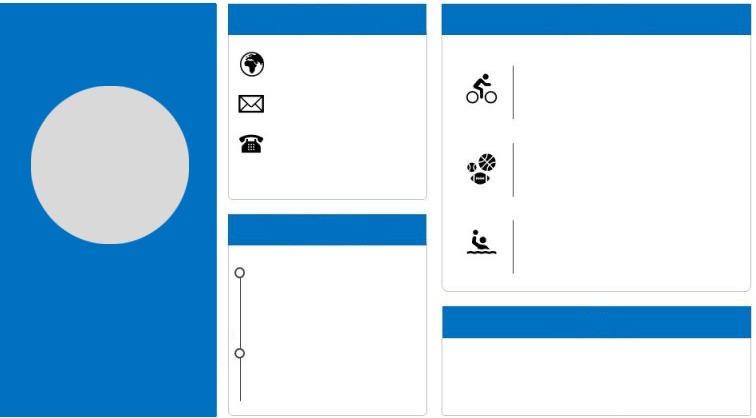 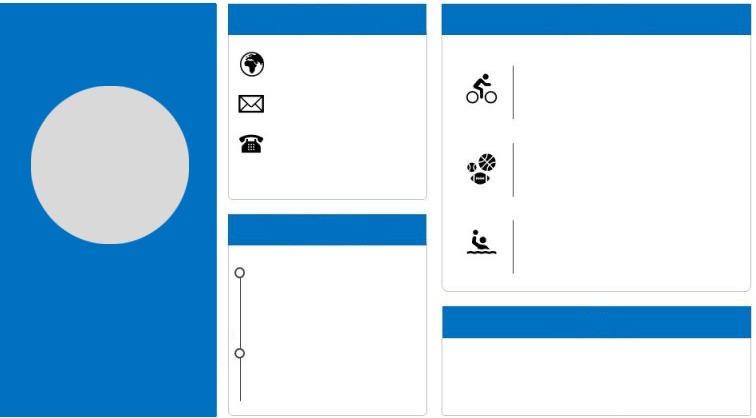 Qualification
Qualification
Batch
OT Code : M511
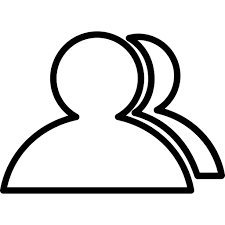 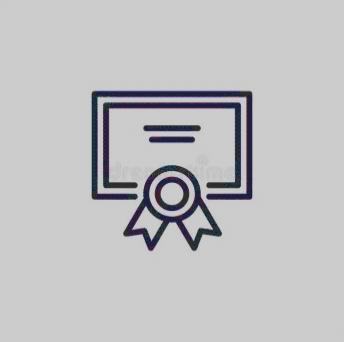 B.Tech, CIVIL
2023
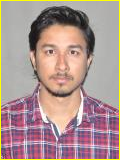 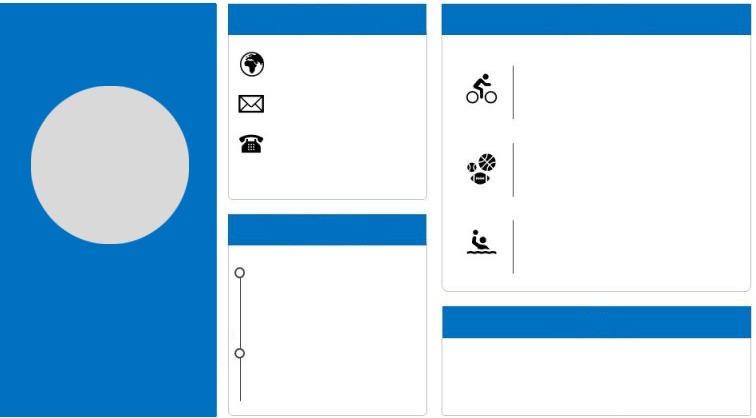 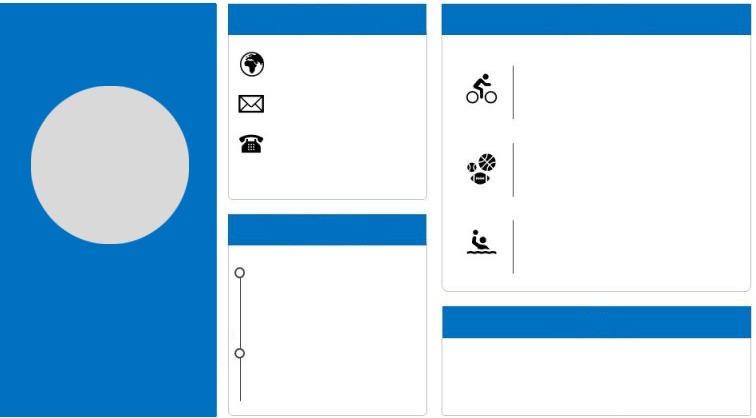 Address
Contact
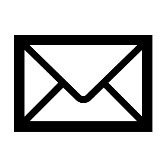 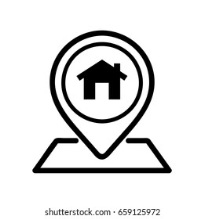 Dewdavirendra@gmail.com
Village Richhi Post Punasa, District Khandwa, Madhya Pradesh – 450114.
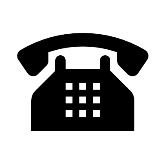 7077102207
VIRENDRA SINGH DEWDA
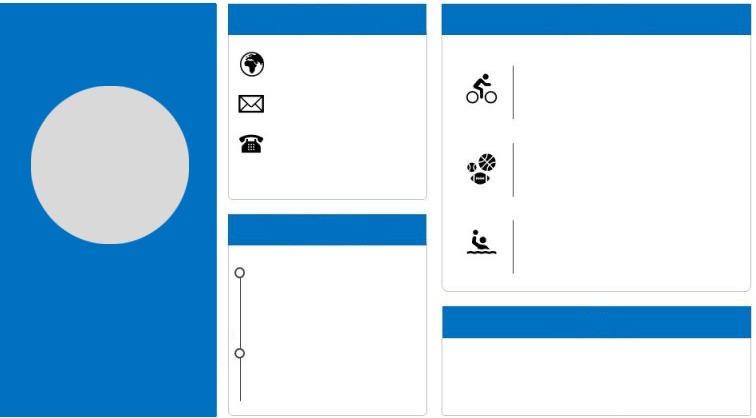 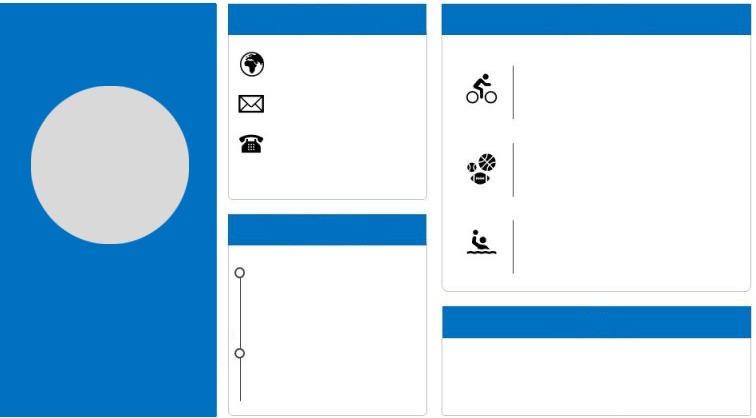 Date of Birth
Blood Group
Gender
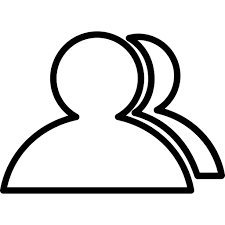 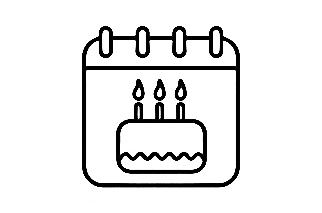 Male
06-07-1991
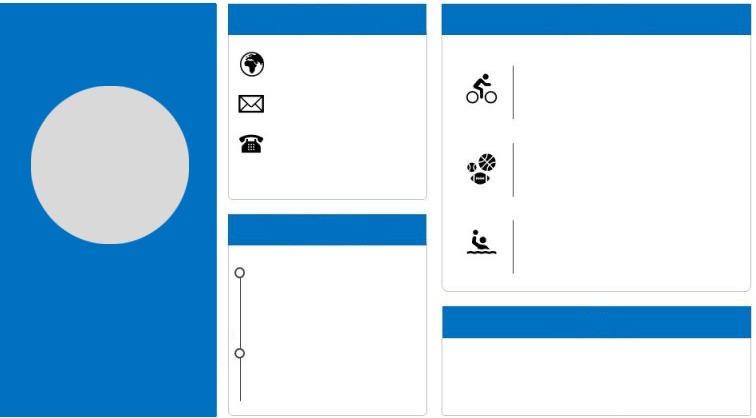 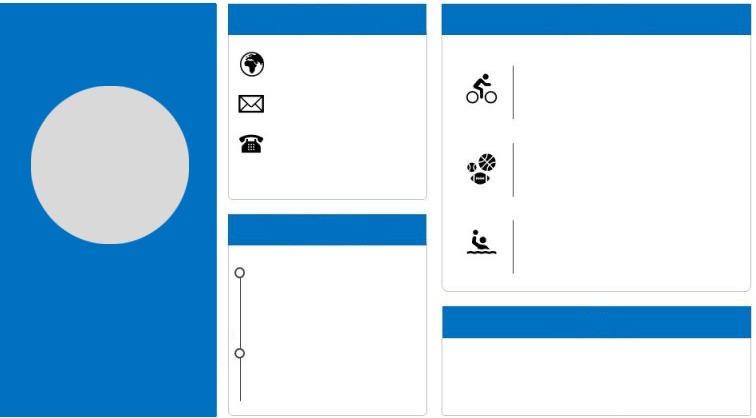 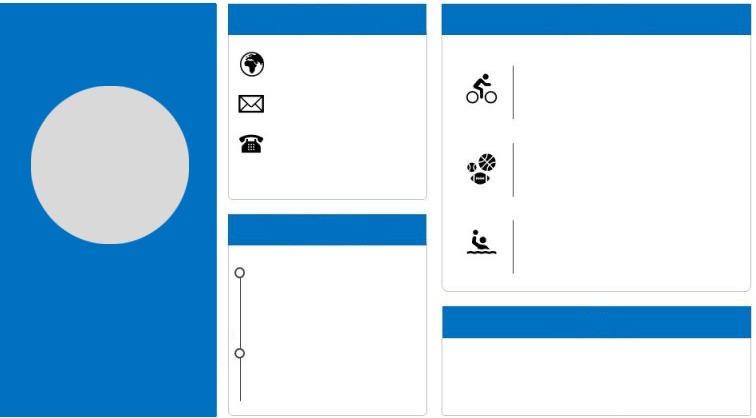 Qualification
Qualification
Batch
OT Code : M512
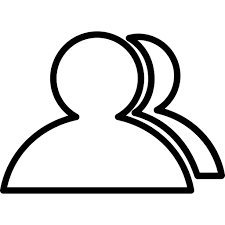 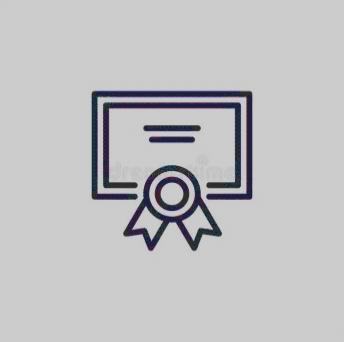 B.Tech, CIVIL
2023
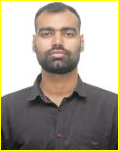 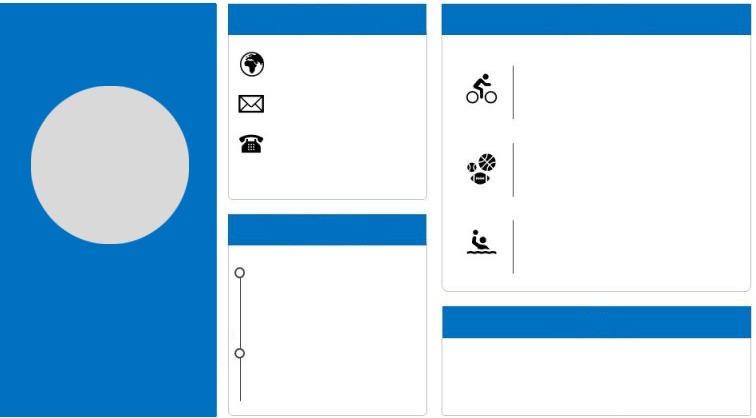 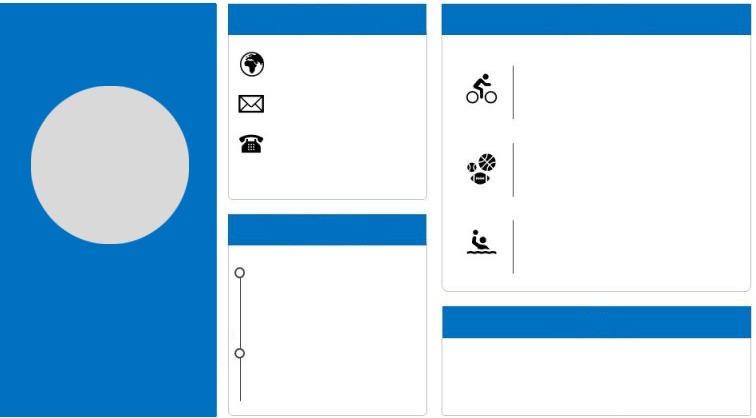 Address
Contact
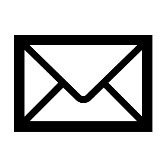 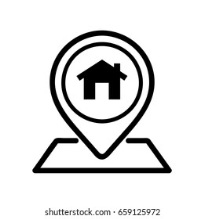 singhabhi97iitk@gmail.com
Village and Post Samogara, Kotwali Dehat, Mirzapur, Uttar Pradesh – 231001.
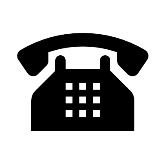 7309087233
ABHINAV KUMAR SINGH
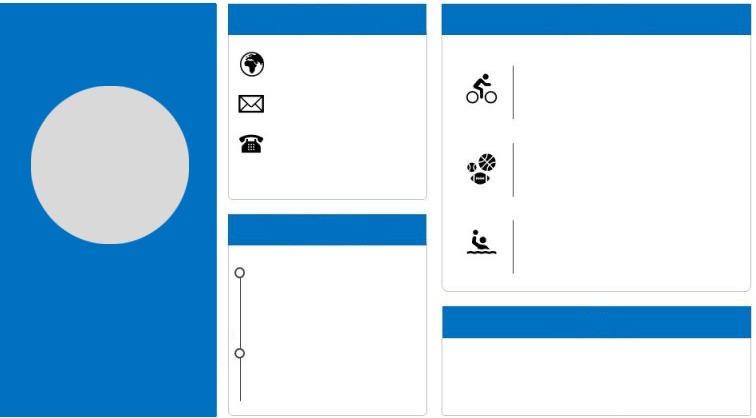 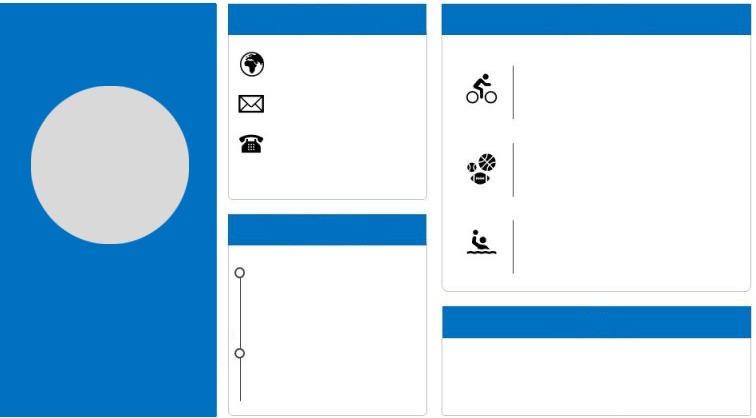 Date of Birth
Blood Group
Gender
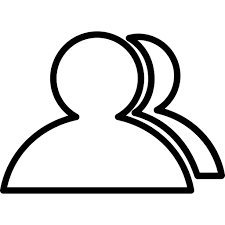 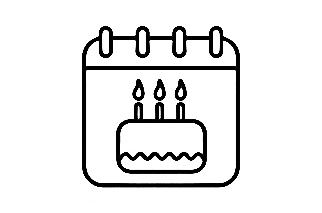 Male
13-09-1997
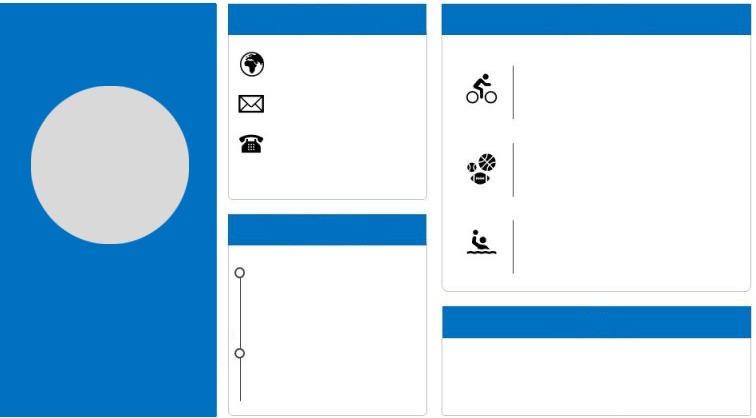 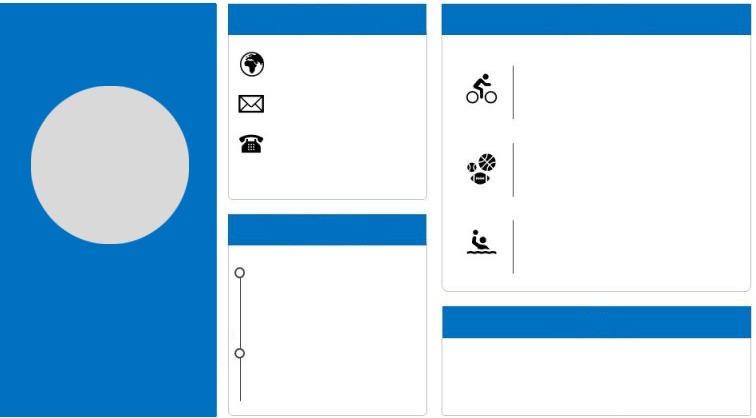 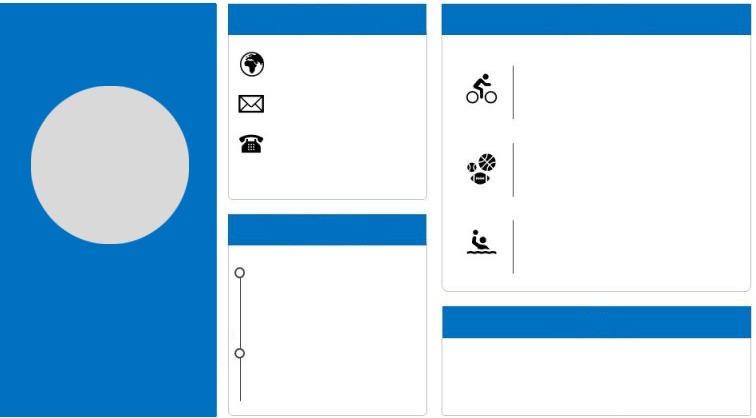 Qualification
Qualification
Batch
OT Code : M513
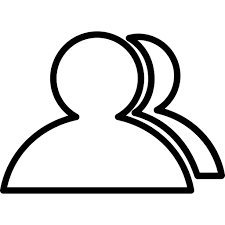 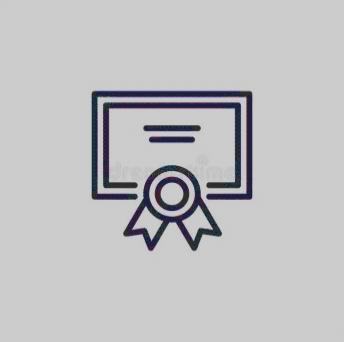 B.Tech, CIVIL
2023
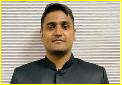 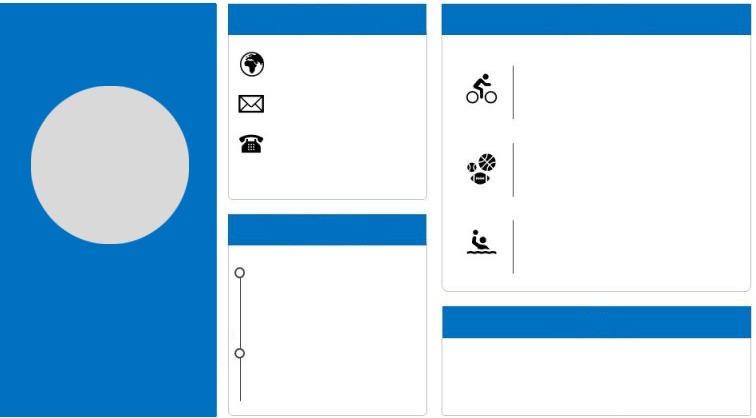 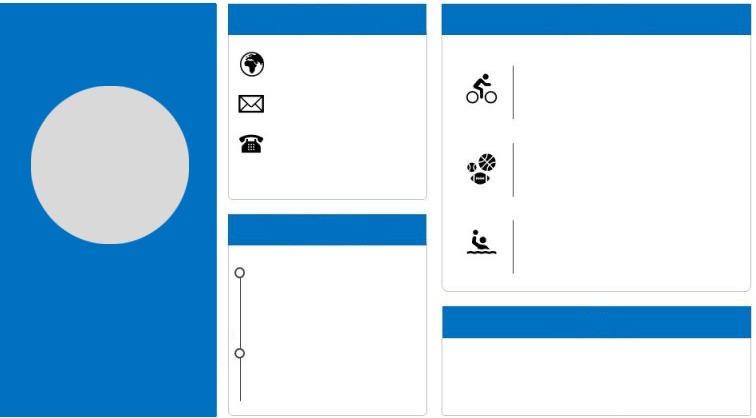 Address
Contact
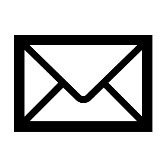 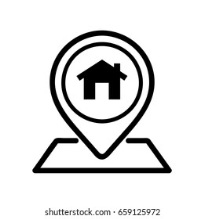 singhshashwat451@gmail.com
H.No.72, Udaybhanpur, Kolhua Bazaar, Maharaj Gunj, Jaunpur, Maharashtra – 222145.
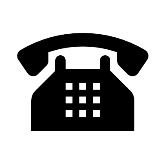 9004669137
SINGH SHASWATH DINESH
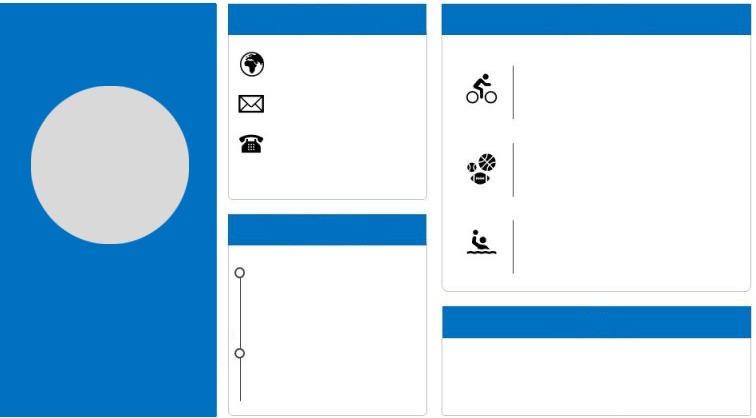 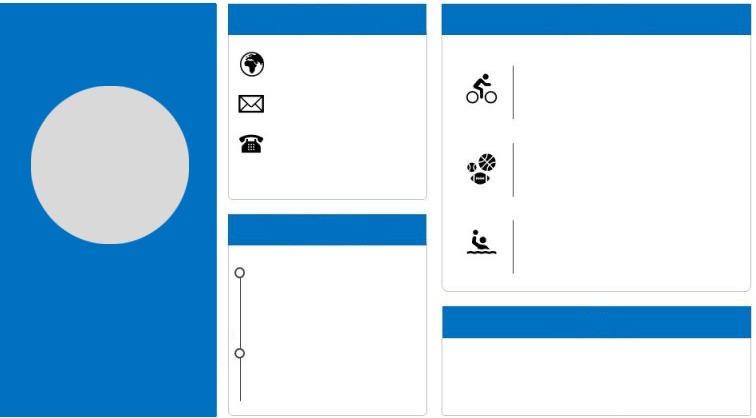 Date of Birth
Blood Group
Gender
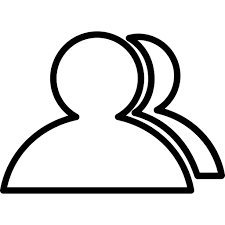 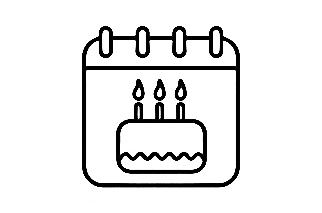 Male
10-01-1996
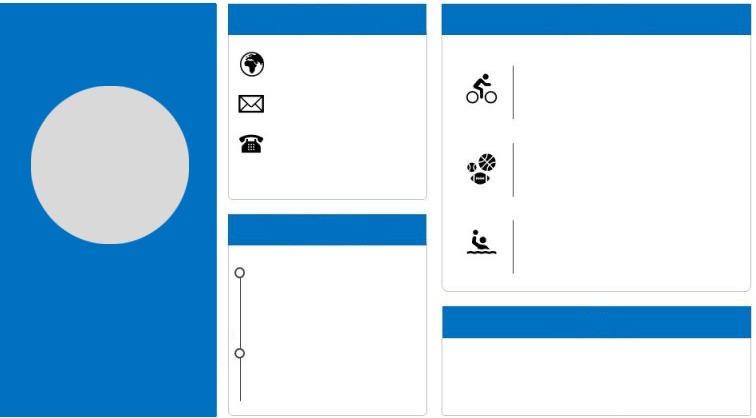 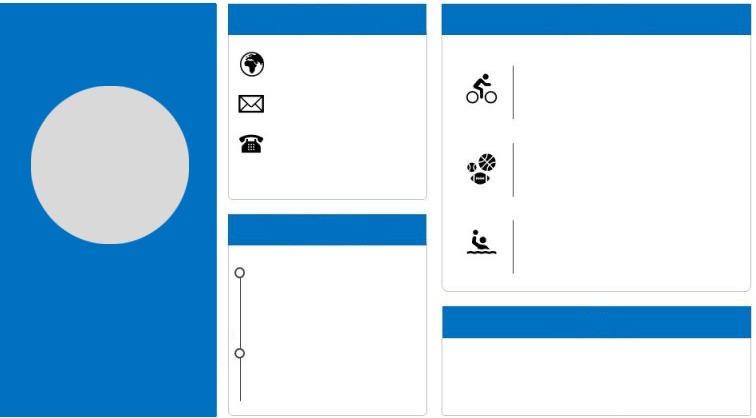 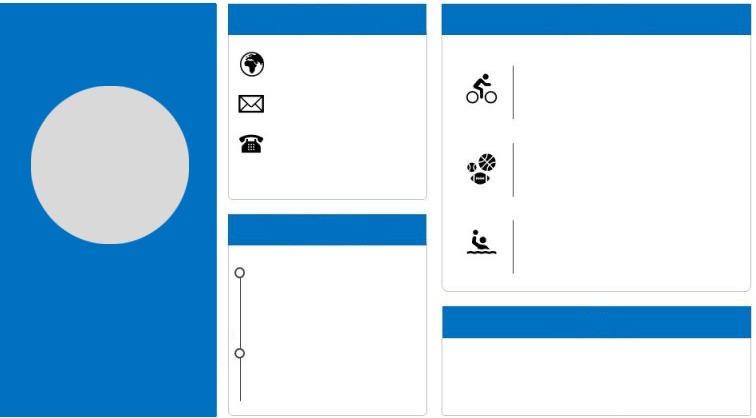 Qualification
Qualification
Batch
OT Code : M514
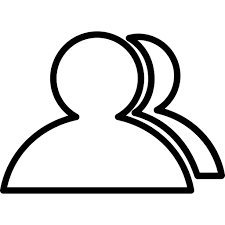 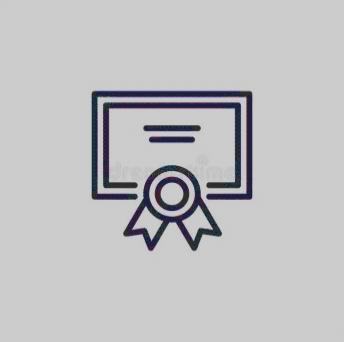 M.Tech, Geotechnical
2023
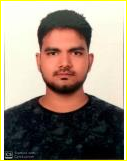 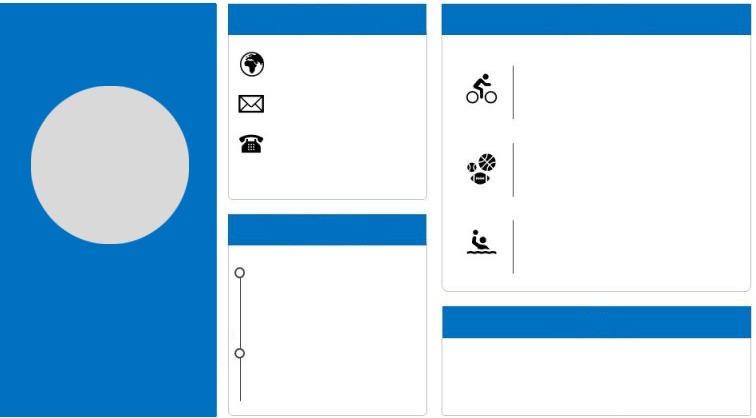 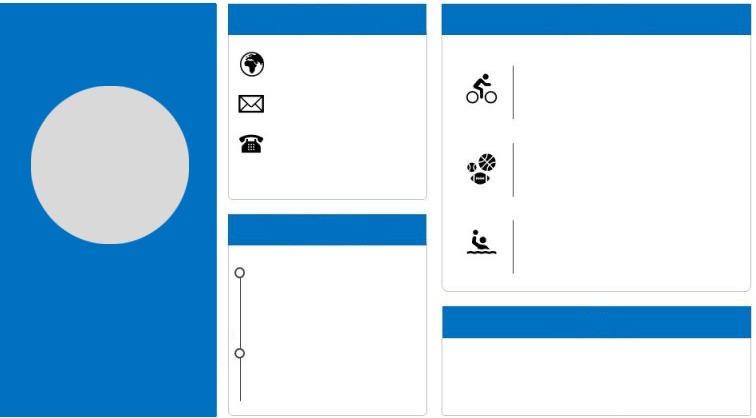 Address
Contact
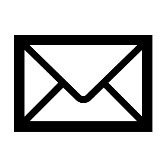 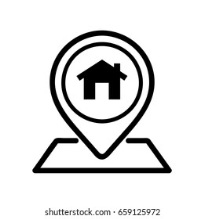 8127474428@mcrhrdi.in
Village Belwani, Post Mathela, Chandauli, Sakaldiha, Uttar Pradesh – 232109.
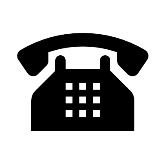 8127474428
SAURABH PAL
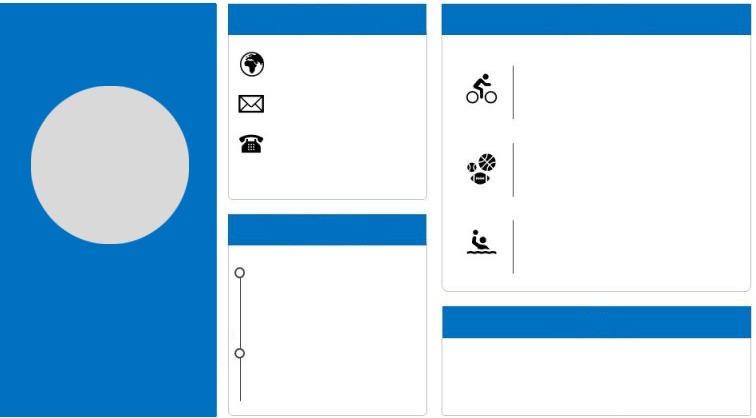 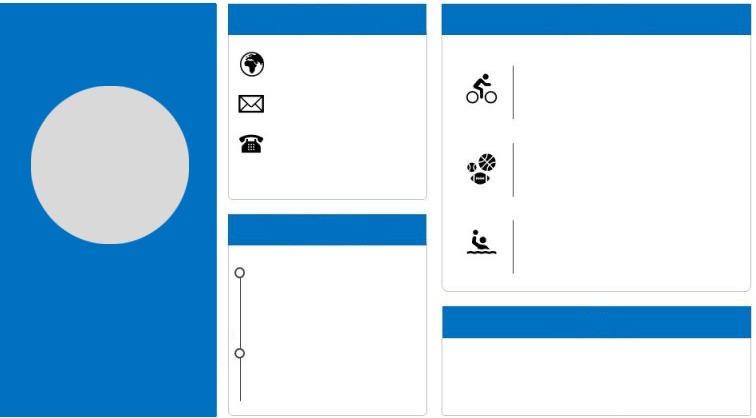 Date of Birth
Blood Group
Gender
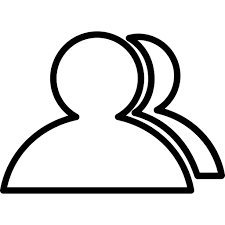 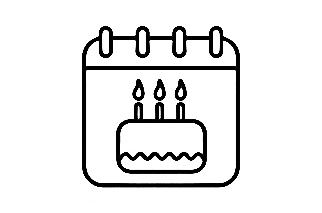 Male
10-03-1995
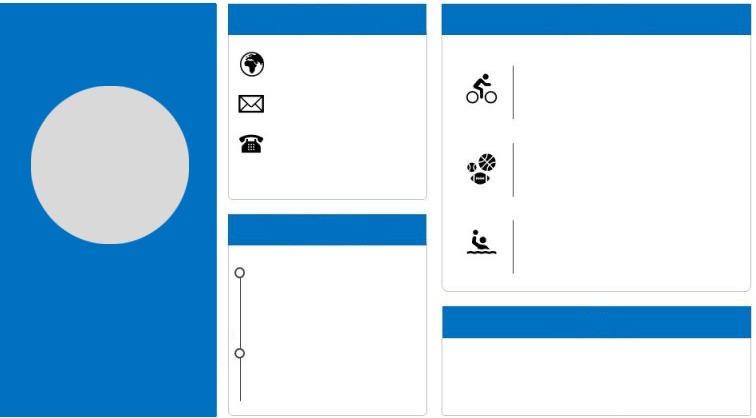 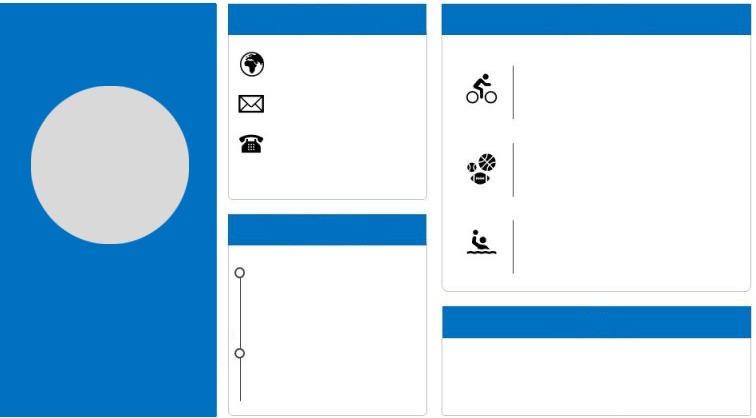 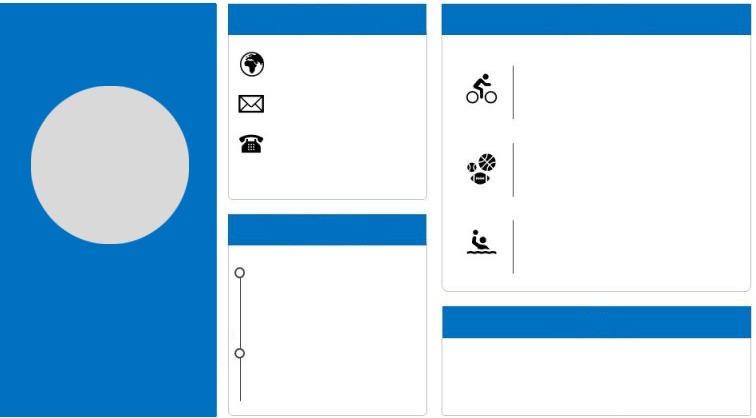 Qualification
Qualification
Batch
OT Code : M515
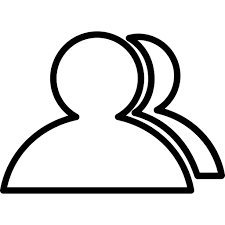 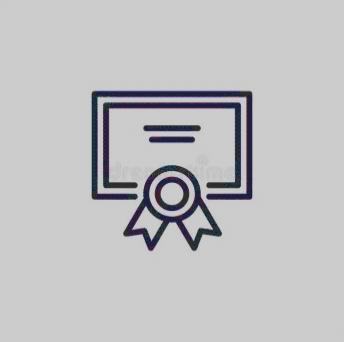 B.Tech, CIVIL
2023
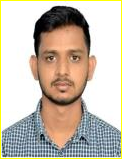 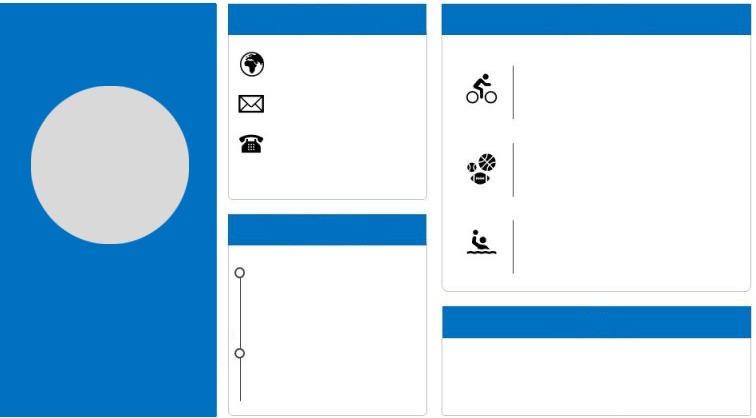 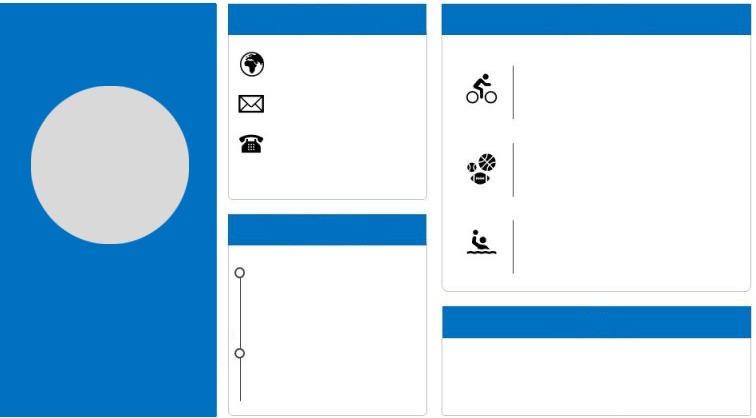 Address
Contact
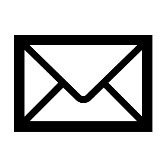 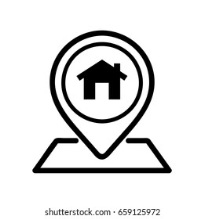 sonu1573715@gmail.com
Village Karra Harrai Thana Deva, Barabanki, Uttar Pradesh – 225301.
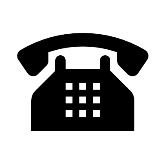 7236819148
SONU VERMA
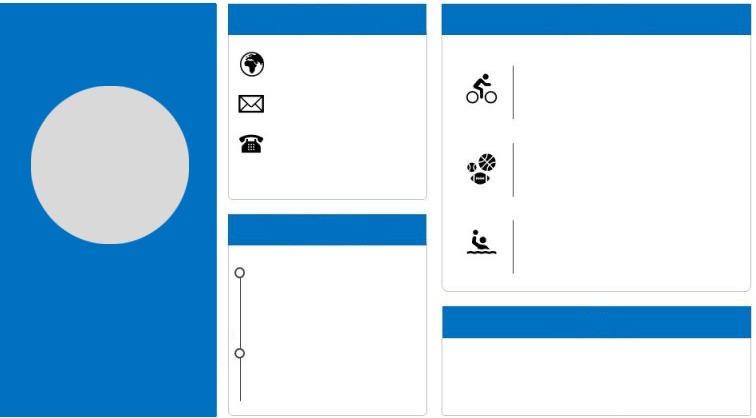 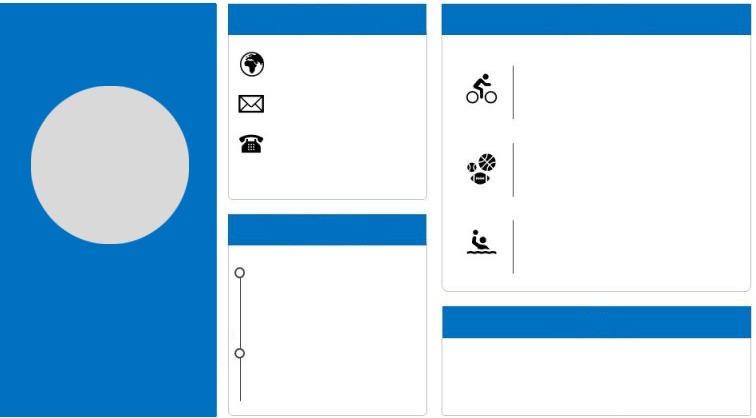 Date of Birth
Blood Group
Gender
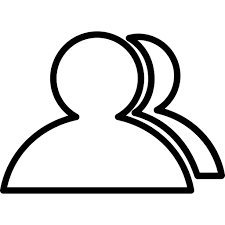 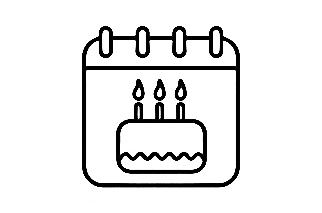 Male
20-01-1996
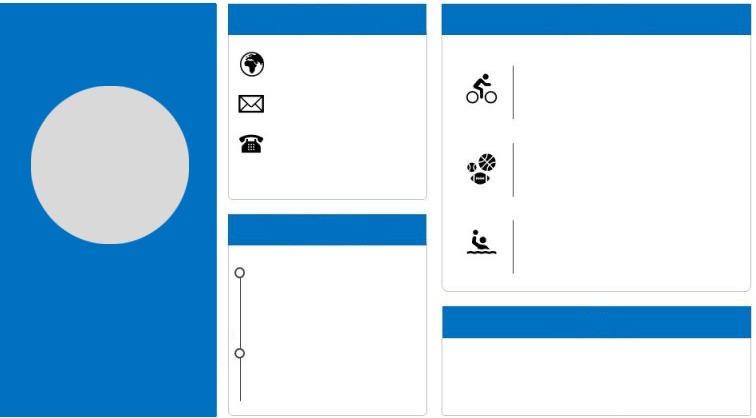 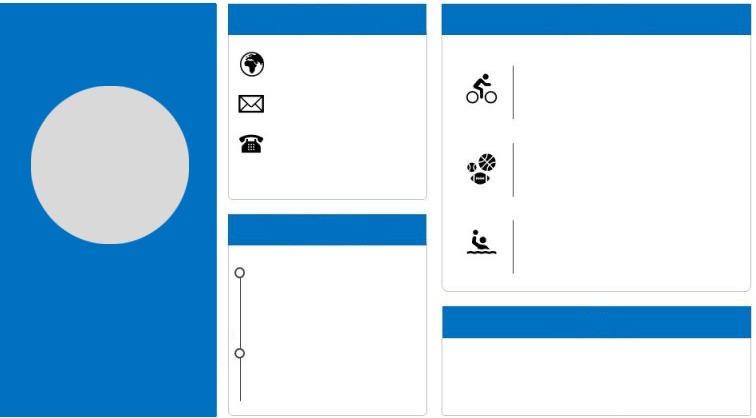 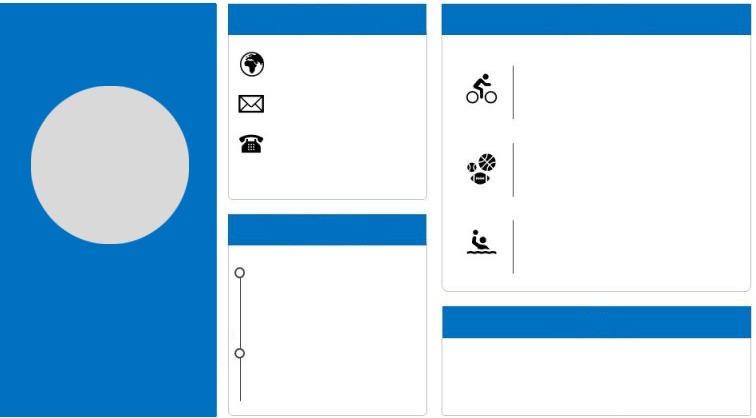 Qualification
Qualification
Batch
OT Code : M516
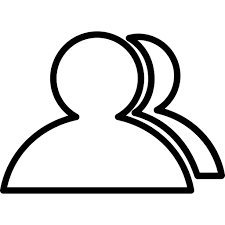 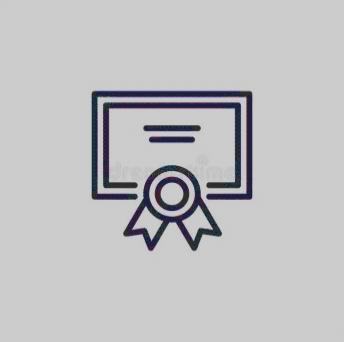 B.Tech, CIVIL
2023
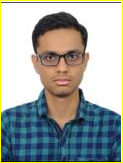 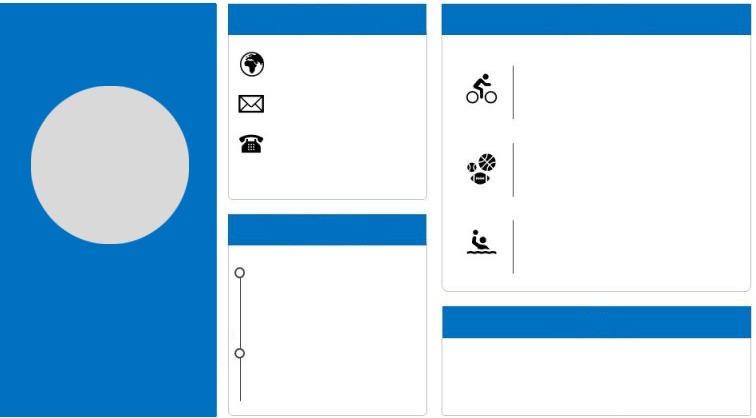 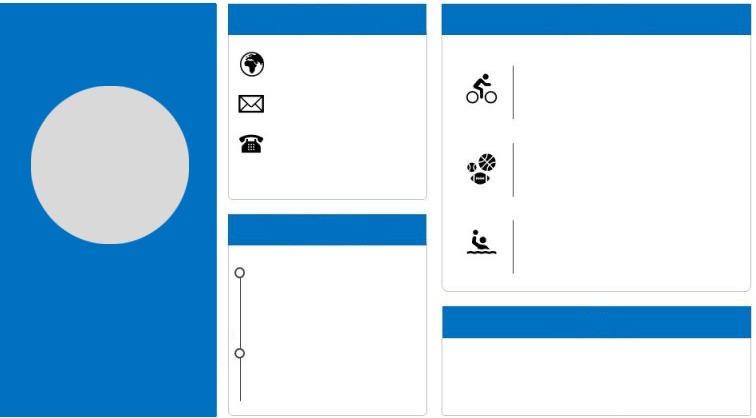 Address
Contact
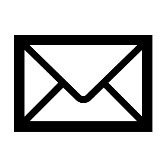 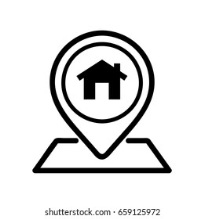 sudhirsahil108@gmail.com
H.No.1054, Sec-4, Kurukshetra , 
Haryana - 136118
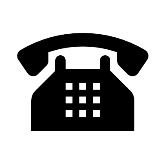 9034249532
SUDHIR KUMAR
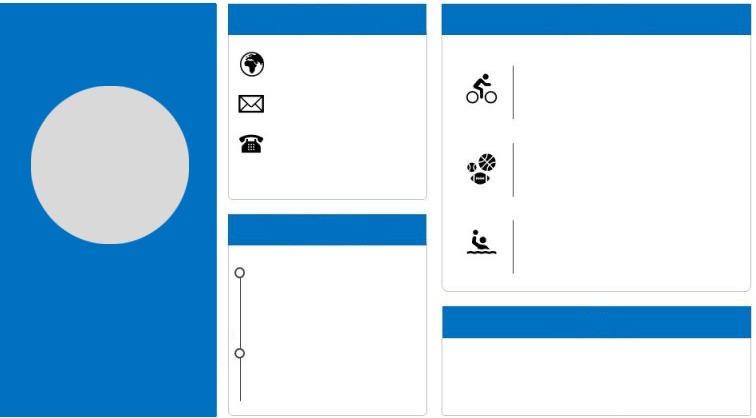 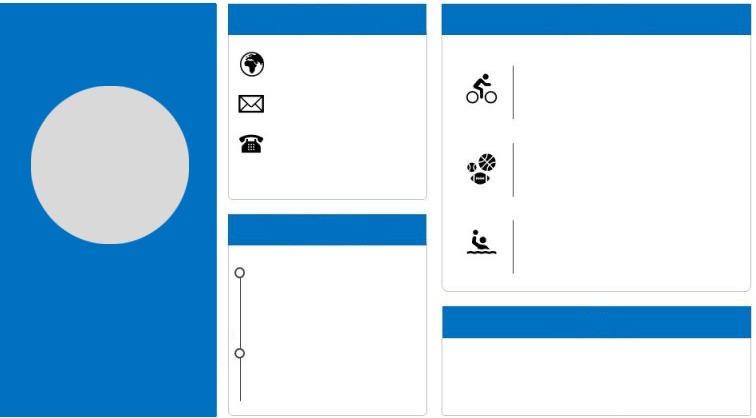 Date of Birth
Blood Group
Gender
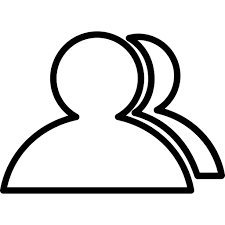 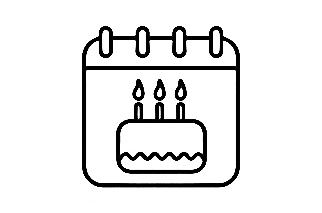 Male
11-08-1996
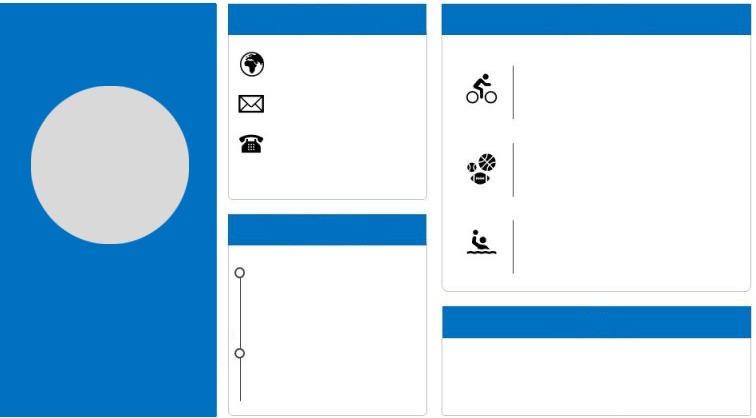 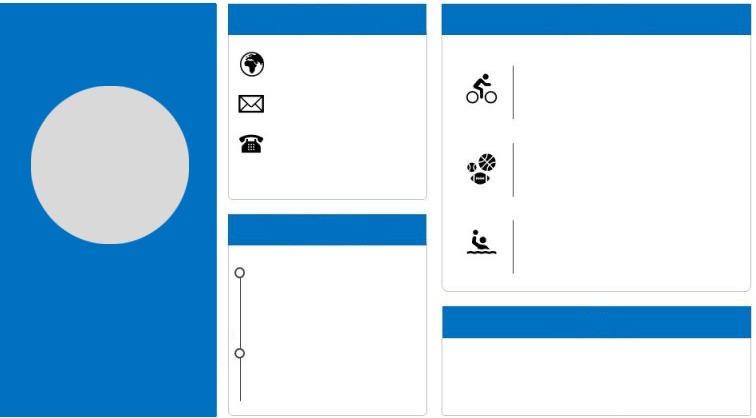 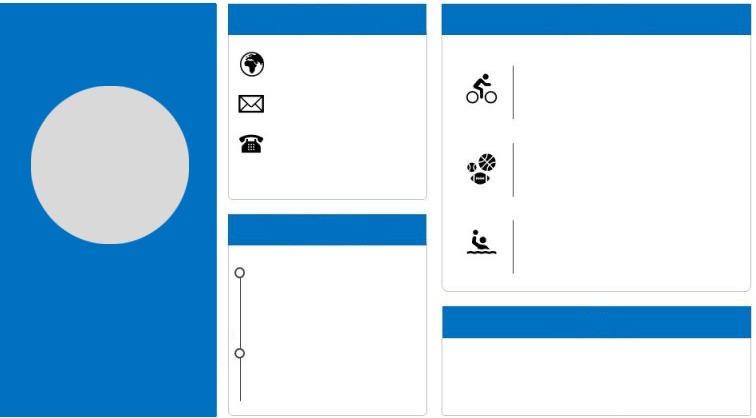 Qualification
Qualification
Batch
OT Code : M517
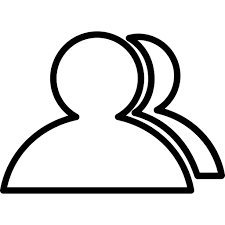 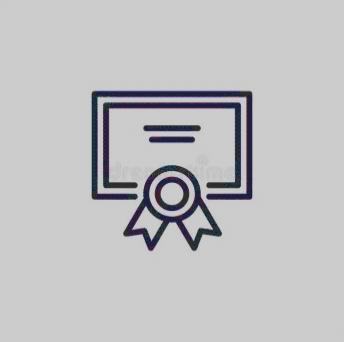 B.Tech, CIVIL
2023
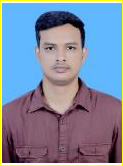 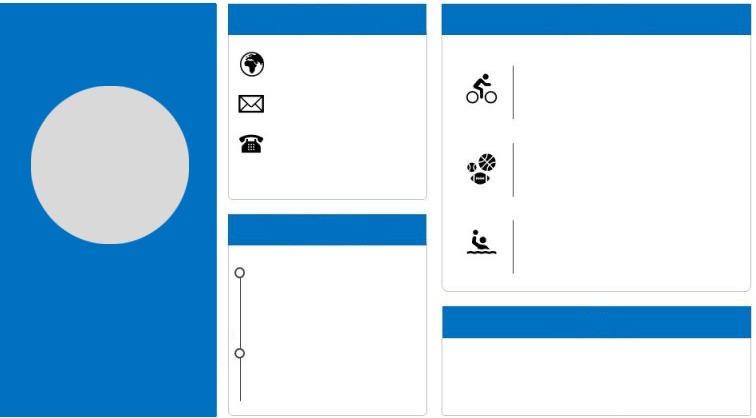 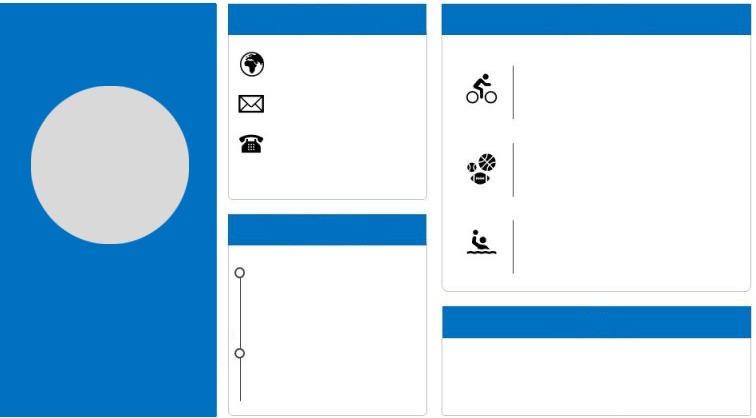 Address
Contact
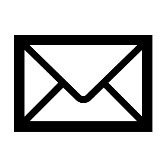 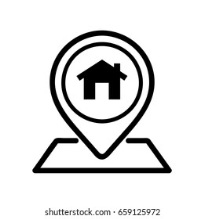 avinash151296@gmail.com
Village Koshdihara, Padrawan, Jamhore, Aurangabad, 
Bihar – 824121.
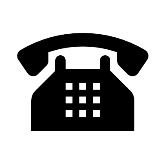 7060334337
AVINASH KUMAR
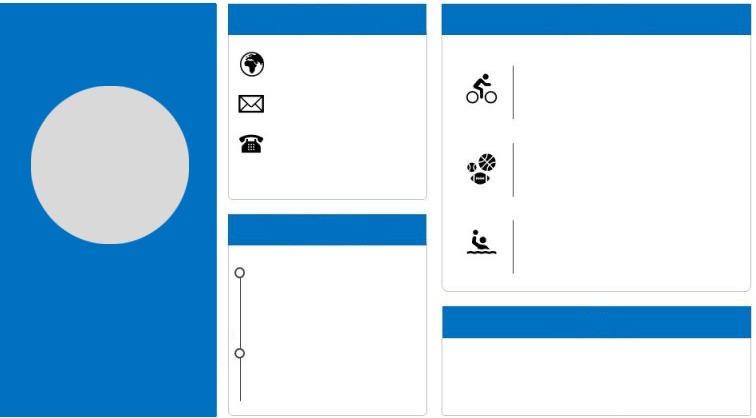 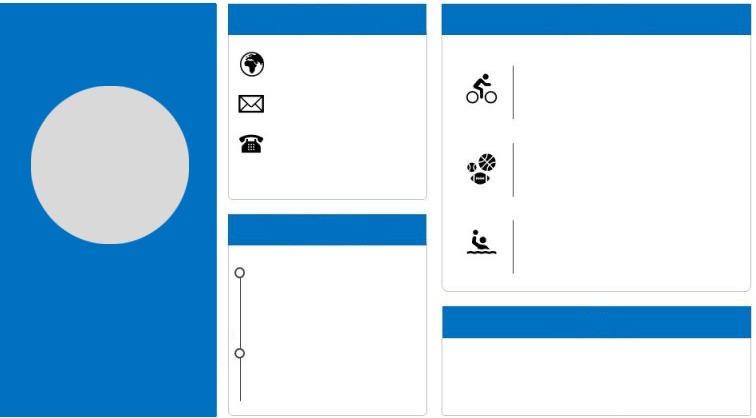 Date of Birth
Blood Group
Gender
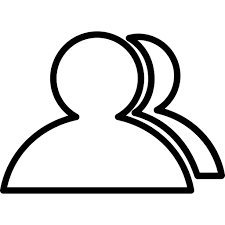 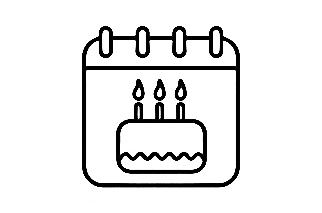 Male
15-12-1996
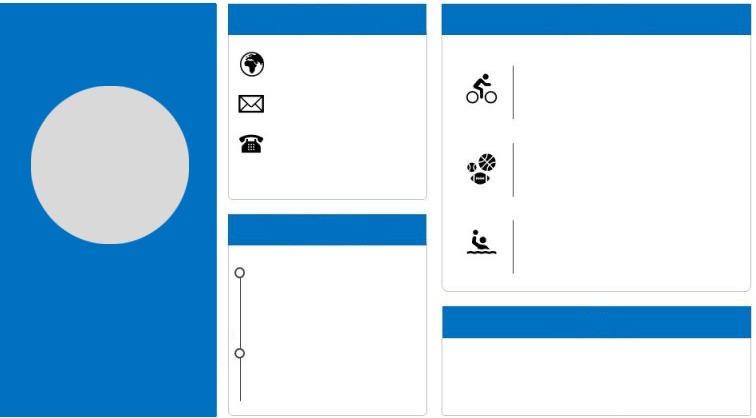 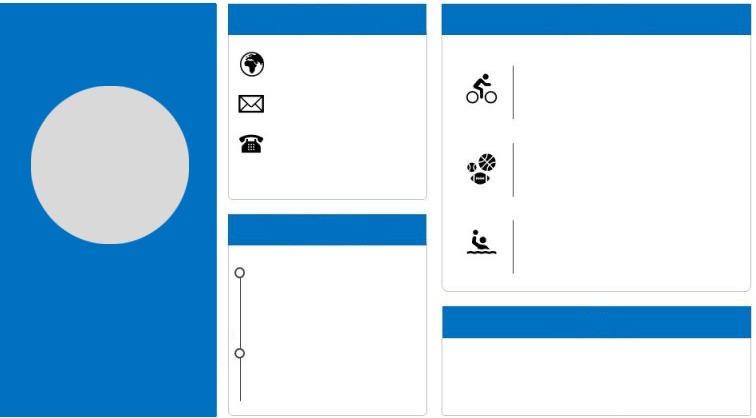 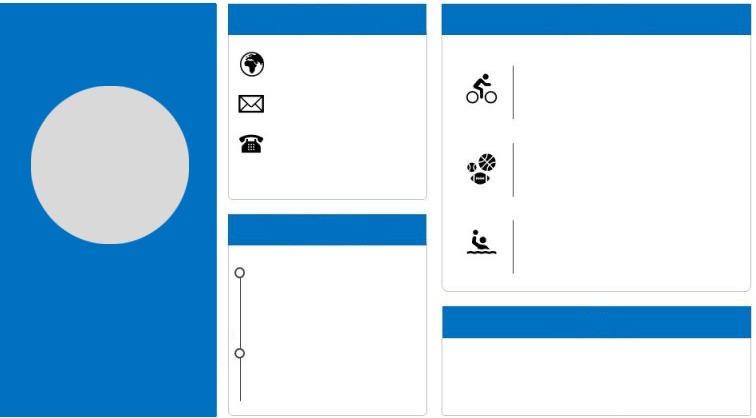 Qualification
Qualification
Batch
OT Code : M518
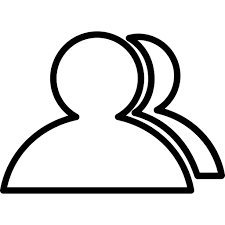 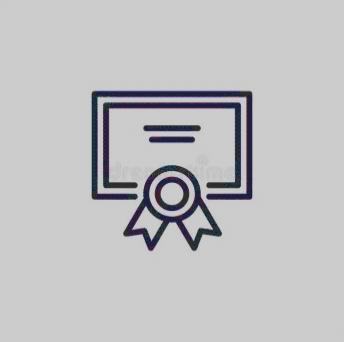 B.Tech, CIVIL
2023
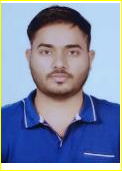 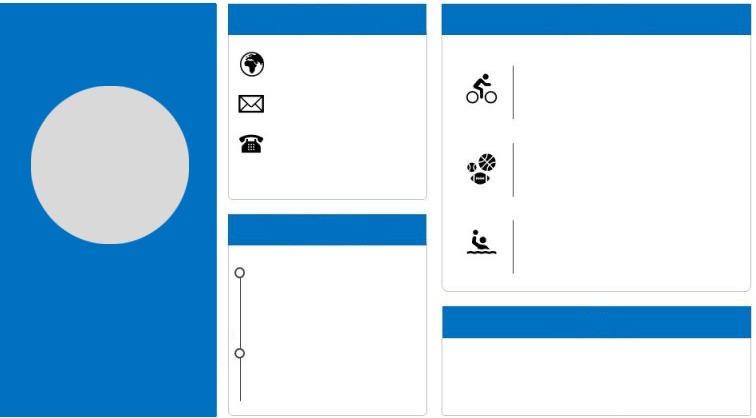 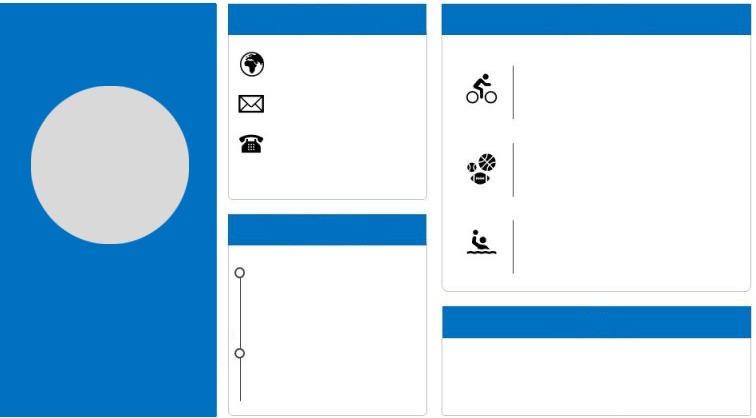 Address
Contact
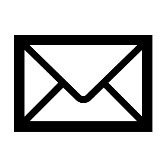 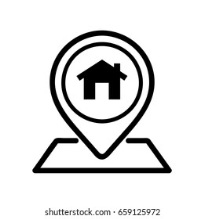 akashmeena250@gmail.com
H.No.301, Vasundhara Colony, Saloda Mode, Gnagapur Coty – 322201.
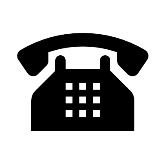 8302799547
AKASH MEENA
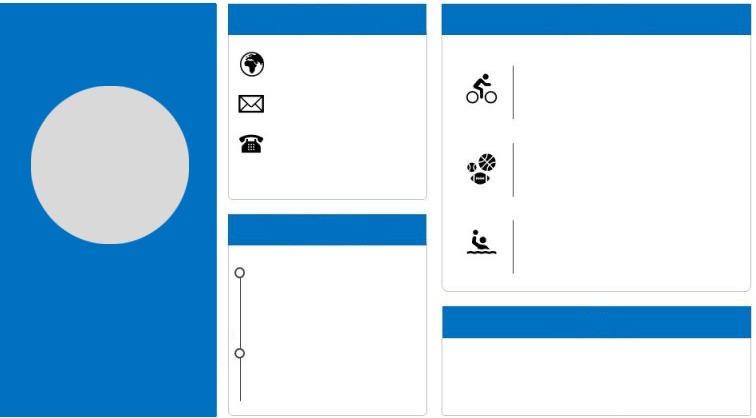 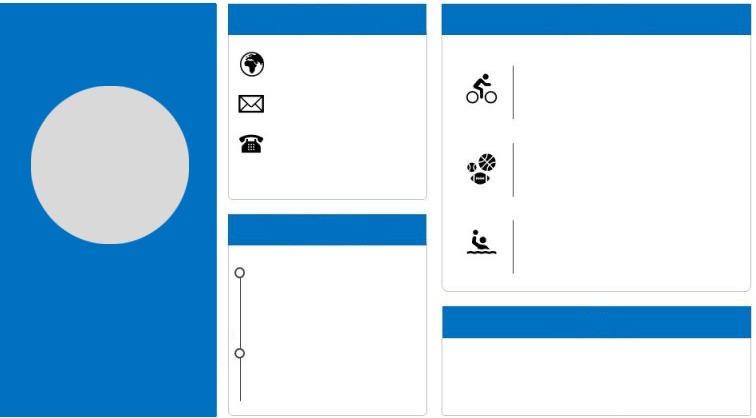 Date of Birth
Blood Group
Gender
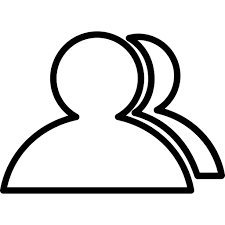 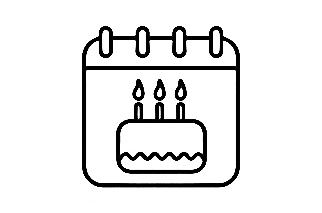 Male
25-08-1996
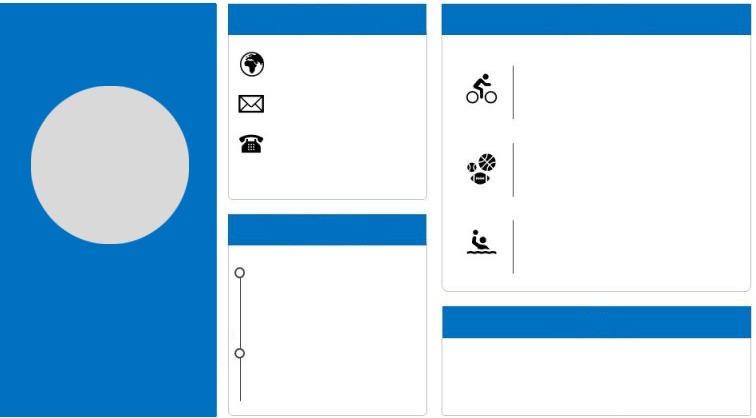 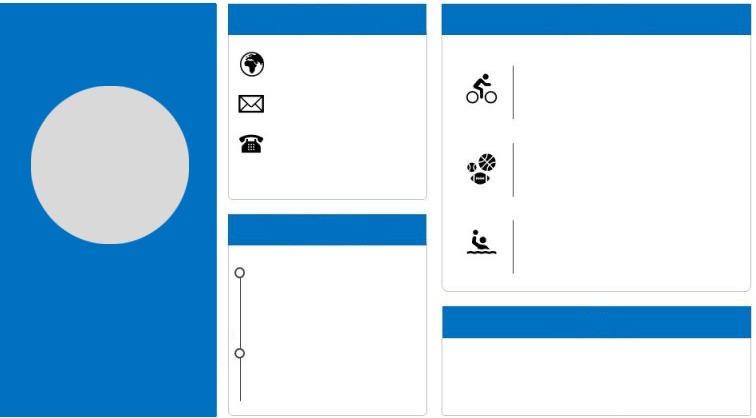 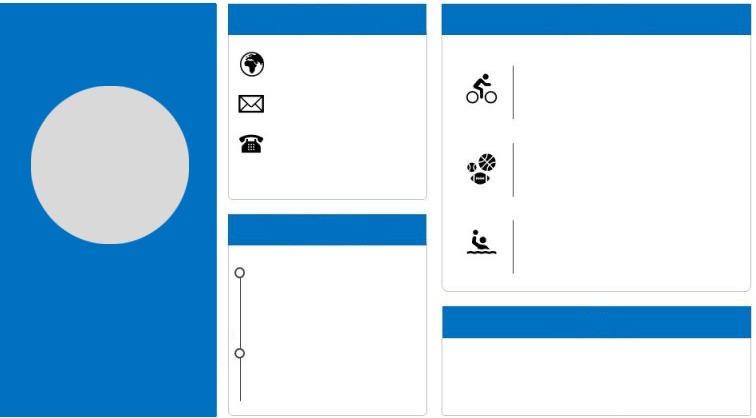 Qualification
Qualification
Batch
OT Code : M519
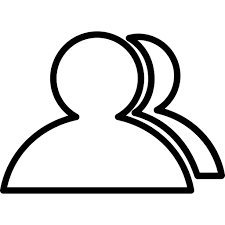 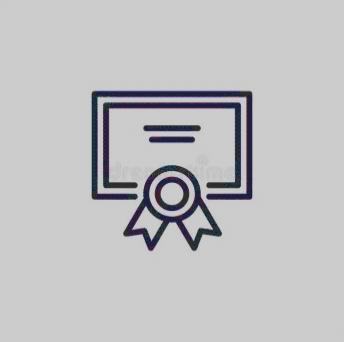 B.Tech, CIVIL
2023
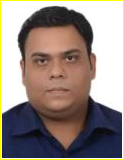 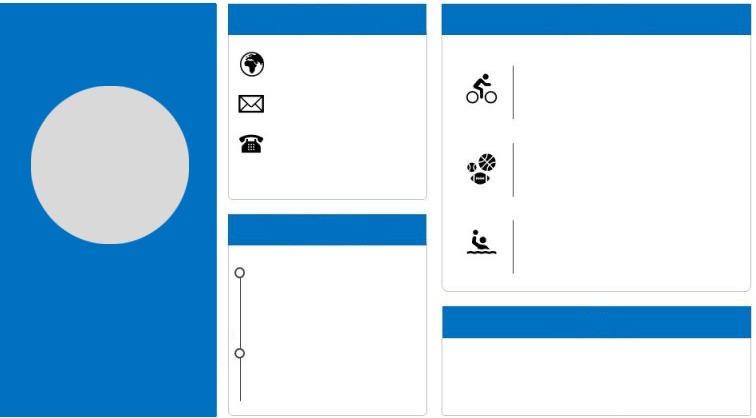 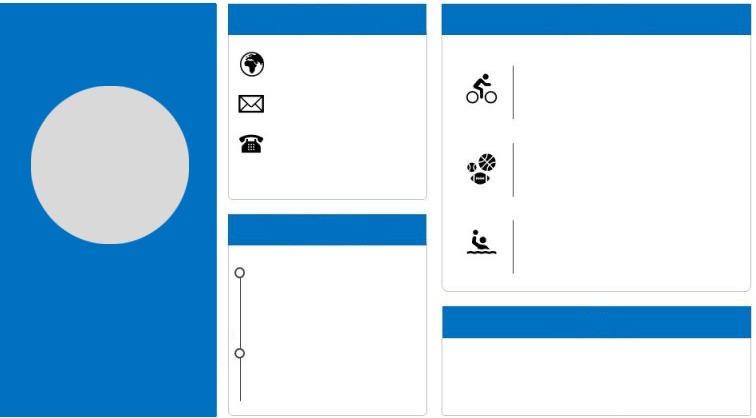 Address
Contact
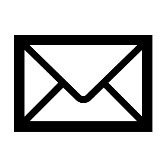 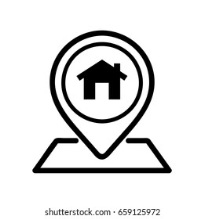 imvivek1128@gmail.com
A-11, Shreeji Sankalp Residency,
Gortri Road, Vadodara, 
Gujarat-390021
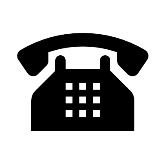 9426688053
VIVEK KUMAR MEENA
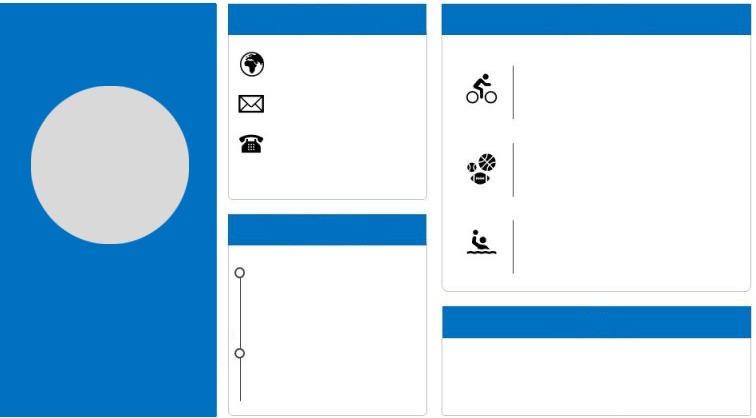 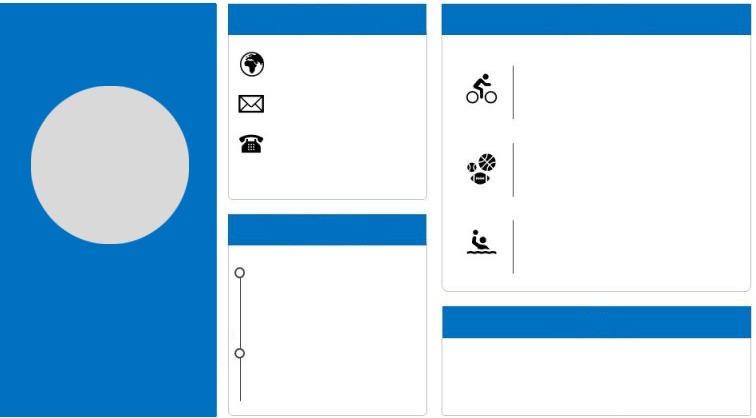 Date of Birth
Blood Group
Gender
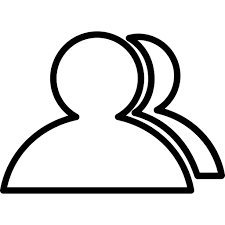 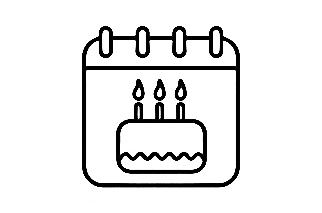 Male
12-12-1996
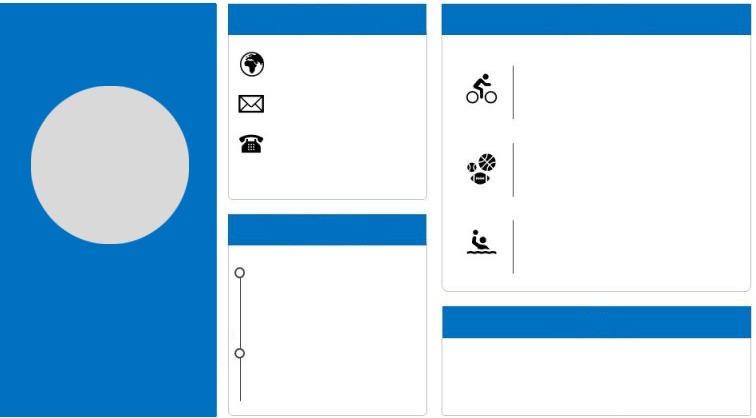 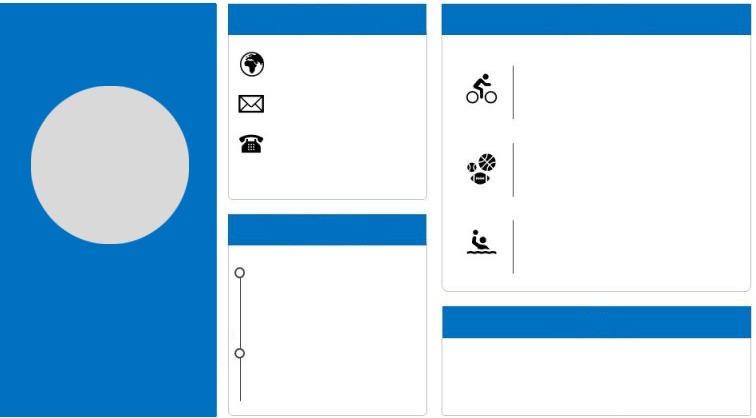 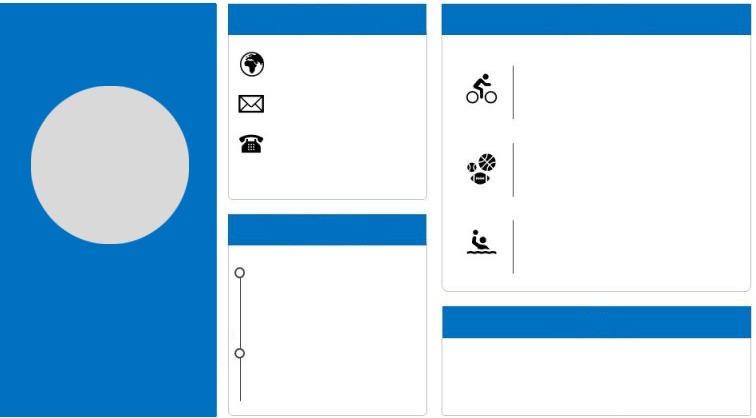 Qualification
Qualification
Batch
OT Code : M520
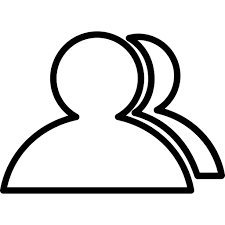 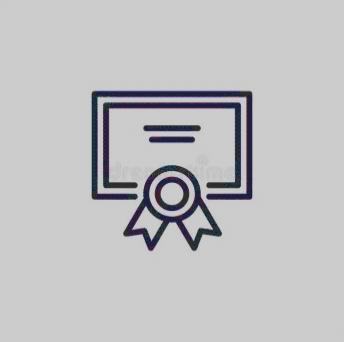 B.Tech, Mechanical
2023
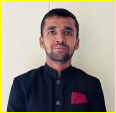 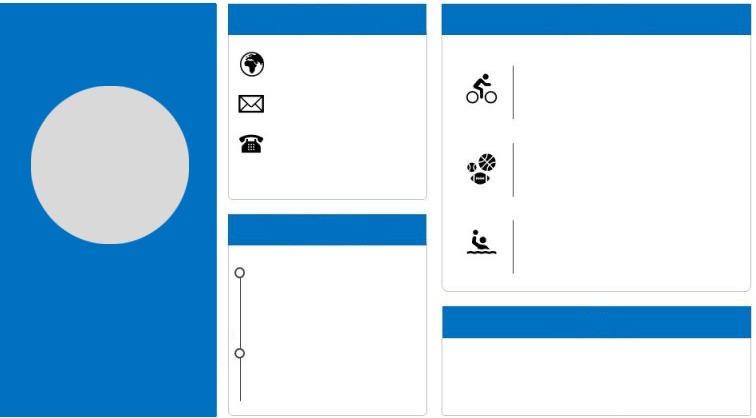 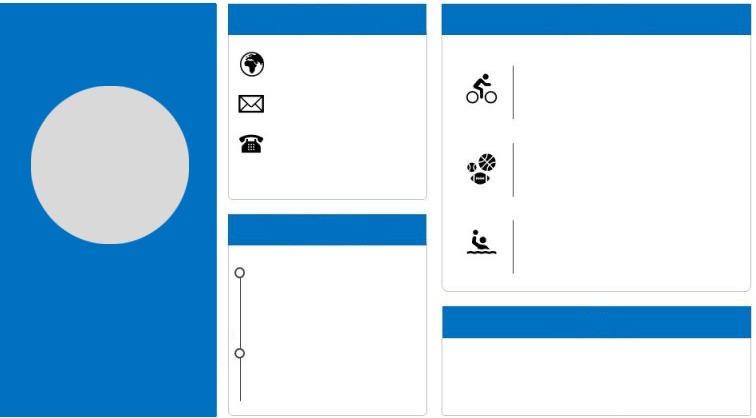 Address
Contact
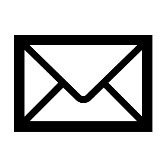 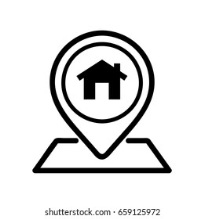 garg1209377@gmail.com
H.No.110, Village Kesri, Ambala, Haryana-13102.
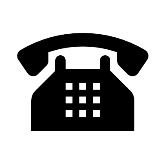 9996661708
PANKAJ GARG
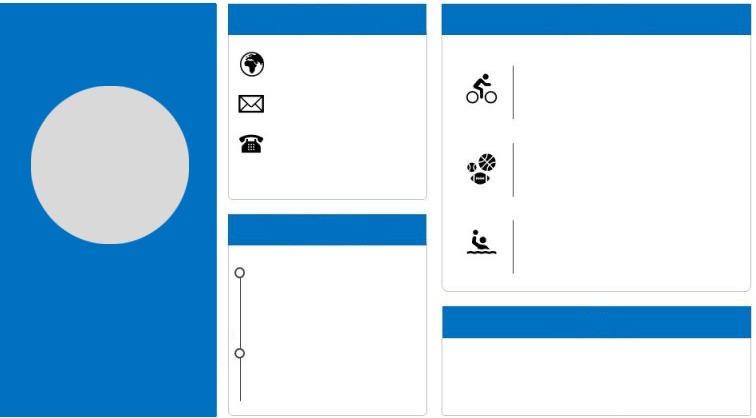 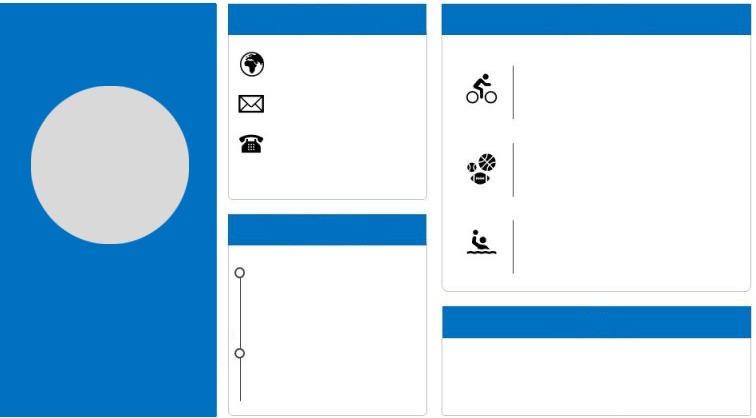 Date of Birth
Blood Group
Gender
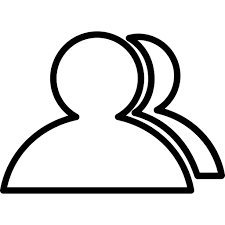 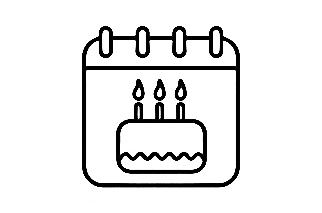 Male
15-09-1992
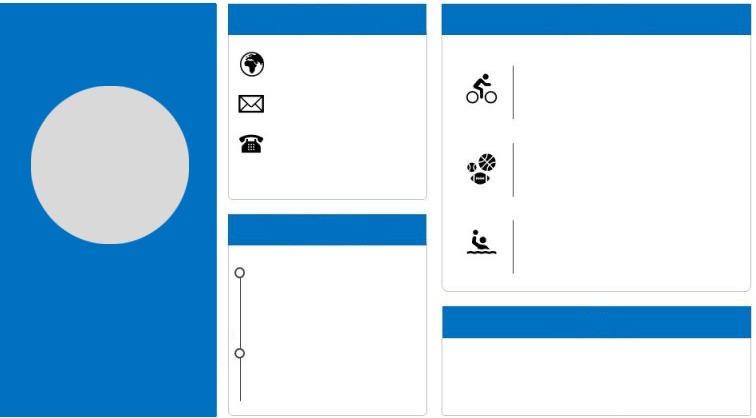 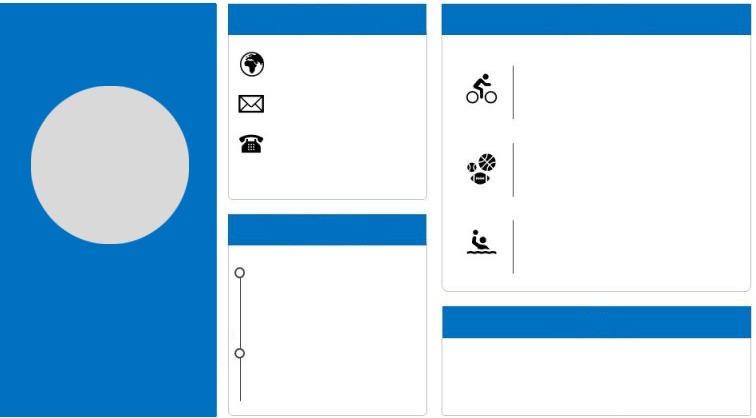 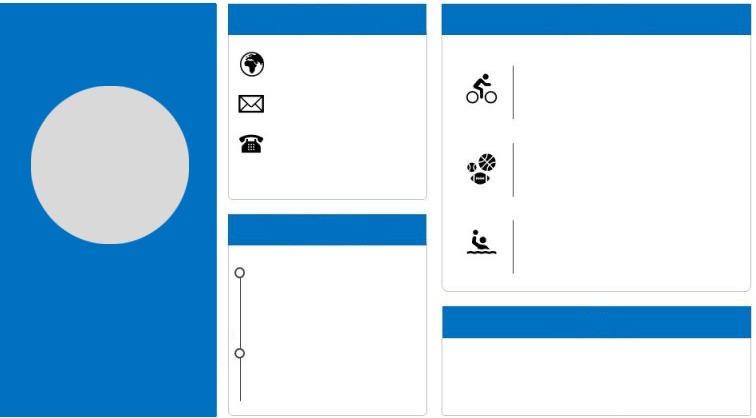 Qualification
Qualification
Batch
OT Code : M521
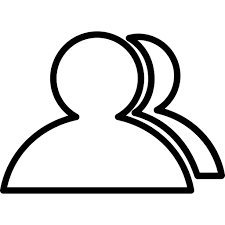 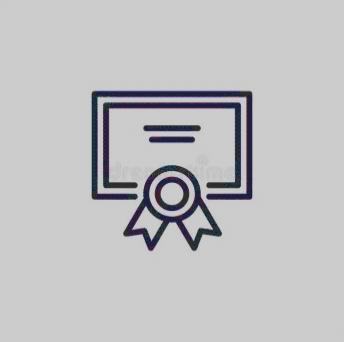 B.E, Mechanical
2023
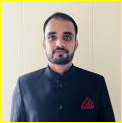 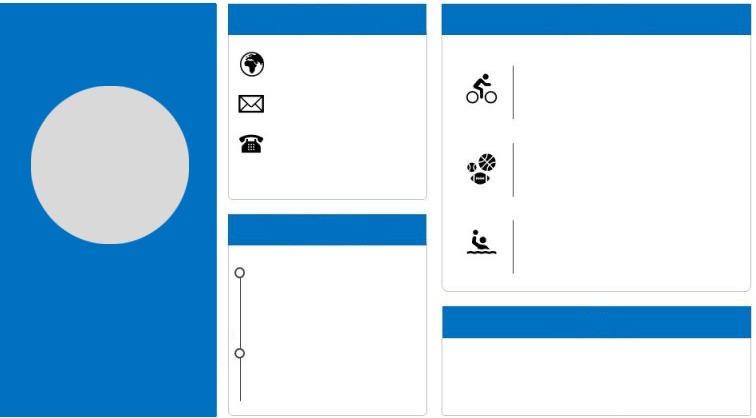 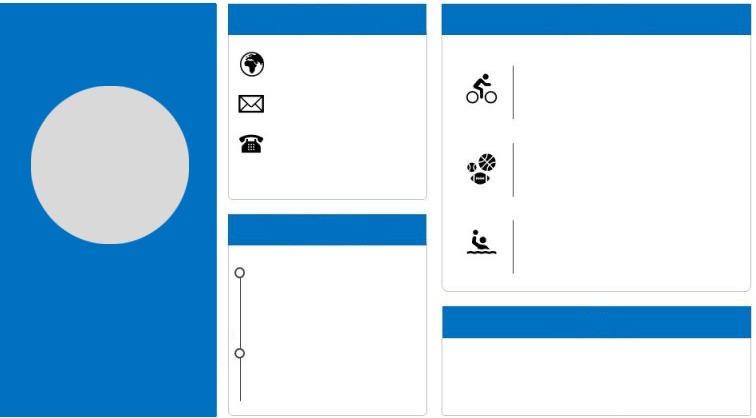 Address
Contact
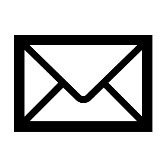 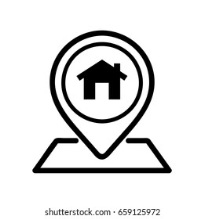 chahalvikas33@gmail.com
H.No.354, VPO, Gangana, Sonipat, Haryana-131302.
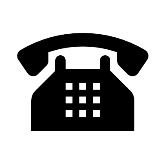 9035201002
VIKAS CHAHAL
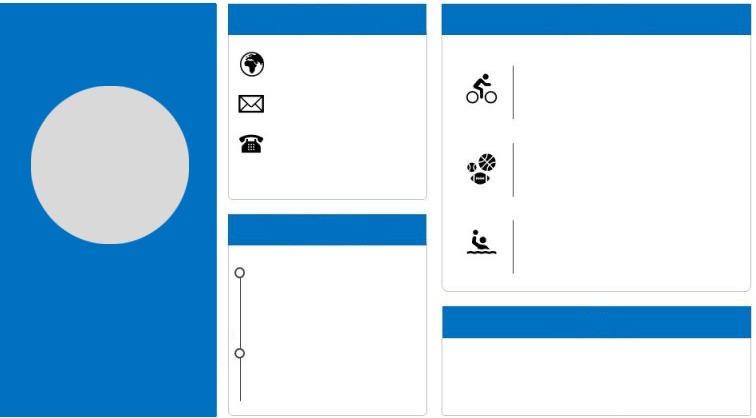 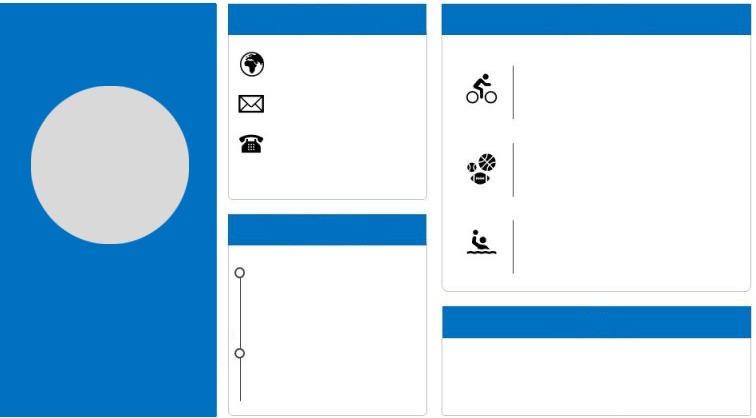 Date of Birth
Blood Group
Gender
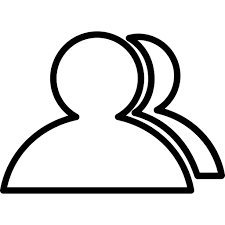 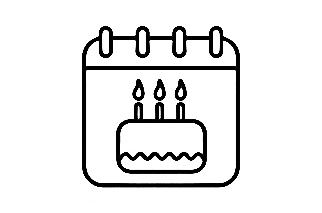 Male
07-07-1994
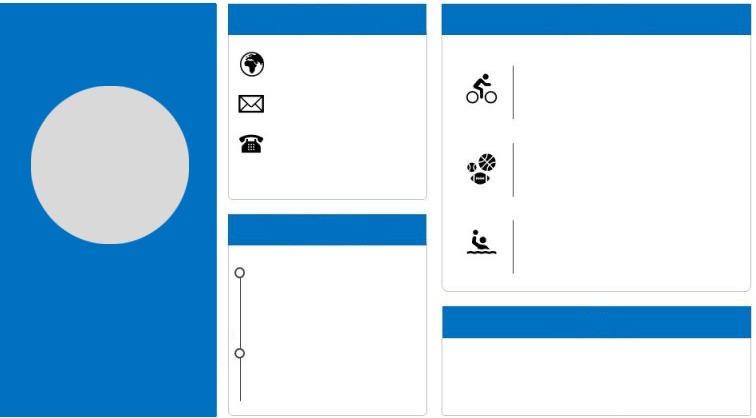 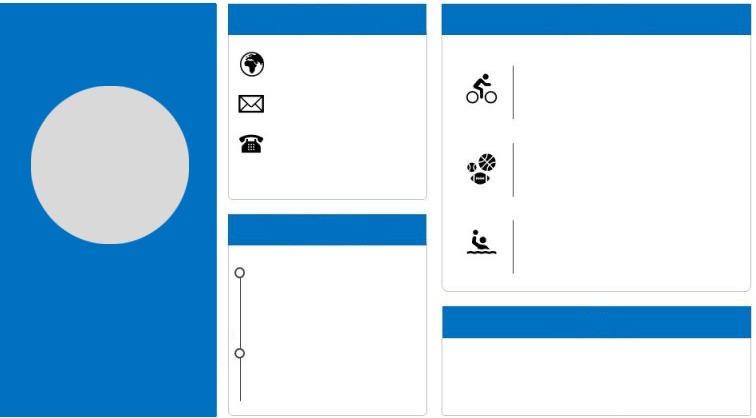 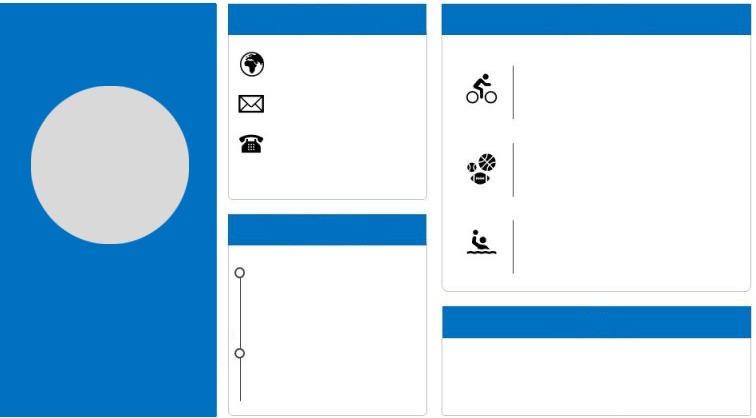 Qualification
Qualification
Batch
OT Code : M521
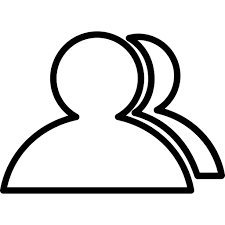 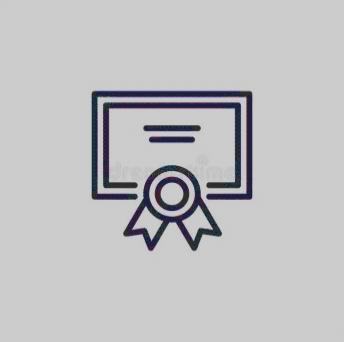 B.Tech, Mechanical
2023
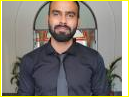 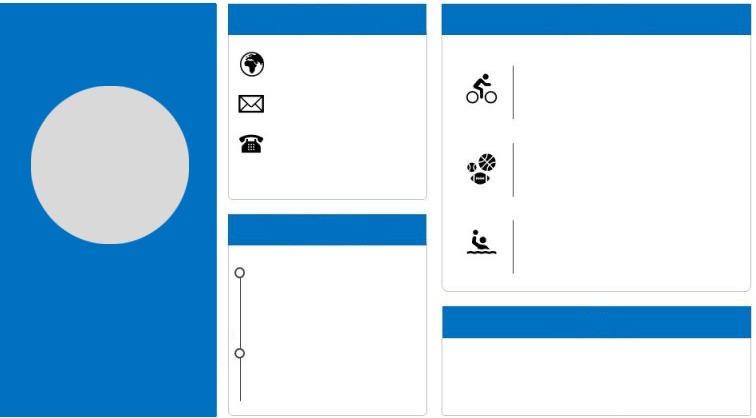 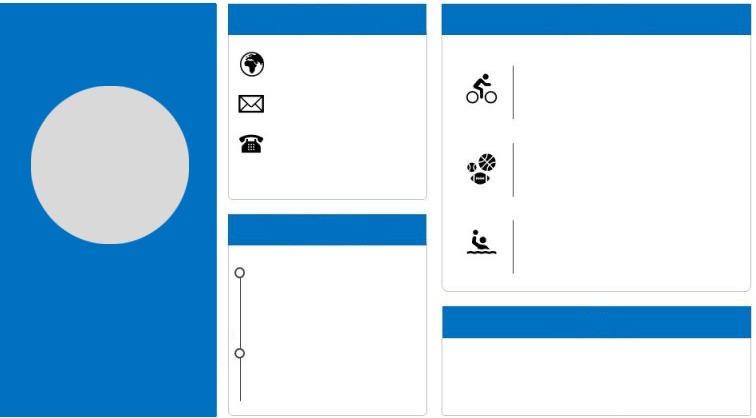 Address
Contact
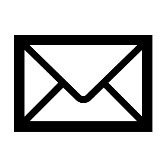 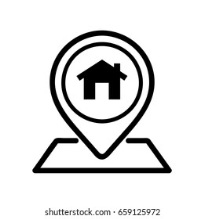 yravi274@gmail.com
VOP Baghwas, Jaipur, Rajasthan-303603.
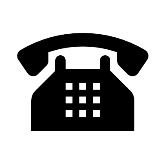 8441060460
RAVI YADAV
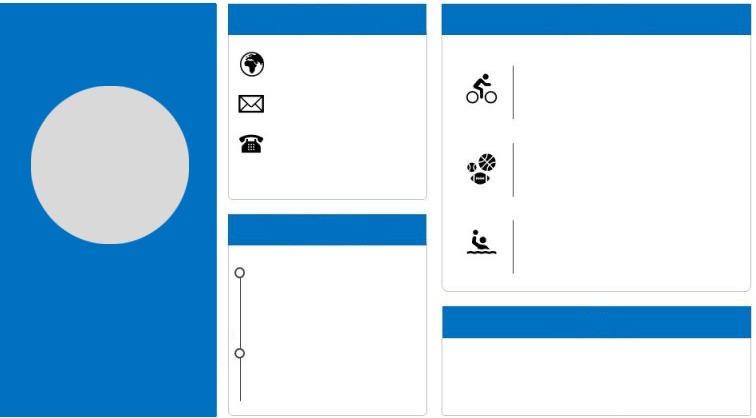 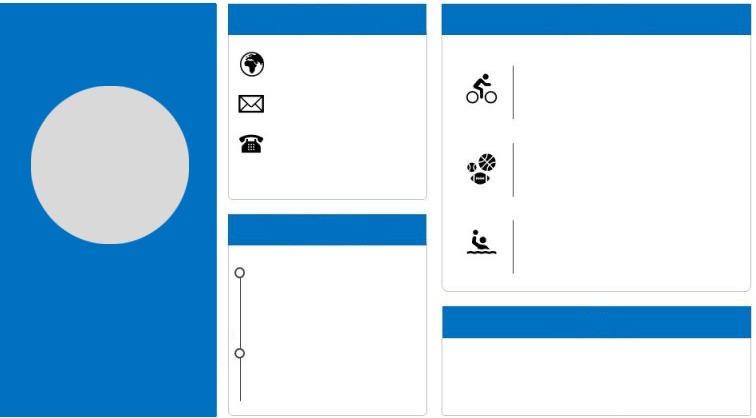 Date of Birth
Blood Group
Gender
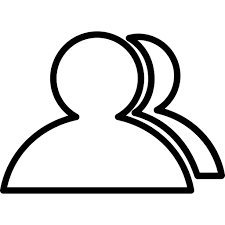 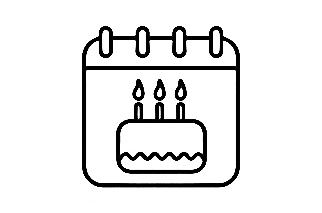 Male
28-04-1997
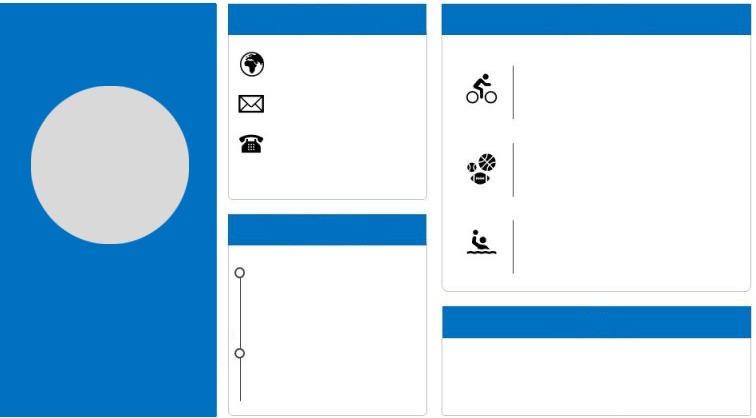 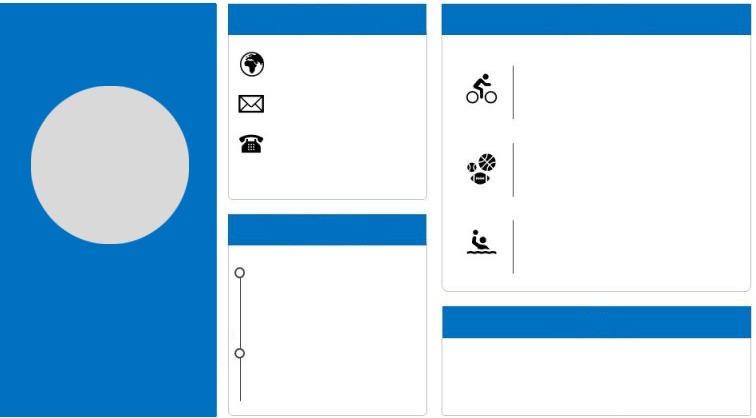 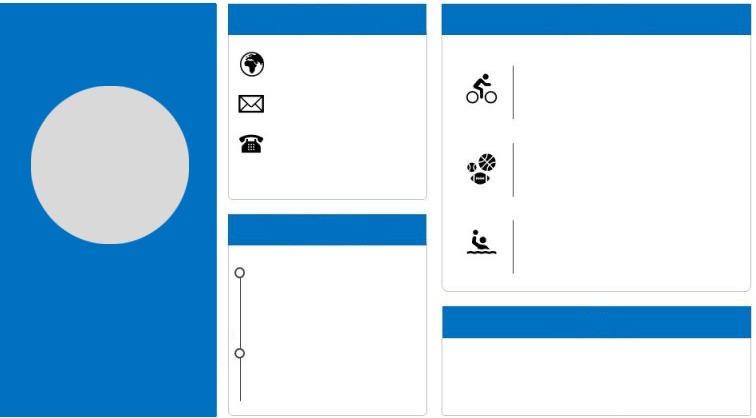 Qualification
Qualification
Batch
OT Code : M523
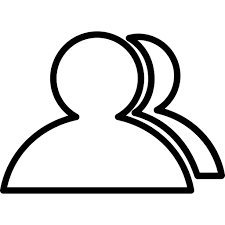 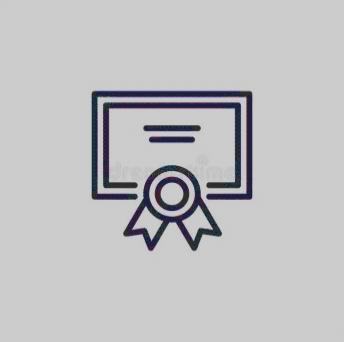 B.E, Mechanical
2023
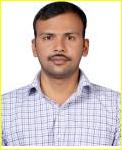 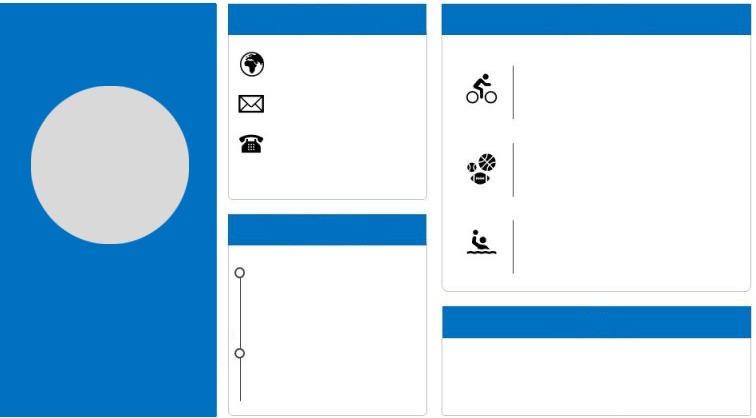 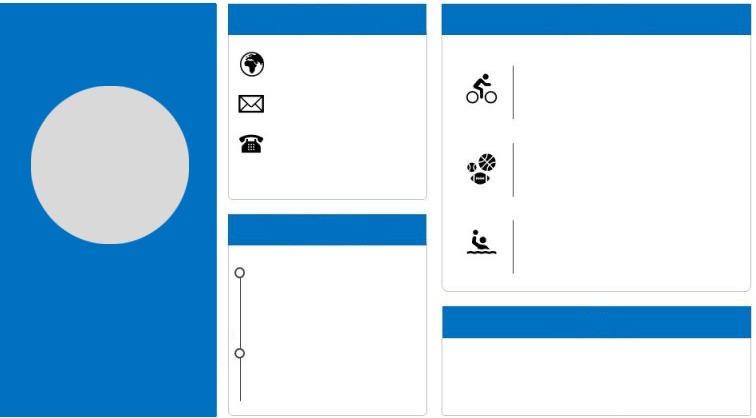 Address
Contact
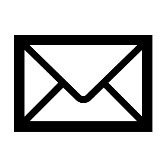 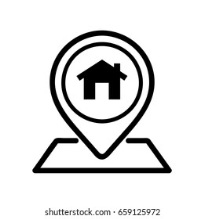 tushar9khatke@gmail.com
A5, Flat No.4, Ganga Village, Hadapsar, Pune, Maharashtra-411028
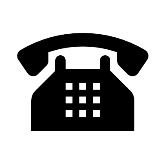 7972627482
KHATKE TUSHAR LALASO
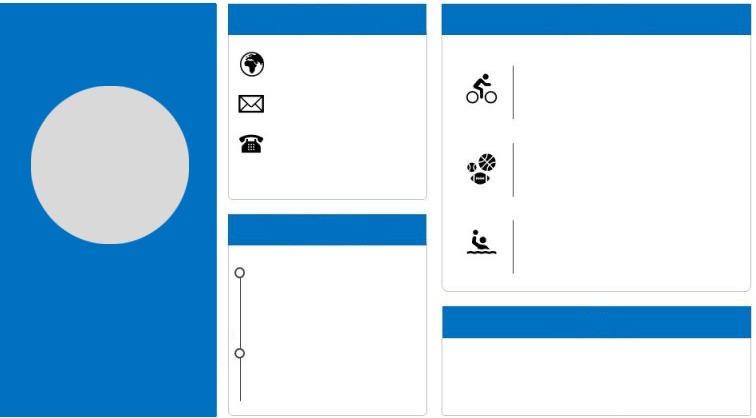 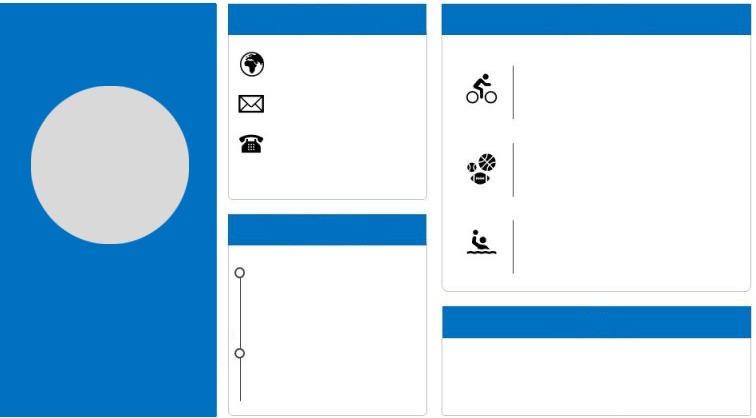 Date of Birth
Blood Group
Gender
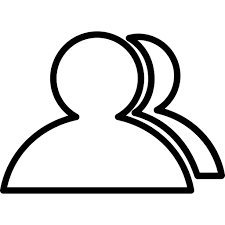 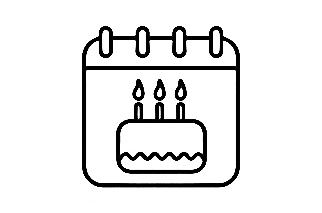 Male
09-12-1994
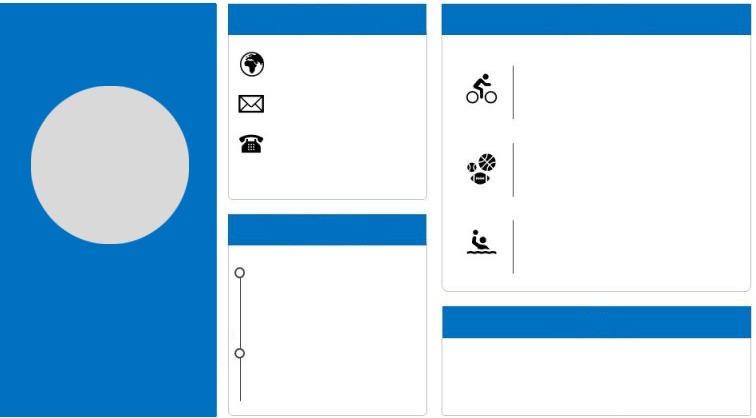 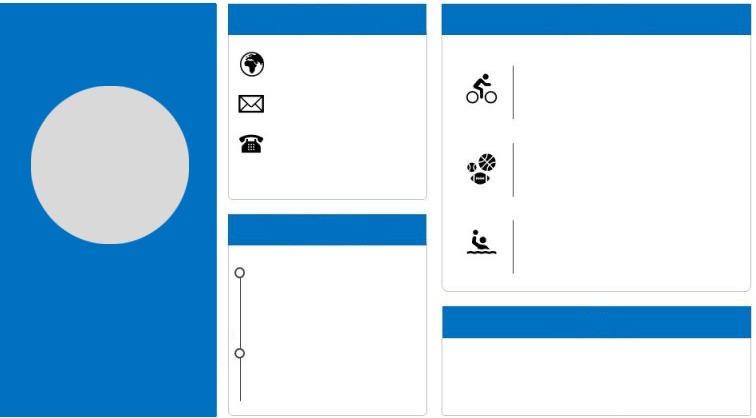 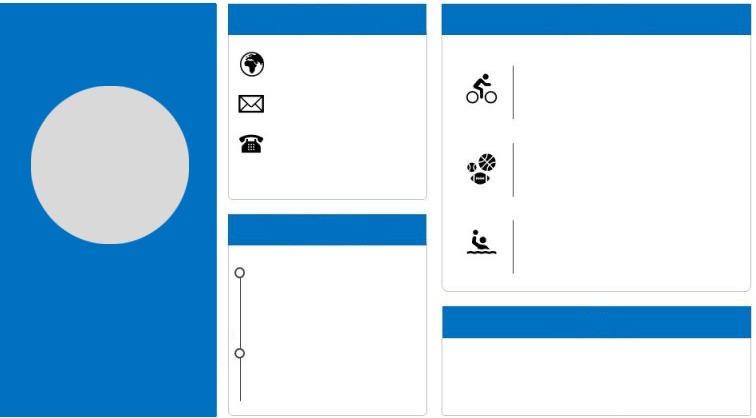 Qualification
Qualification
Batch
OT Code : M524
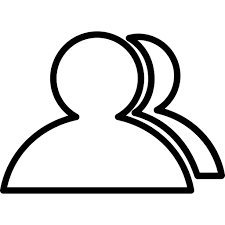 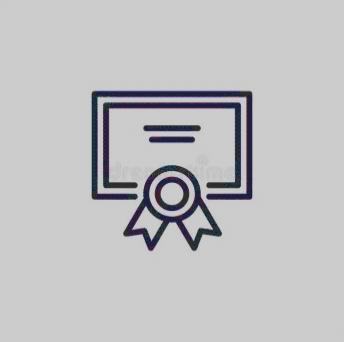 B.Tech, Mechanical
2023
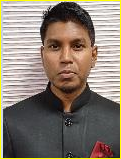 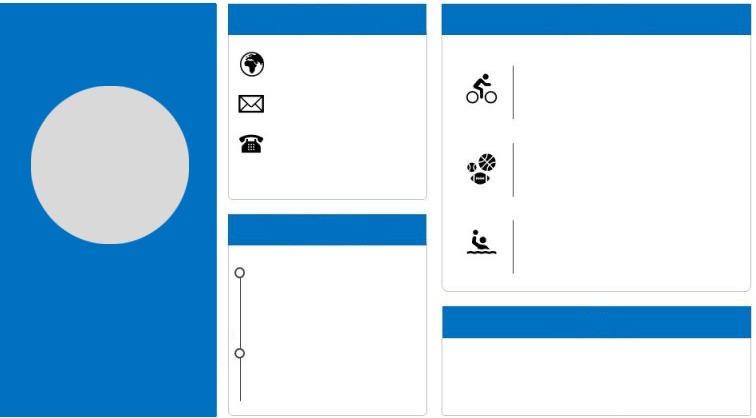 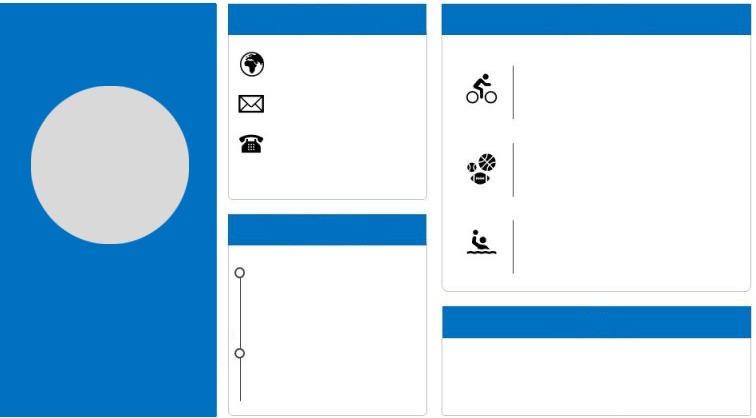 Address
Contact
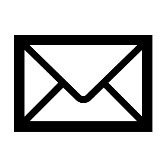 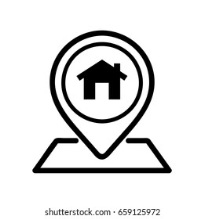 prajapatisanddep104@gmail.com
Saipuram Colony, Ward No.18, Katni, Madhya Pradesh-483501.
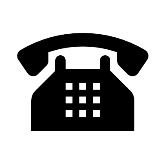 6261477497
SANDEEP PRAJAPATI
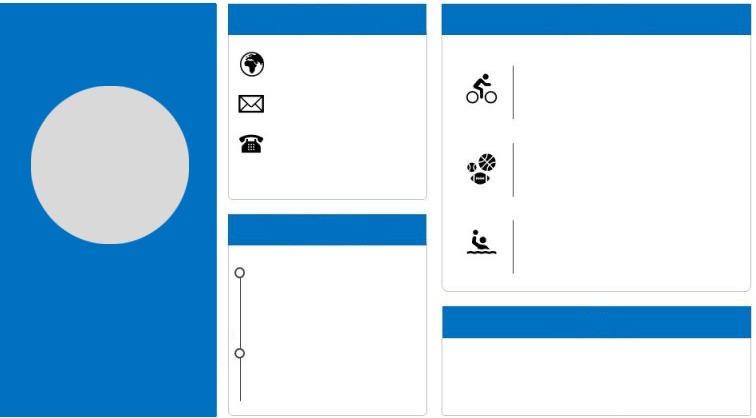 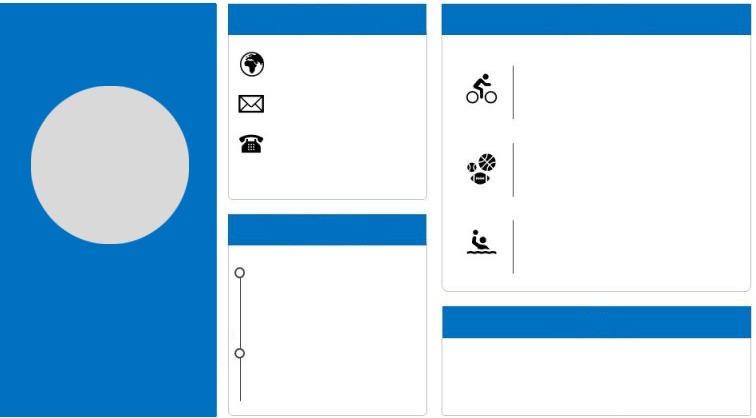 Date of Birth
Blood Group
Gender
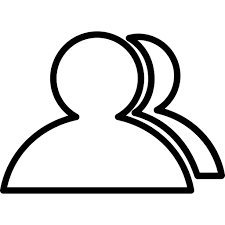 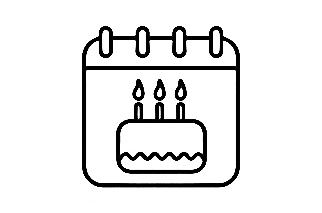 Male
10-09-1991
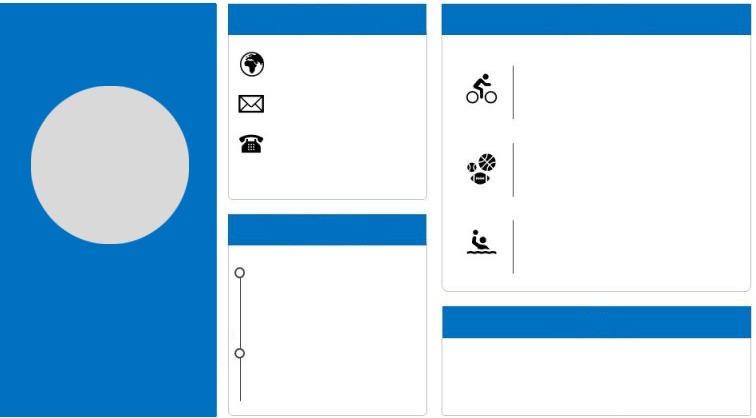 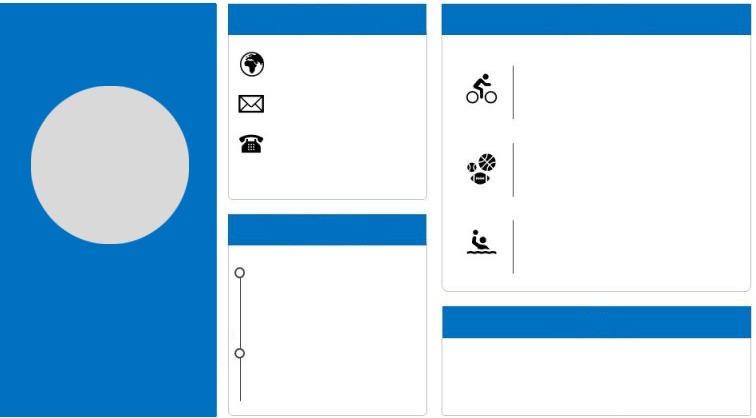 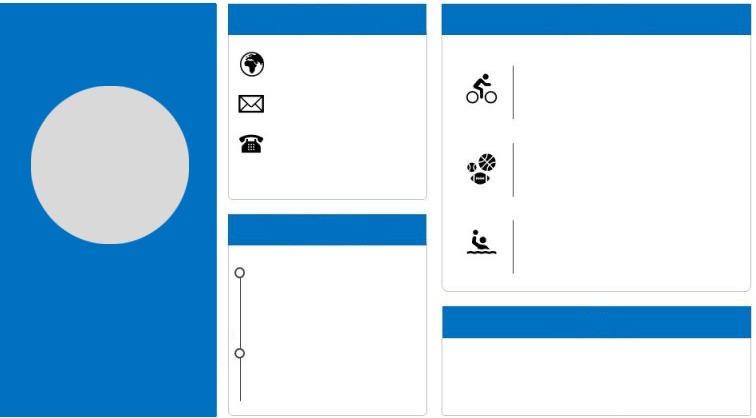 Qualification
Qualification
Batch
OT Code : M525
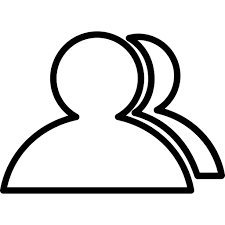 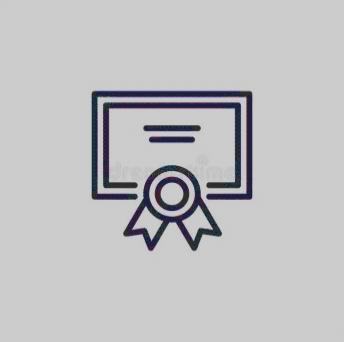 B.Tech, Eectrical and Electronics
2023
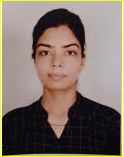 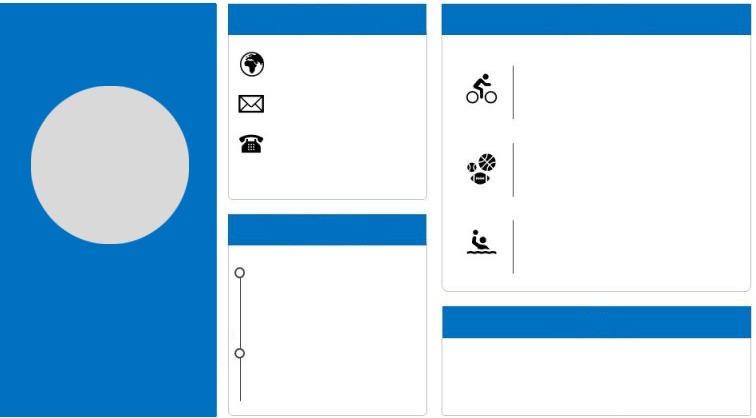 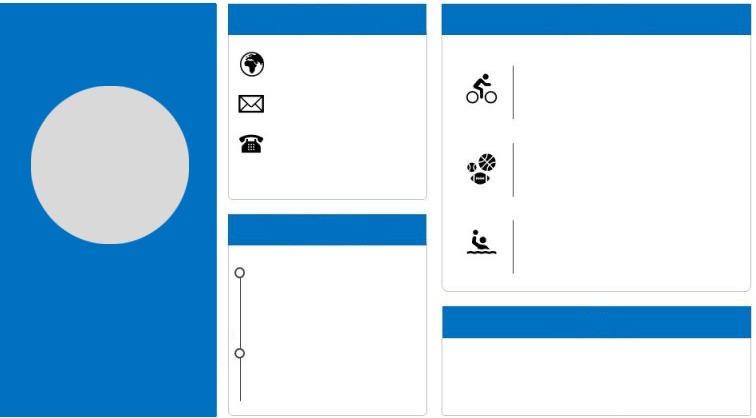 Address
Contact
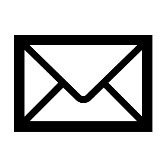 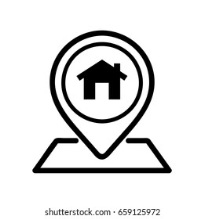 8118830662@mcrhrdi.in
Near New Bus Stand, Salasar Road, Sujangarh, Churu, Rajasthan-331507.
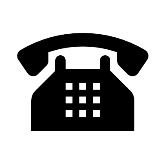 8118830662
NEHA SAINI
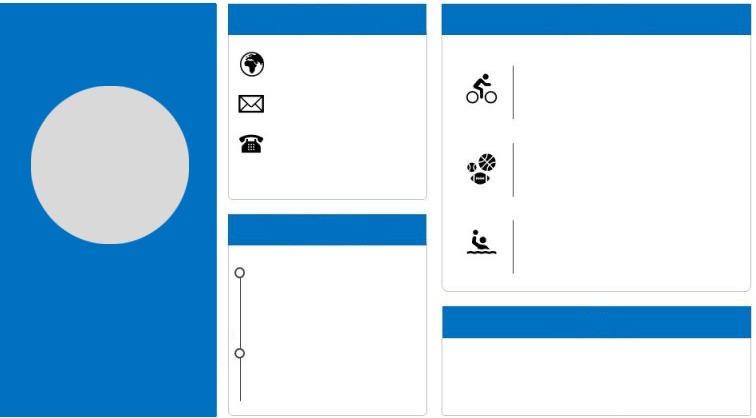 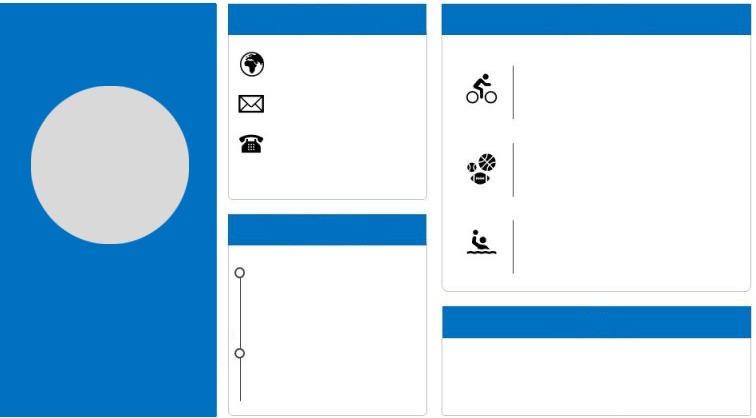 Date of Birth
Blood Group
Gender
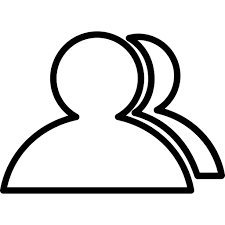 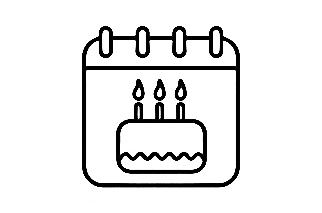 Female
04-04-1995
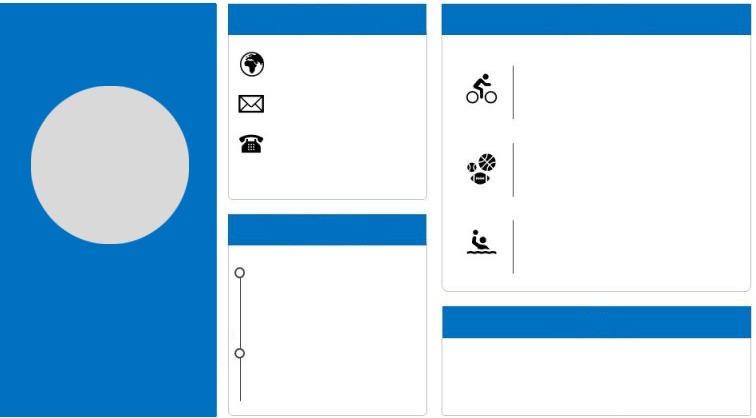 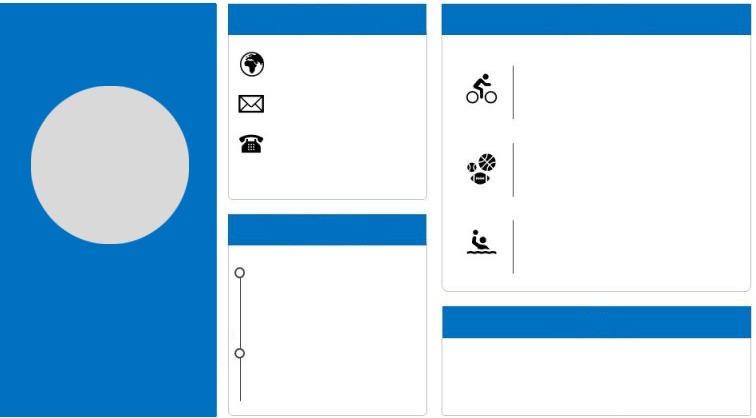 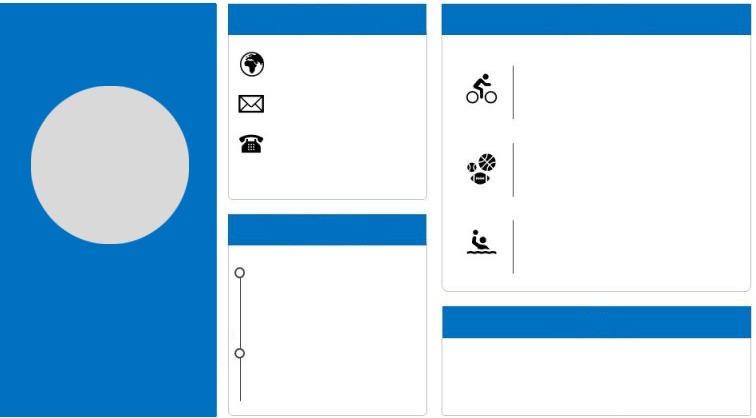 Qualification
Qualification
Batch
OT Code : M526
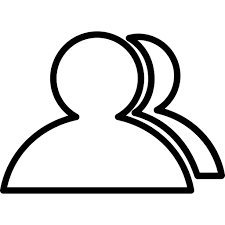 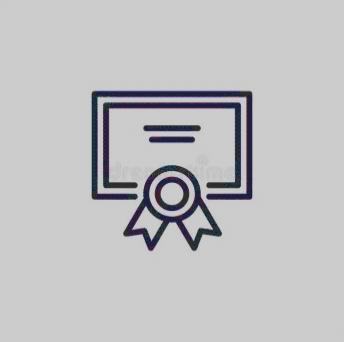 B.Tech, Electrical
2023
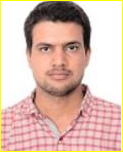 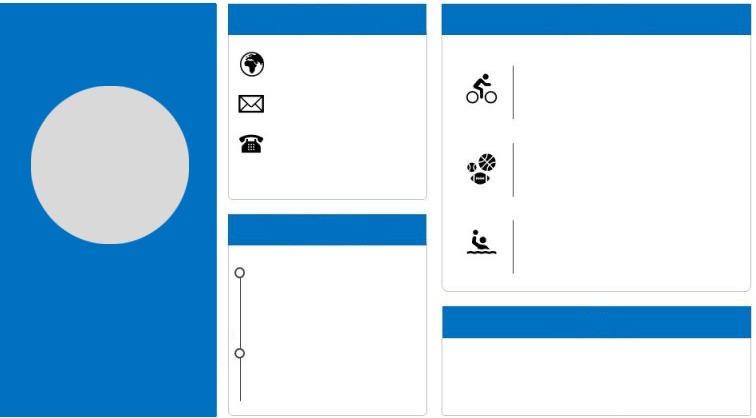 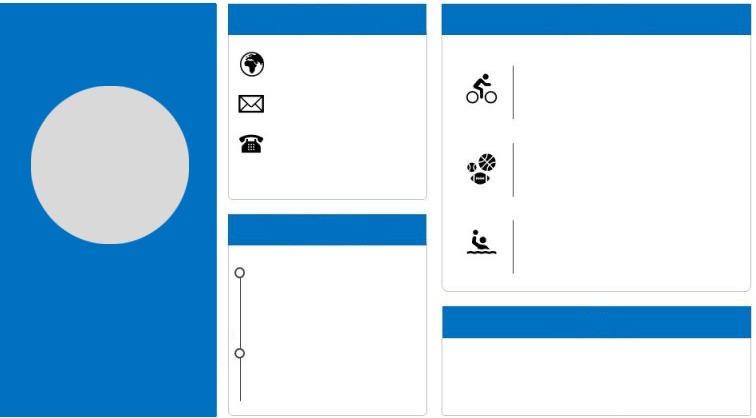 Address
Contact
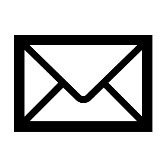 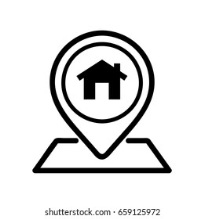 shrikrishan96@gmail.com
Dhani Ahiran Ki, Post Rooppura, Sikar, Rajasthan-332719.
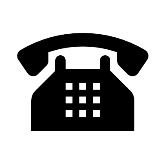 9912640824
SHRIKRISHAN YADAV
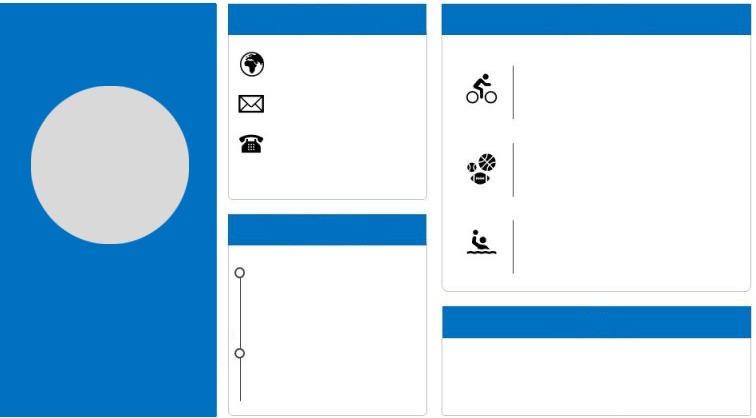 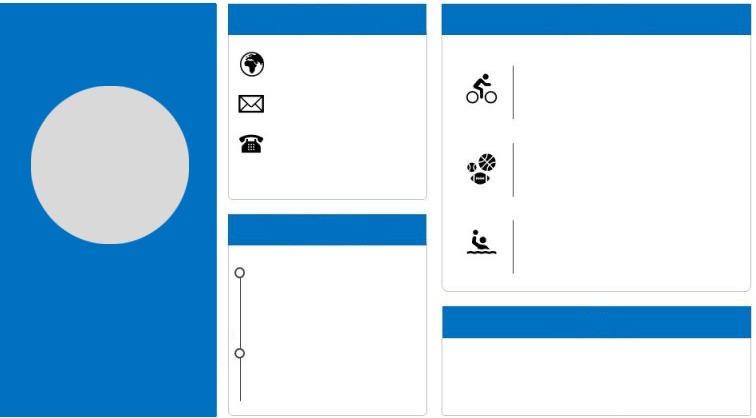 Date of Birth
Blood Group
Gender
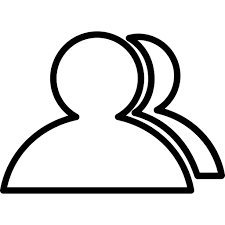 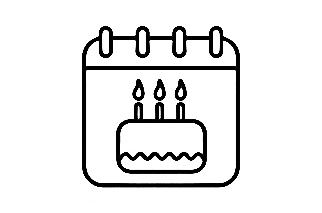 Male
18-08-1996
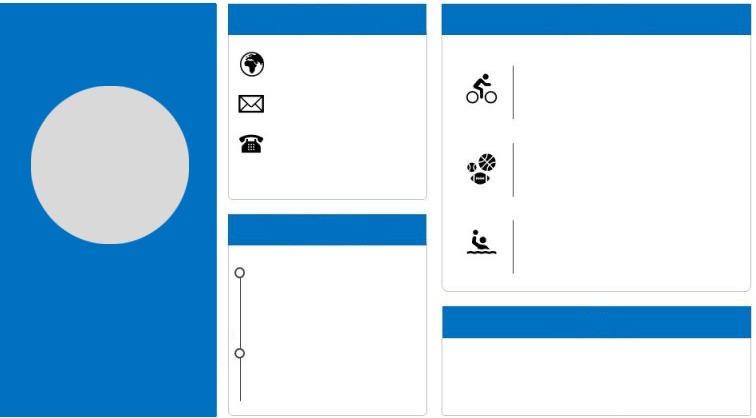 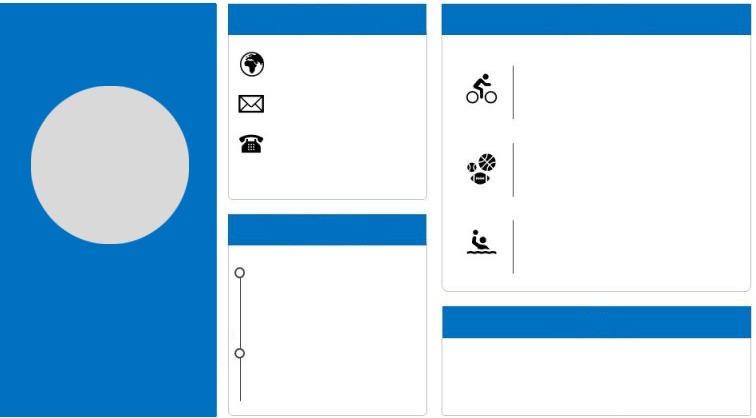 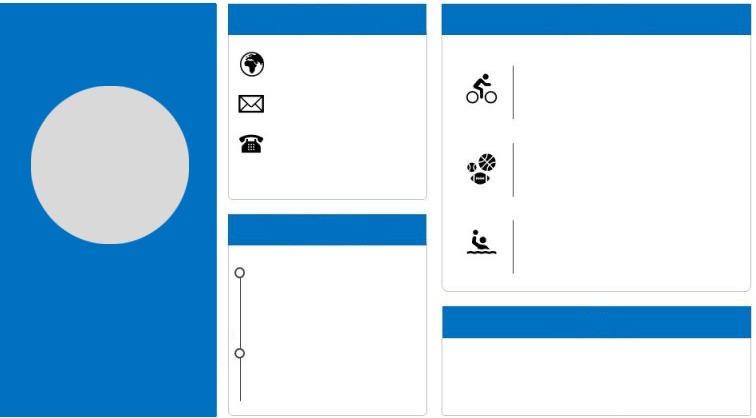 Qualification
Qualification
Batch
OT Code : M527
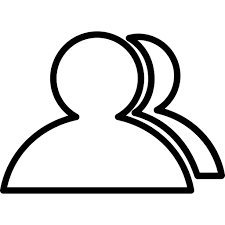 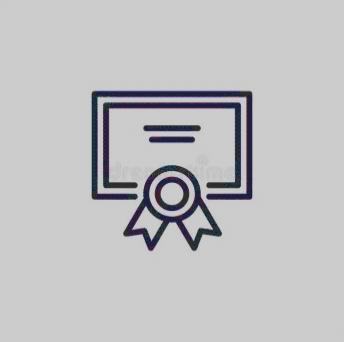 B.Tech, Electrical
2023
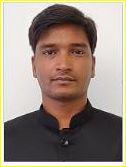 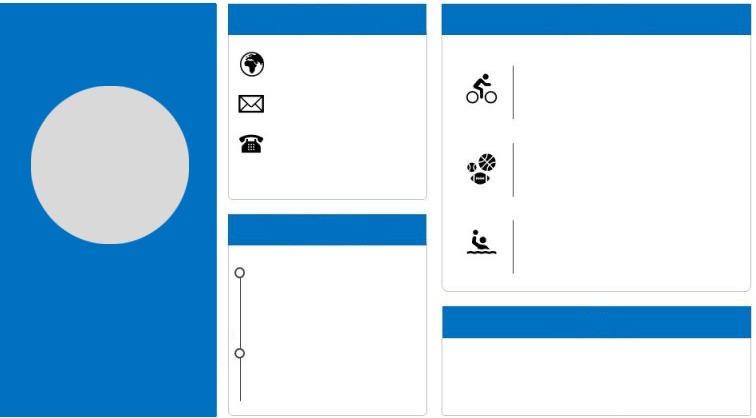 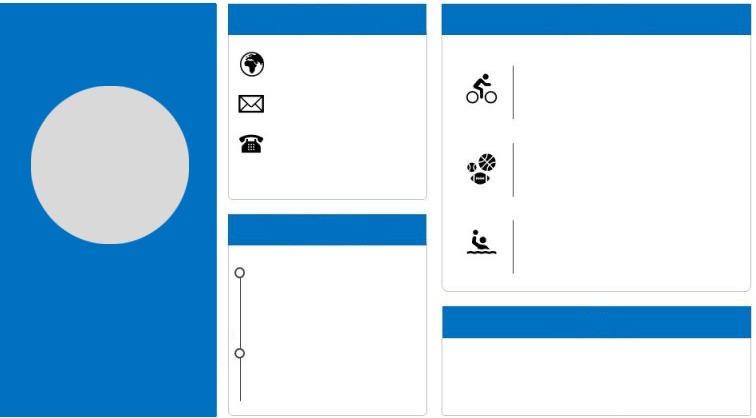 Address
Contact
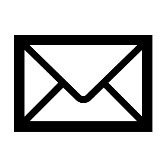 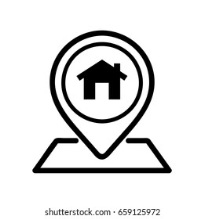 8083368363@mcrhrdi.in
17, Shankar Vihar, Jagatpura, Jaipur, Rajasthan-302017
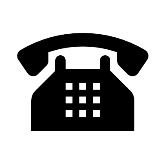 8083368363
NIKUNJ JINDAL
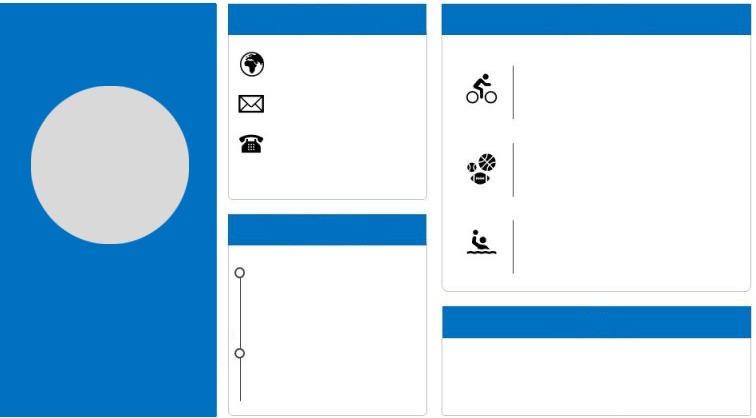 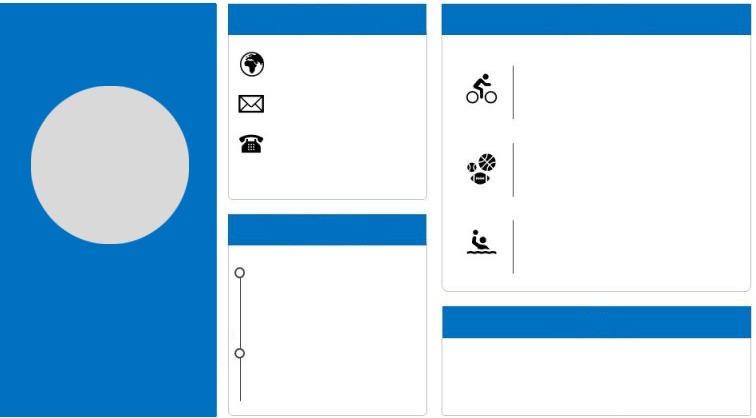 Date of Birth
Blood Group
Gender
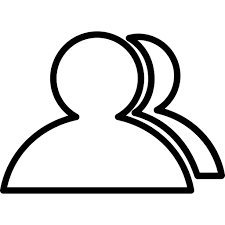 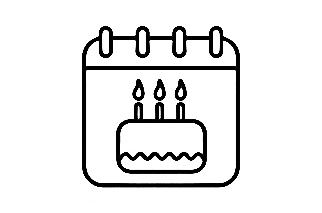 Male
15-09-1992
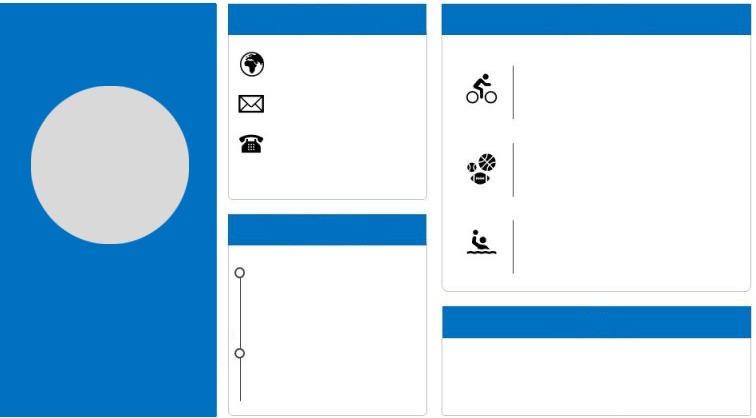 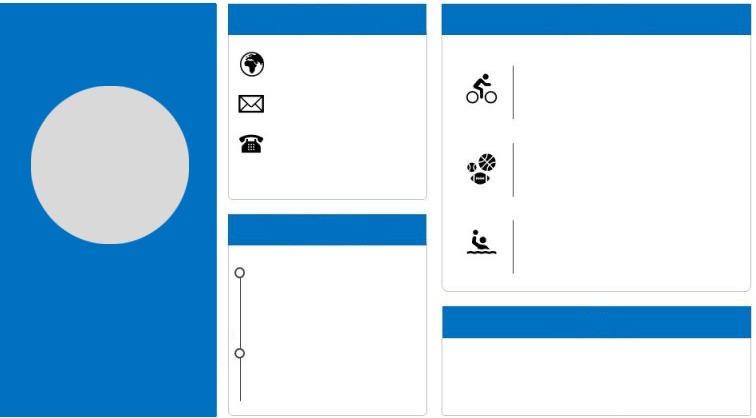 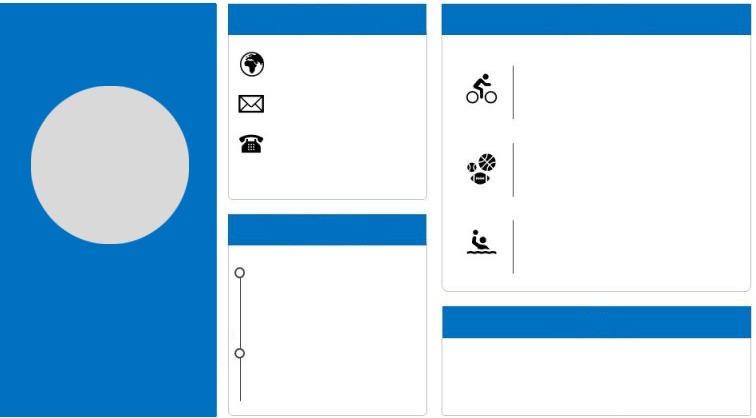 Qualification
Qualification
Batch
OT Code : M528
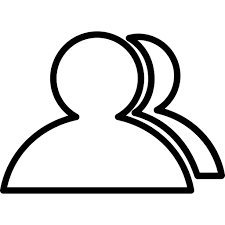 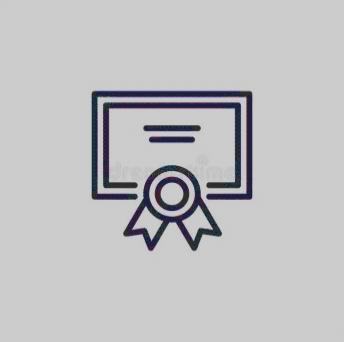 B.Tech, Electrical
2023
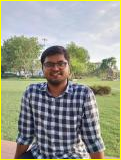 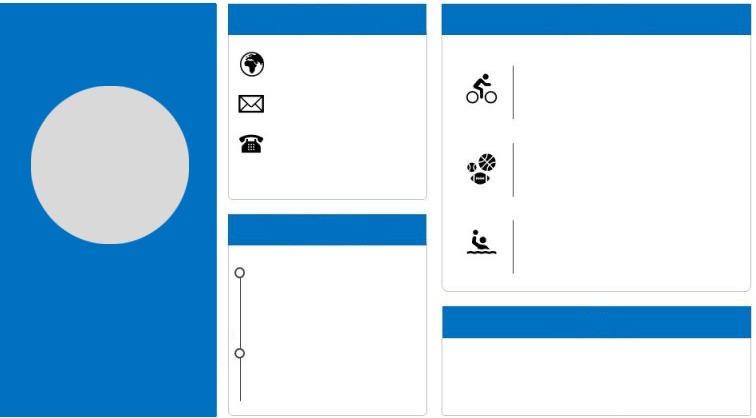 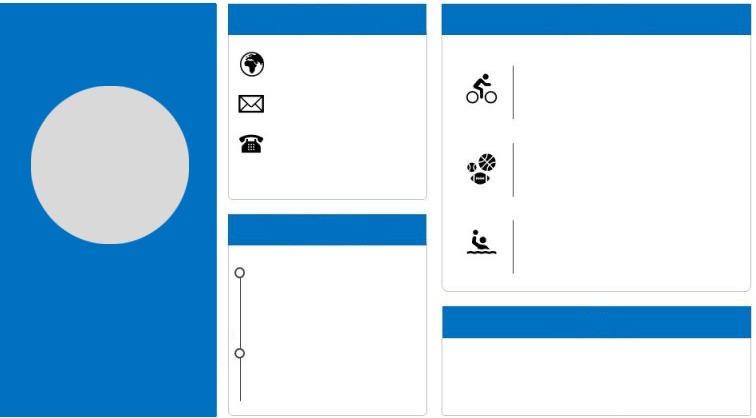 Address
Contact
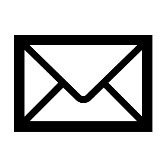 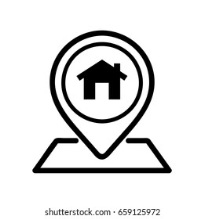 jaykumar961110@gmail.com
Village Kanoon Goyan, Kannauj, 
Uttar Pradesh-209725.
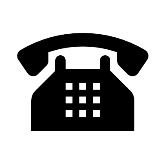 79850049003
JAY KUMAR
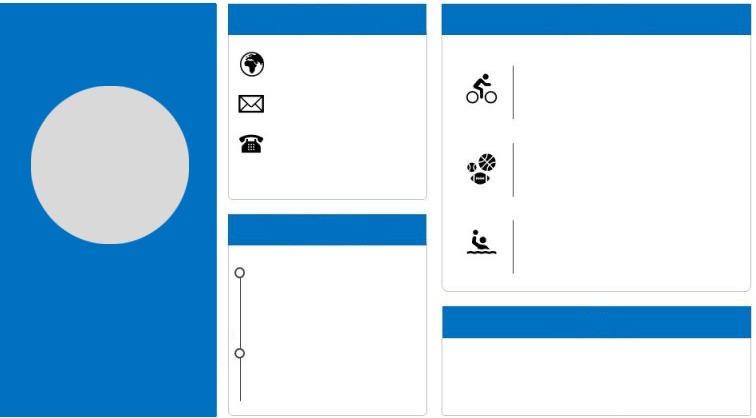 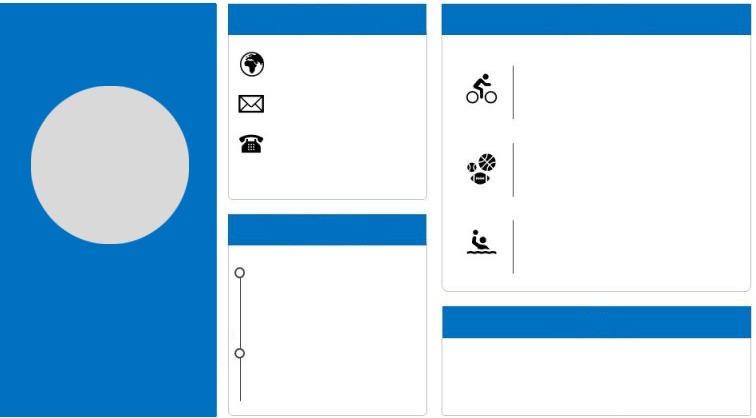 Date of Birth
Blood Group
Gender
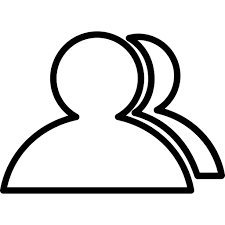 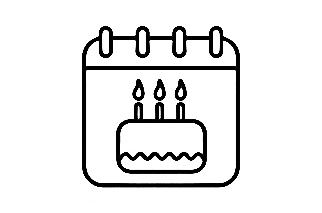 Male
04-02-1997
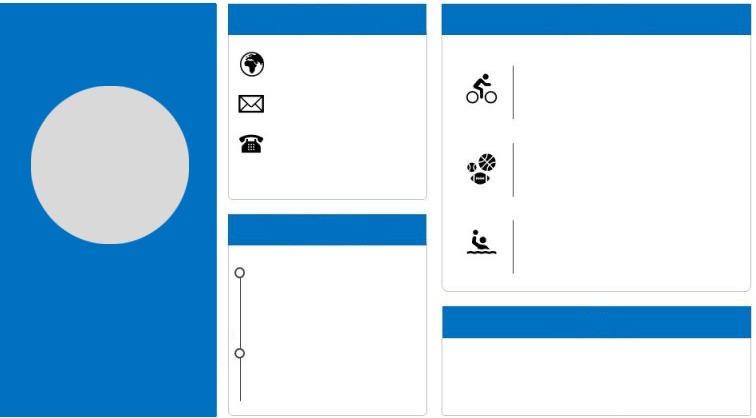 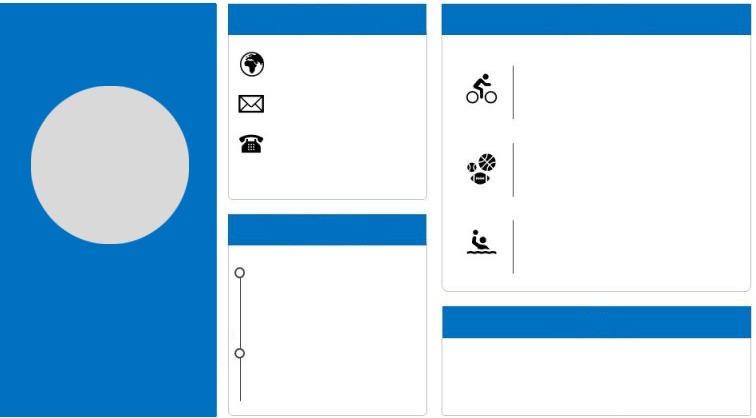 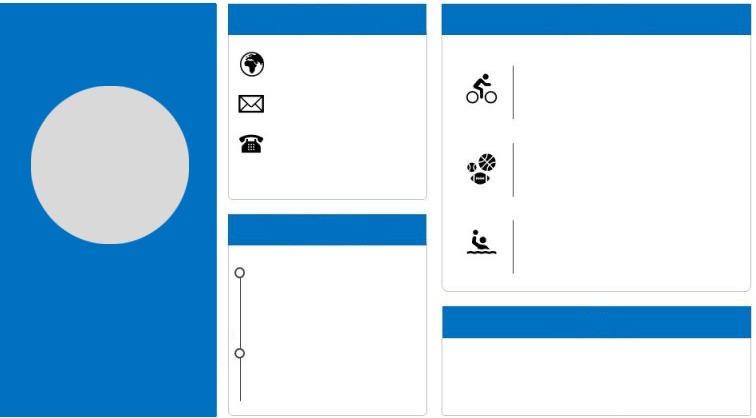 Qualification
Qualification
Batch
OT Code : M529
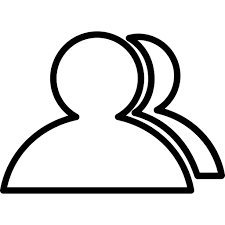 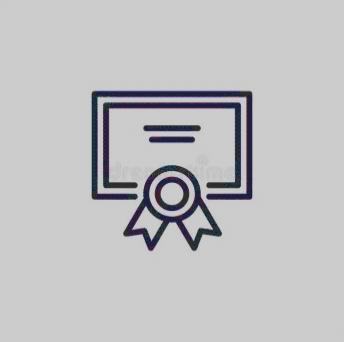 B.Tech, Electrical
2023
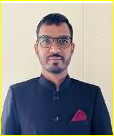 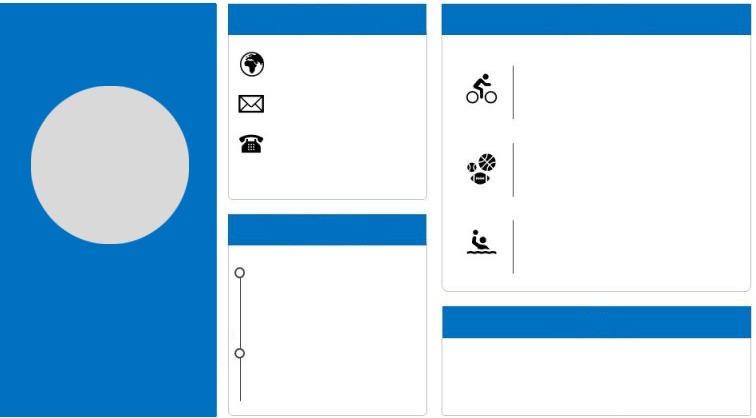 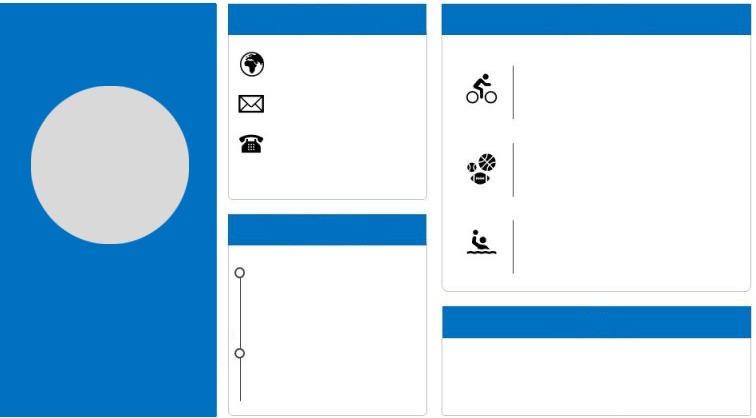 Address
Contact
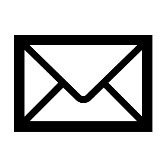 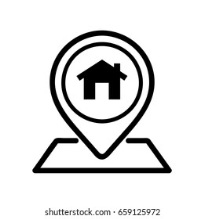 narpatsingh912@gmail.com
Jodhpura, Udaipurwati, Jhunjhunu, Rajasthan-333801.
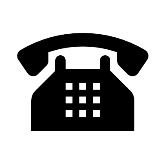 7763829089
NARPAT RAM MEENA
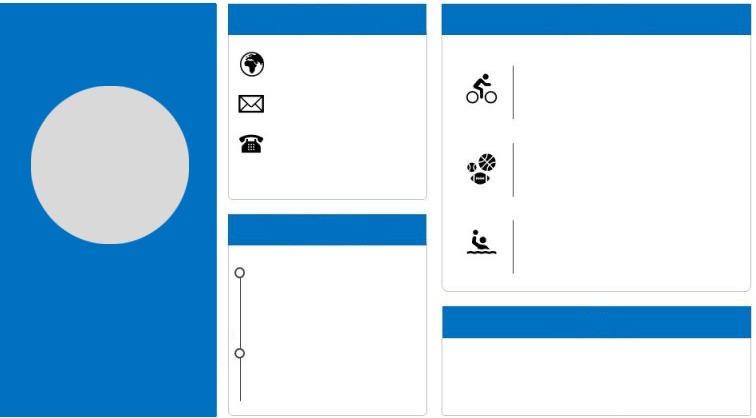 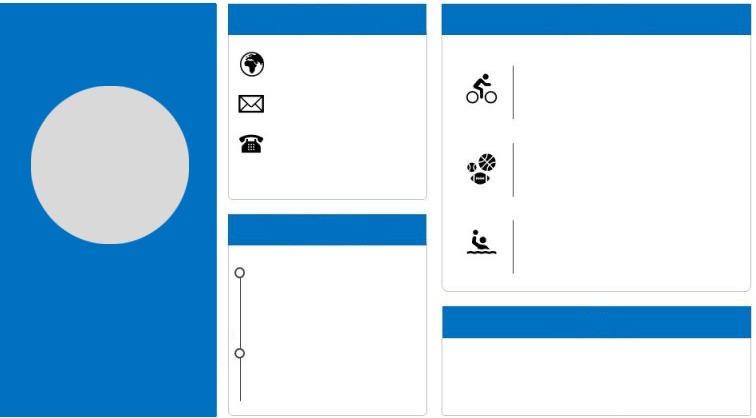 Date of Birth
Blood Group
Gender
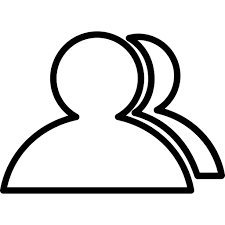 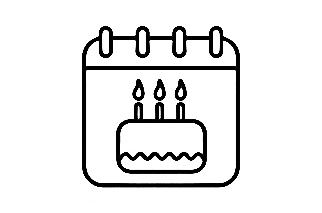 Male
05-02-1995
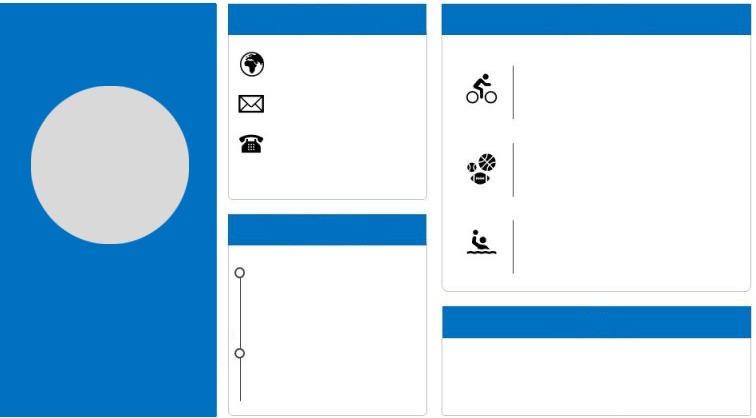 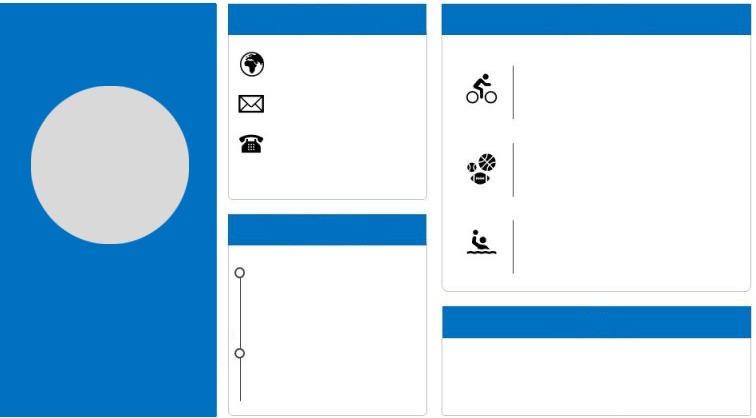 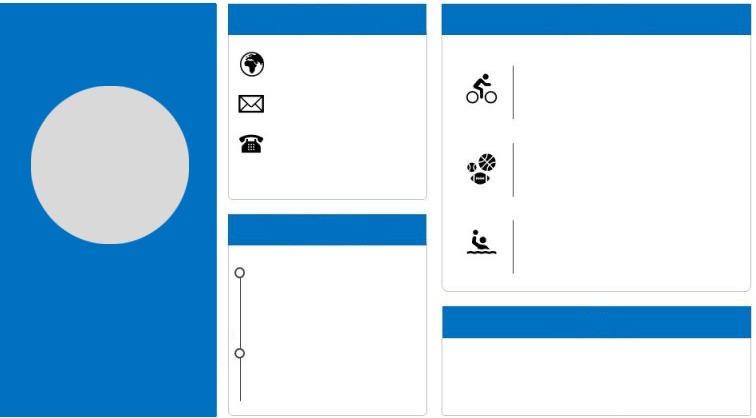 Qualification
Qualification
Batch
OT Code : M530
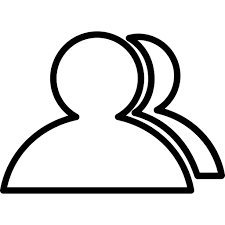 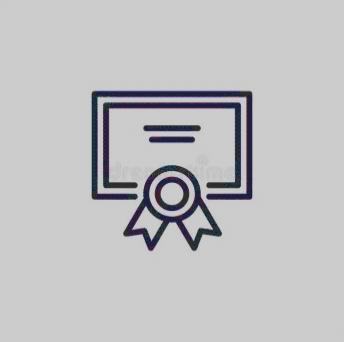 B.Tech, Electrical and Electronics
2023
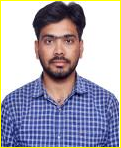 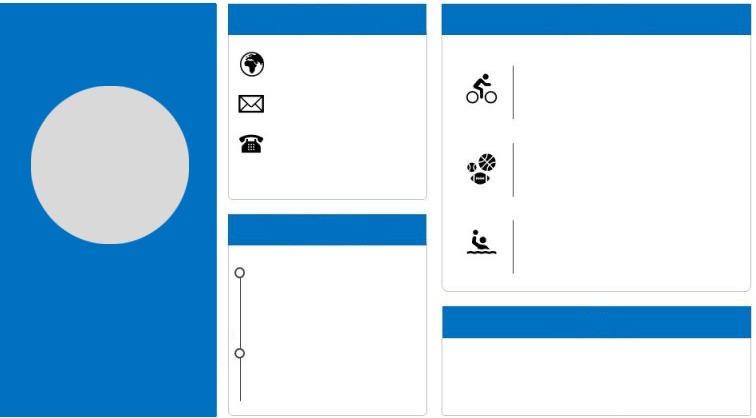 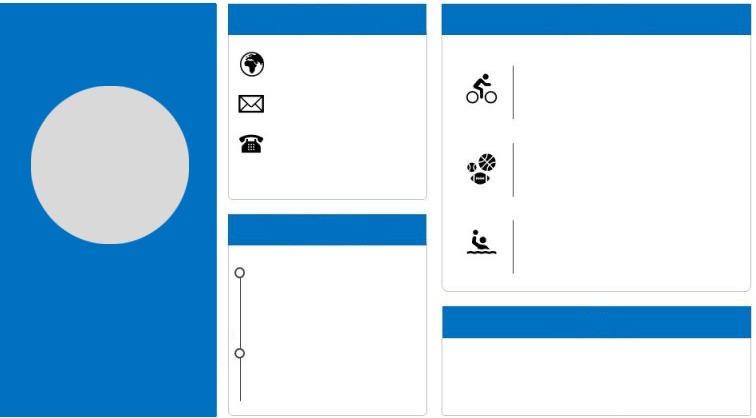 Address
Contact
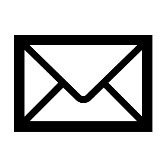 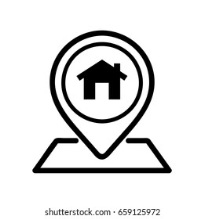 bhoopendrameena98@gmail.com
Barwara, Mahar 
Khurd, Jaipur, 
Rajasthan-303806.
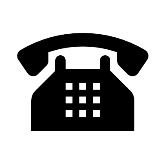 9490992415
BHOOPENDRA SINGH MEENA
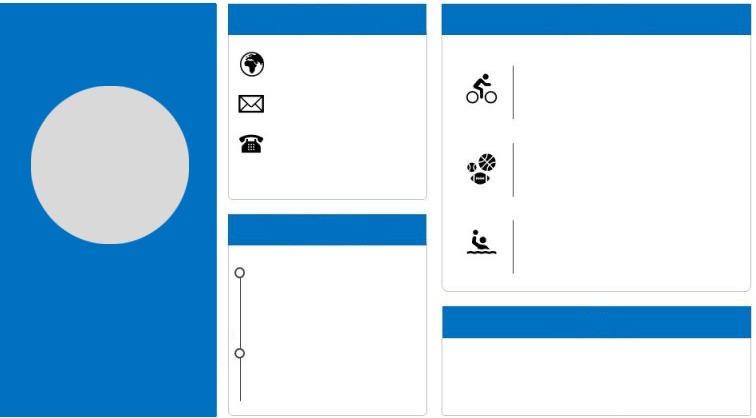 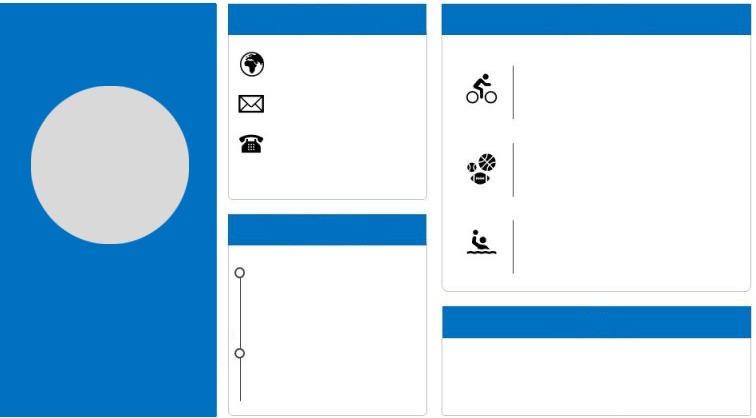 Date of Birth
Blood Group
Gender
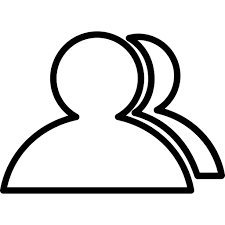 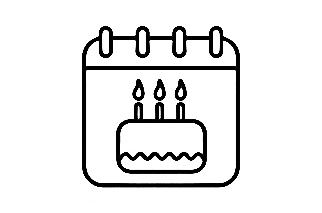 Male
08-01-1998
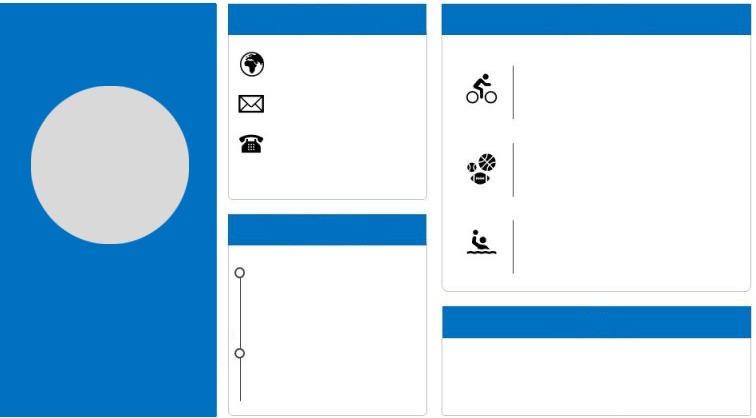 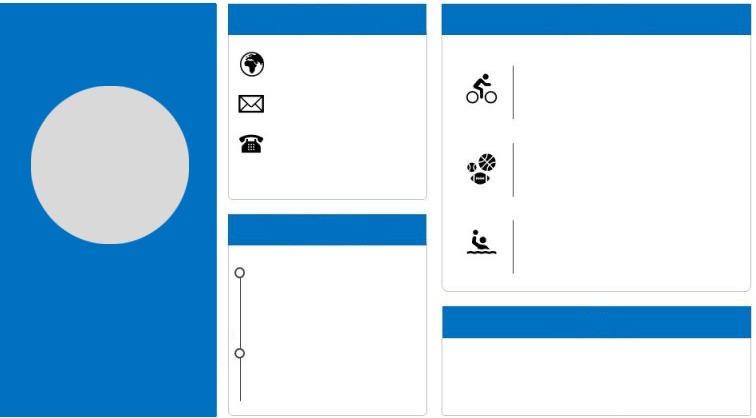 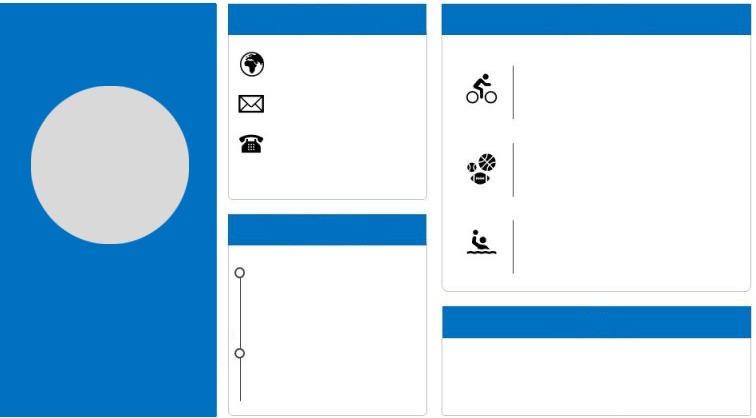 Qualification
Qualification
Batch
OT Code : M531
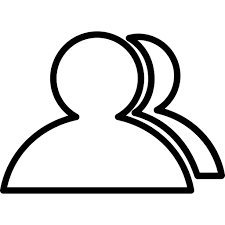 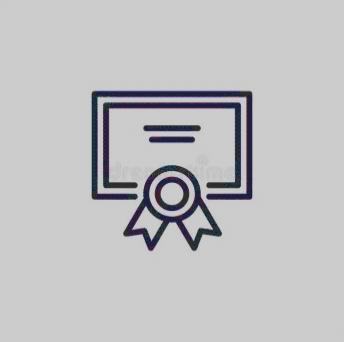 B.Tech, CIVIL
2023
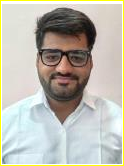 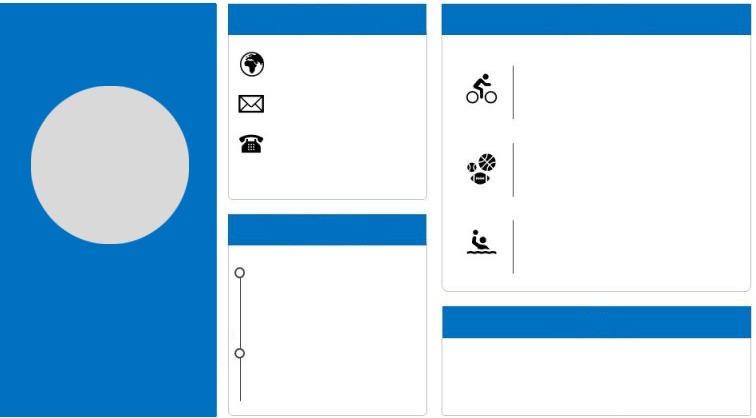 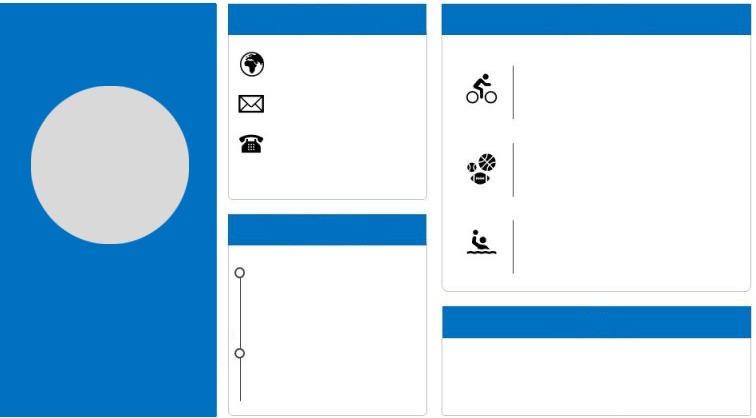 Address
Contact
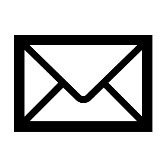 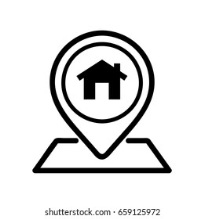 himanilshrivastava251@gmail.com
C12, Dalvi Colony, Guna, Madhya Pradesh-473001.
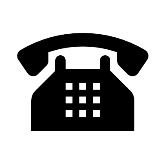 9713544284
HIMANIL SRIVASTAVA
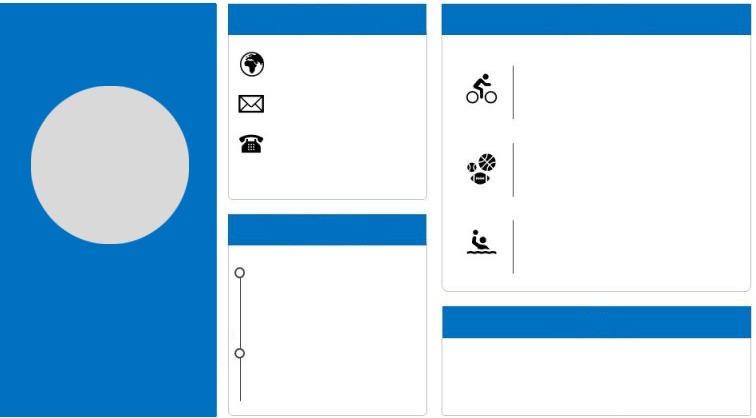 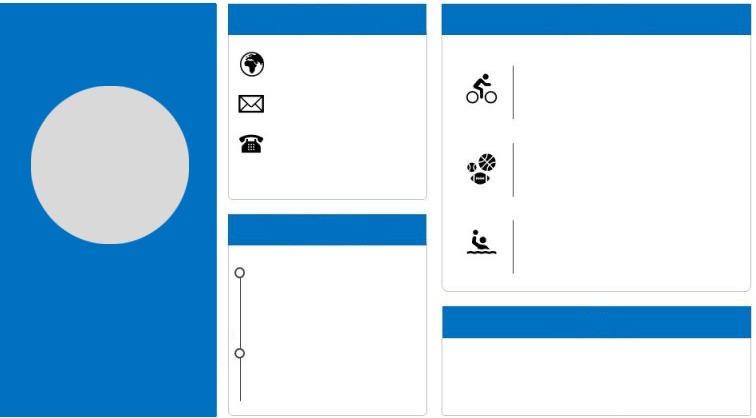 Date of Birth
Blood Group
Gender
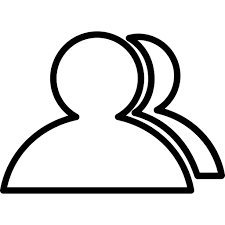 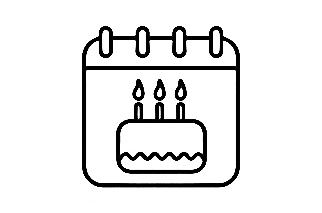 Male
15-11-1995
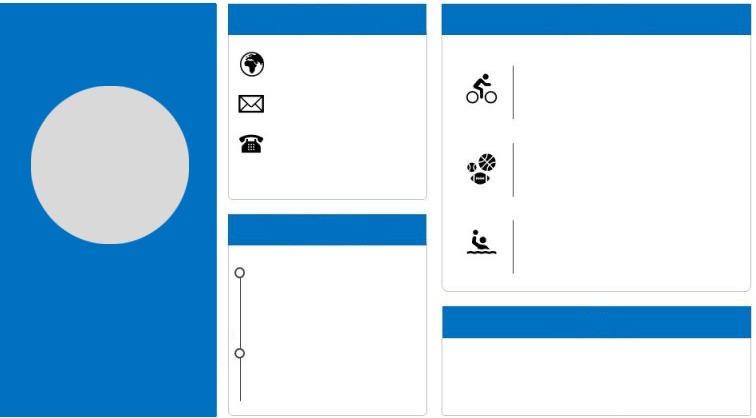 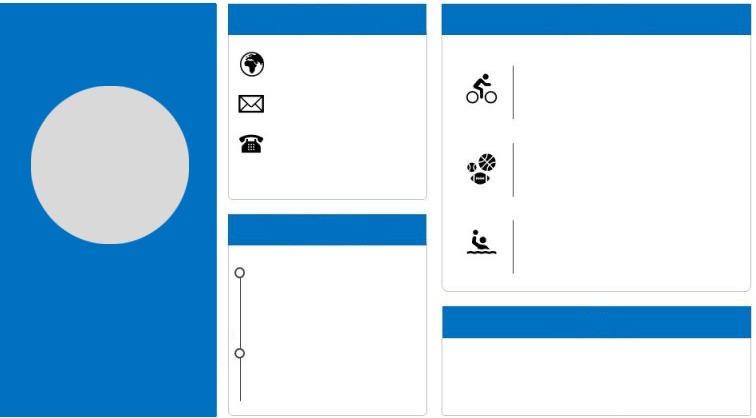 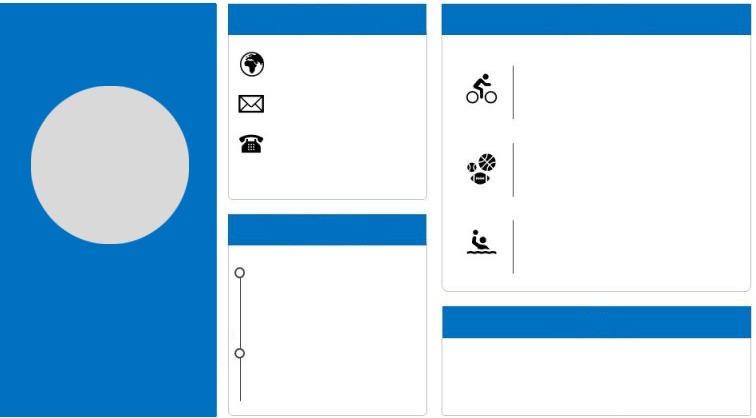 Qualification
Qualification
Batch
OT Code : M532
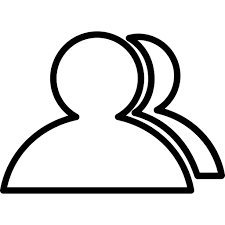 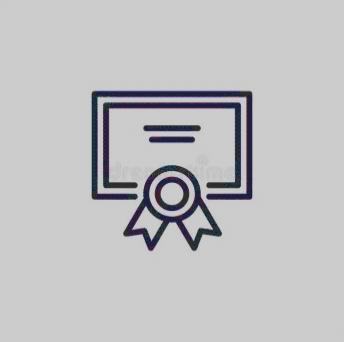 B.Tech, CIVIL
2023
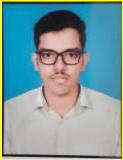 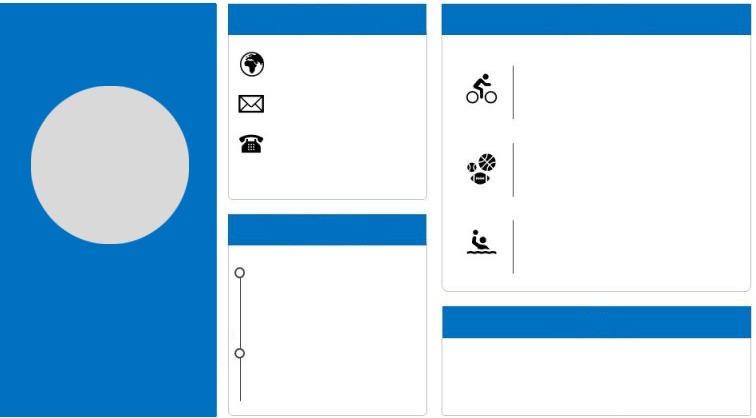 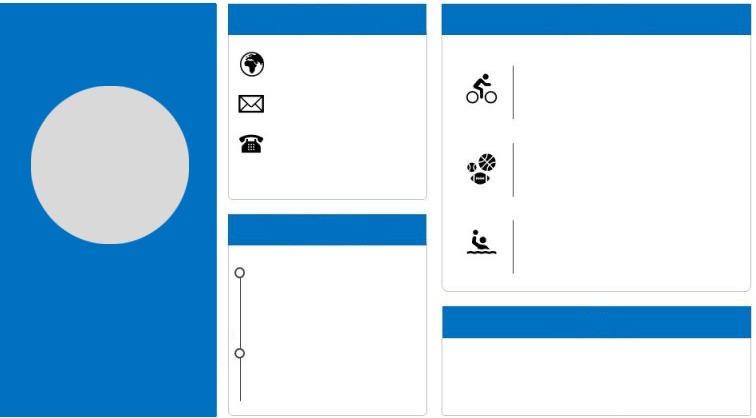 Address
Contact
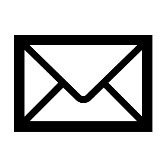 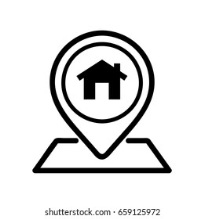 keshavofficial28@gmail.com
Dalmia Compound, Road No.4, Lakhibagh, Manpur, Gaya, 
Bihar-823003.
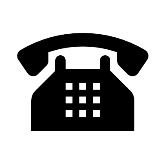 8292826716
KESHAVANAND SINGH
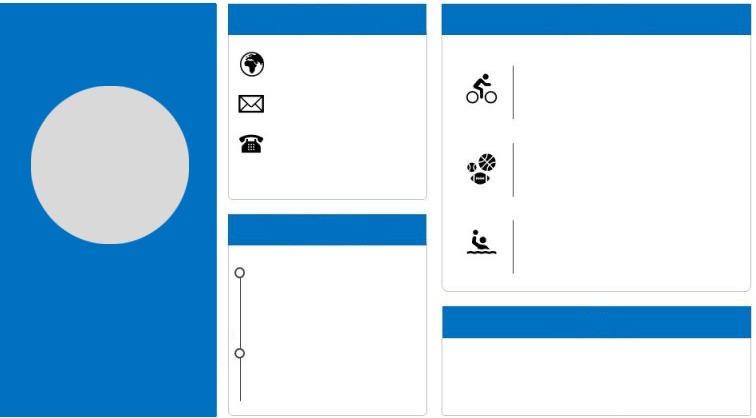 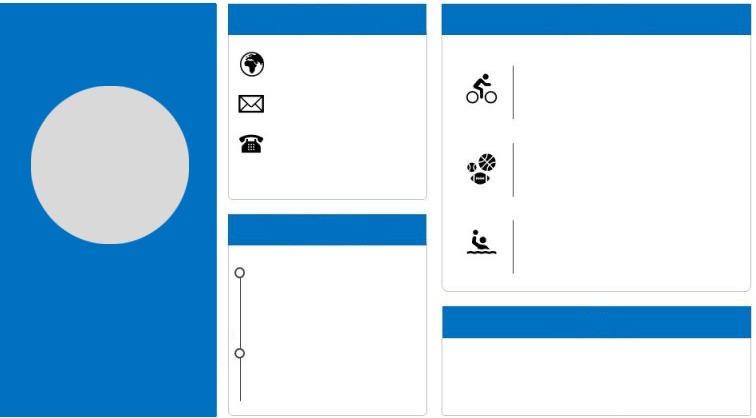 Date of Birth
Blood Group
Gender
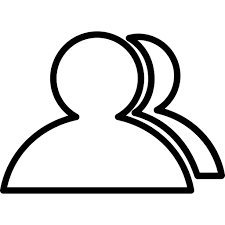 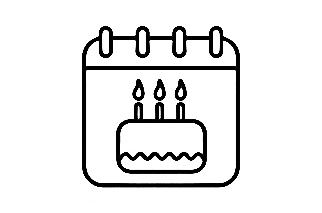 Male
28-12-1998
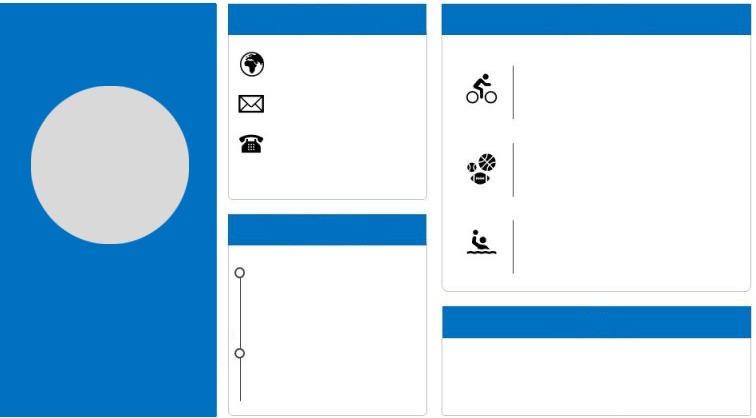 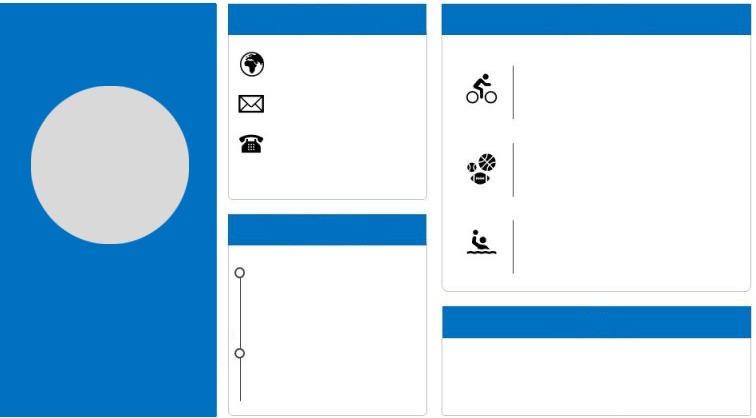 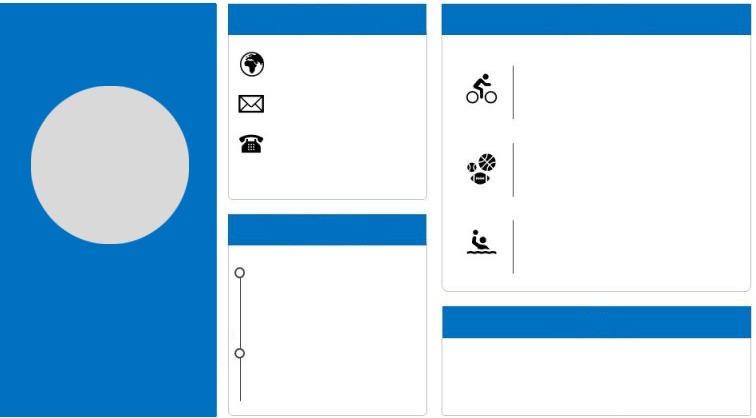 Qualification
Qualification
Batch
OT Code : M533
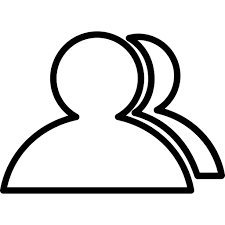 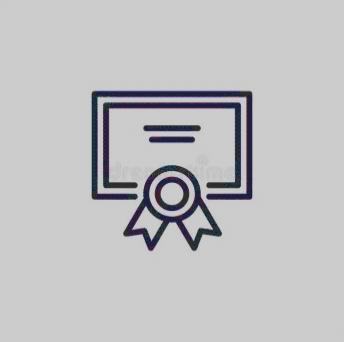 B.Tech, CIVIL
2023
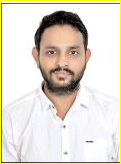 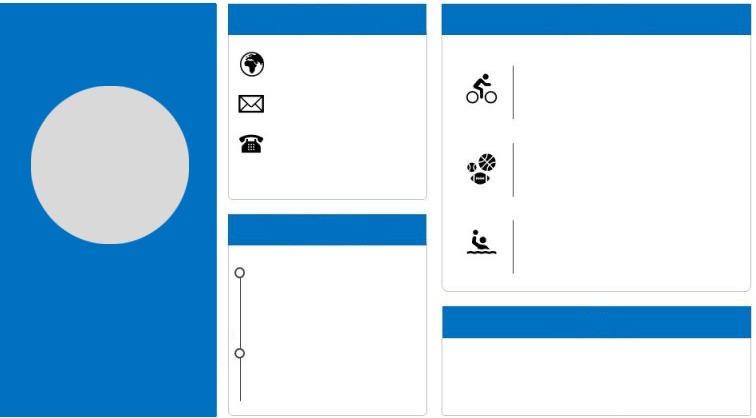 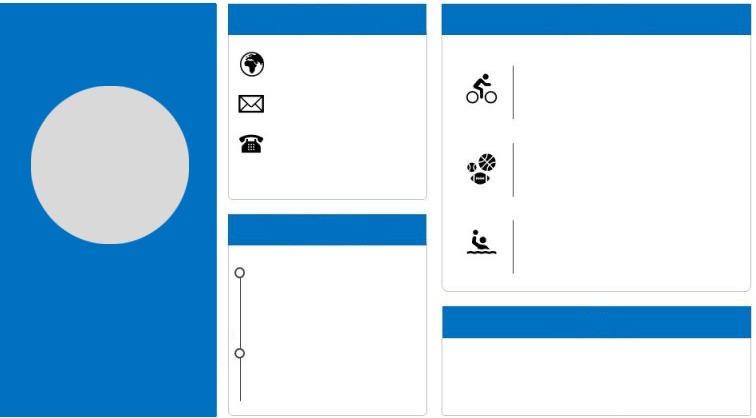 Address
Contact
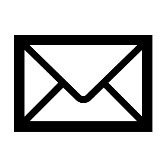 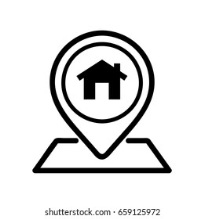 8168794895@mcrhrdi.in
IC-2, 505, Essel Towers, MG Road, Gurugram, Haryana-122002.
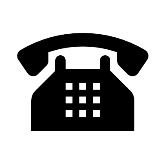 8168794895
GAUTAM AGGARWAL
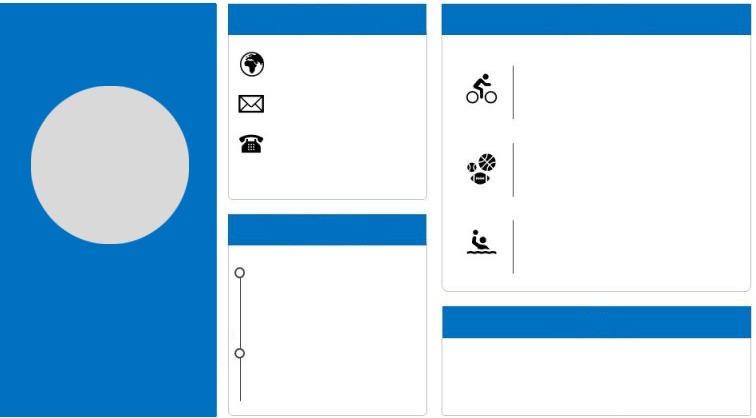 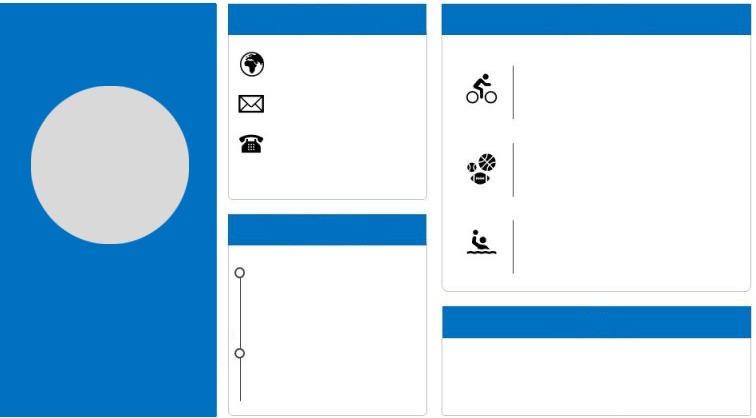 Date of Birth
Blood Group
Gender
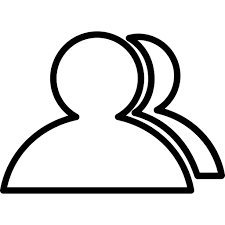 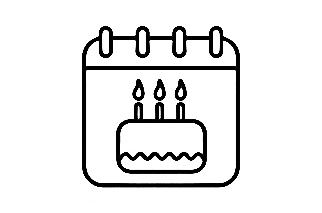 Male
11-01-1997
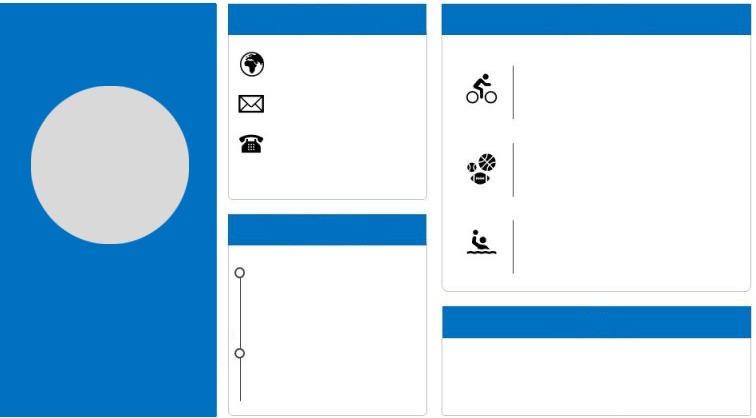 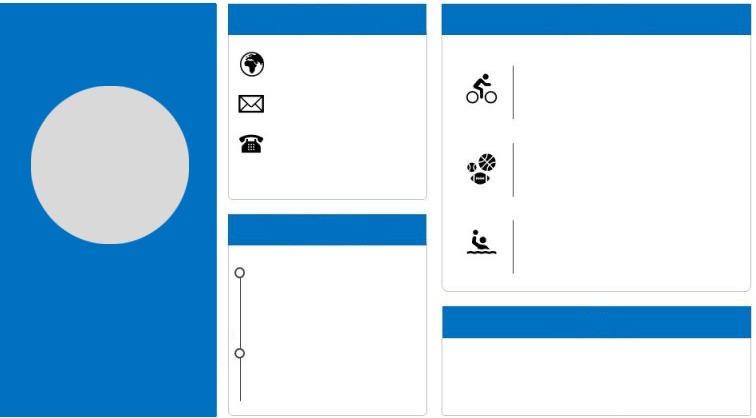 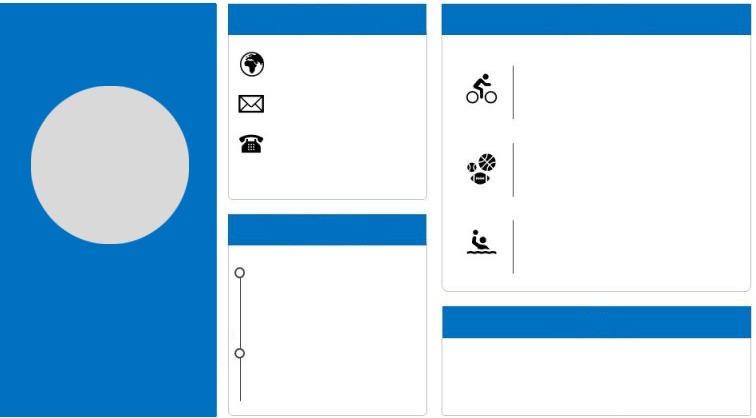 Qualification
Qualification
Batch
OT Code : M534
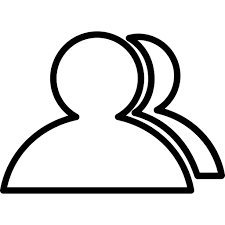 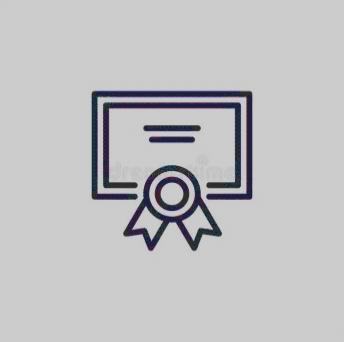 B.Tech, CIVIL
2023
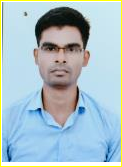 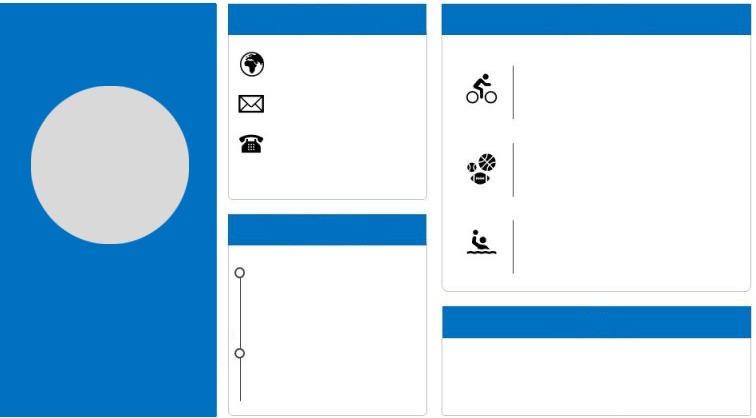 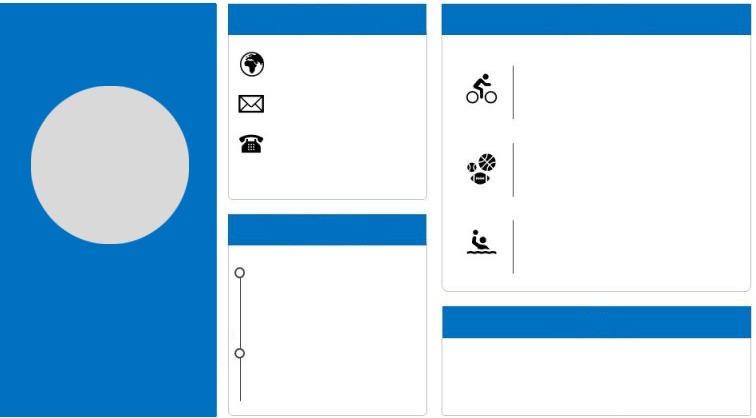 Address
Contact
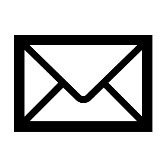 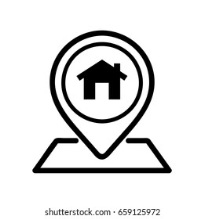 kumarnilmani54@gmail.com
H.No.110, Village Kesri, Ambala, Haryana-133102.
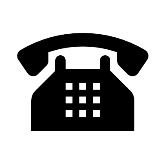 9852262814
NILMANI KUMAR
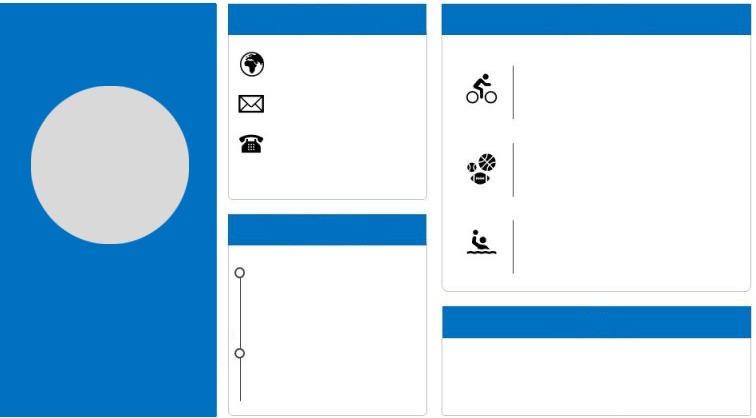 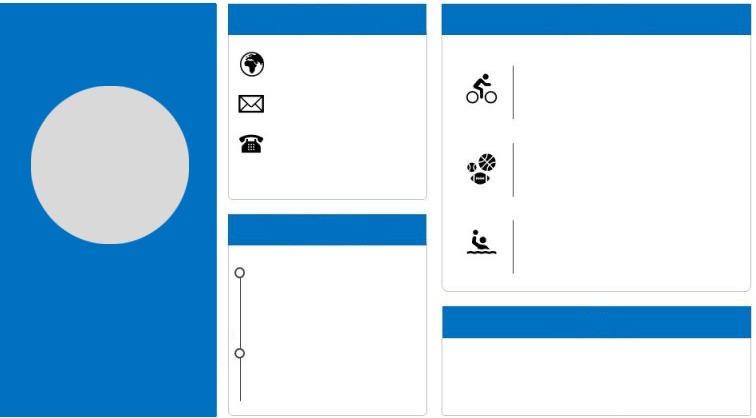 Date of Birth
Blood Group
Gender
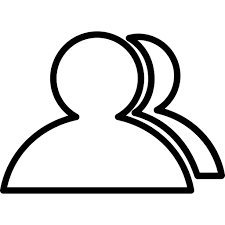 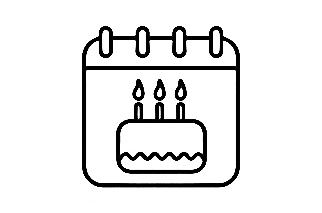 Male
14-02-1997